超微粒子原子核乾板を用いたsub-MeV環境中性子測定
白石卓也A, 赤松咲耶A, 轟祈B, 中竜大A,C, 梅本篤宏B, 小林龍太B, 佐藤修D
東邦大理A, 名大理B, 名大KMIC, 名大IMASSD

2021/03/25
「第7回極低放射能技術」研究会
1
Nano Imaging Tracker (NIT) as a sub-MeV Neutron Detector
NITはsub-mmの空間分解能（陽子エネルギーで数十keVの分解能）を持つ
NIT中の水素（Mass Fraction～1.8%）が中性子に対する主ターゲットとなり、sub-MeV帯中性子に対して数mm以上の反跳陽子飛跡を残す
Recoil Proton
sub-MeV neutron signal
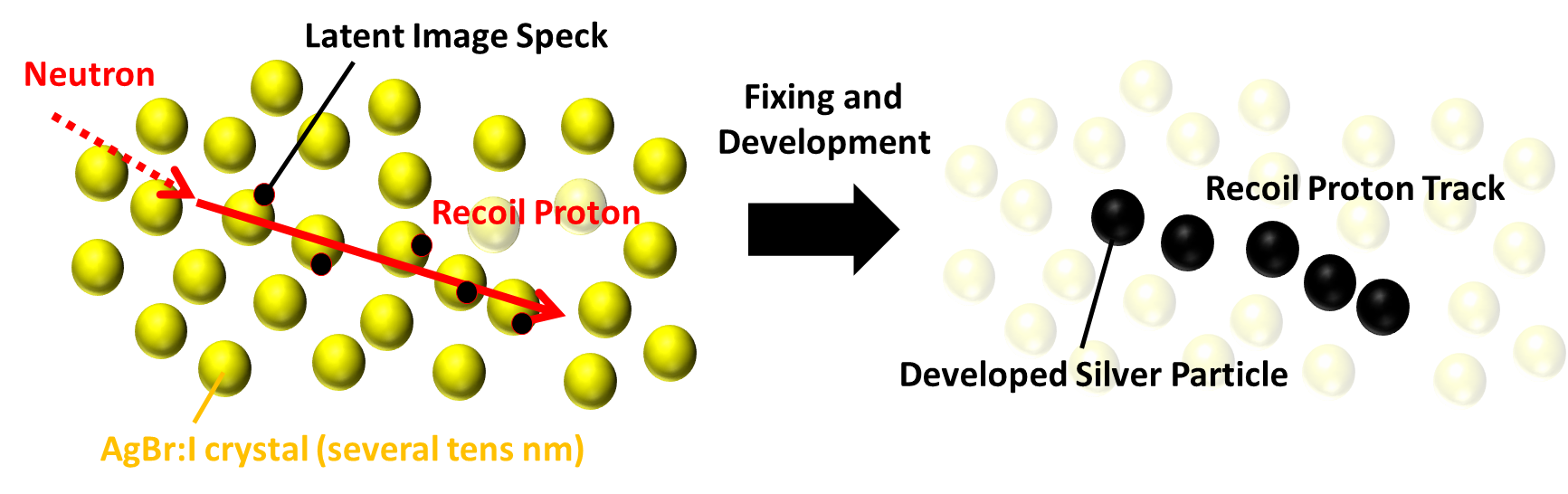 5.3 mm （0.5 MeV）
2
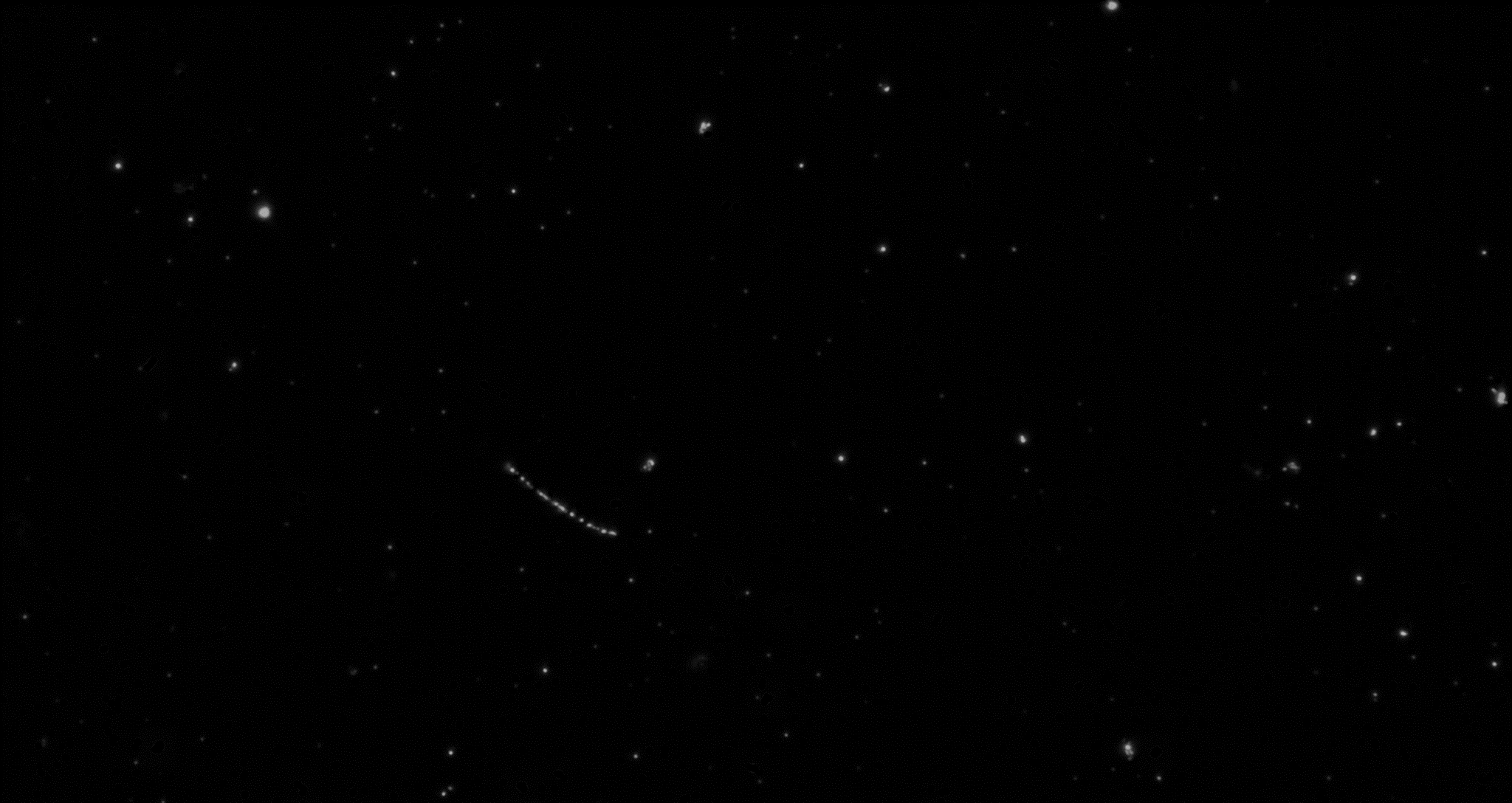 Nano Imaging Tracker (NIT) as a sub-MeV Neutron Detector
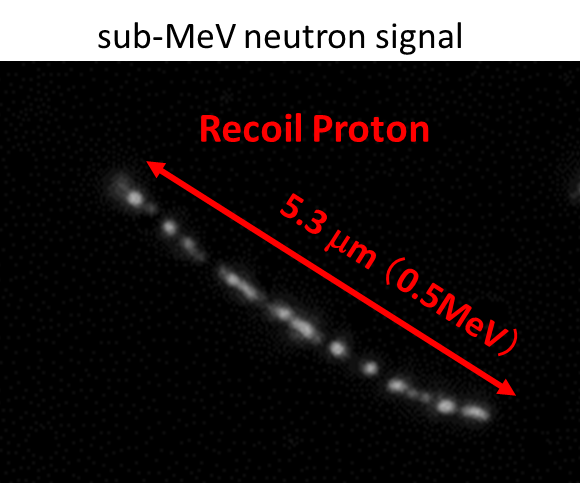 α線
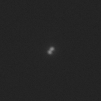 228Th始まりの5本
210Po
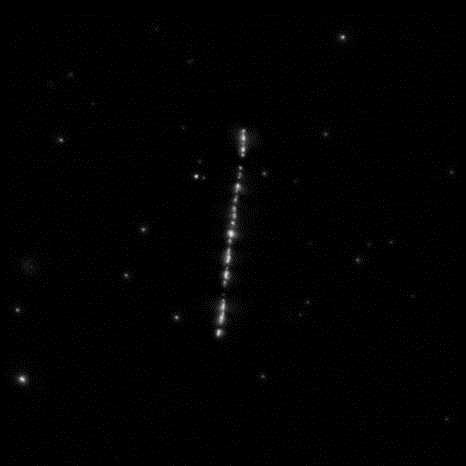 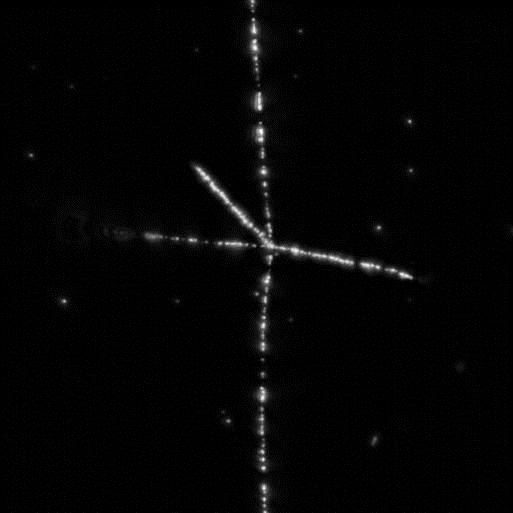 1 µm
24 mm
（5.304 MeV）
50mm
50mm
Topological or Range Cut
明確に区別可能
・外部からはFiducial Volume Cut
・内部からはTopological or Range Cut (全て20mm以上)
γ線（β線）
ダスト
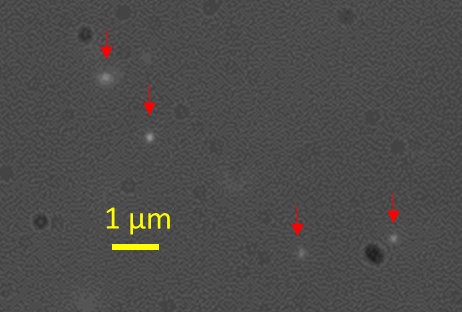 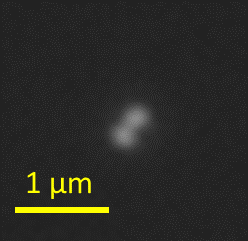 陽子エネルギー0.240MeV (2mm) 以上においてはγ線に対して不感
陽子エネルギー 1MeV (16mm) 以下においては全ての内部α線を排除できる
地下実験のバックグラウンド源となり得るsub-MeV帯環境中性子の詳細測定に適している
γ線は飛跡にならない
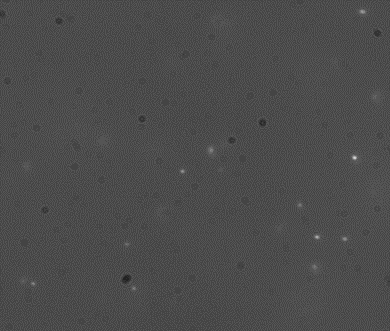 241Am, 60Co のγ線を107/cm2 照射して確認
3
1 µm
これまで
産総研の中性子標準場でsub-MeV単色中性子を用い、性能評価、校正等を行ってきた
解析の効率化のために数mm以上の飛跡に対する自動飛跡認識システムを開発した


PTEPへ投稿（Accept済）
DOI: https://doi.org/10.1093/ptep/ptab030
arXiv:2101.12424
4
産総研（AIST）の中性子標準場でのsub-MeV単色中性子照射
2019年の照射
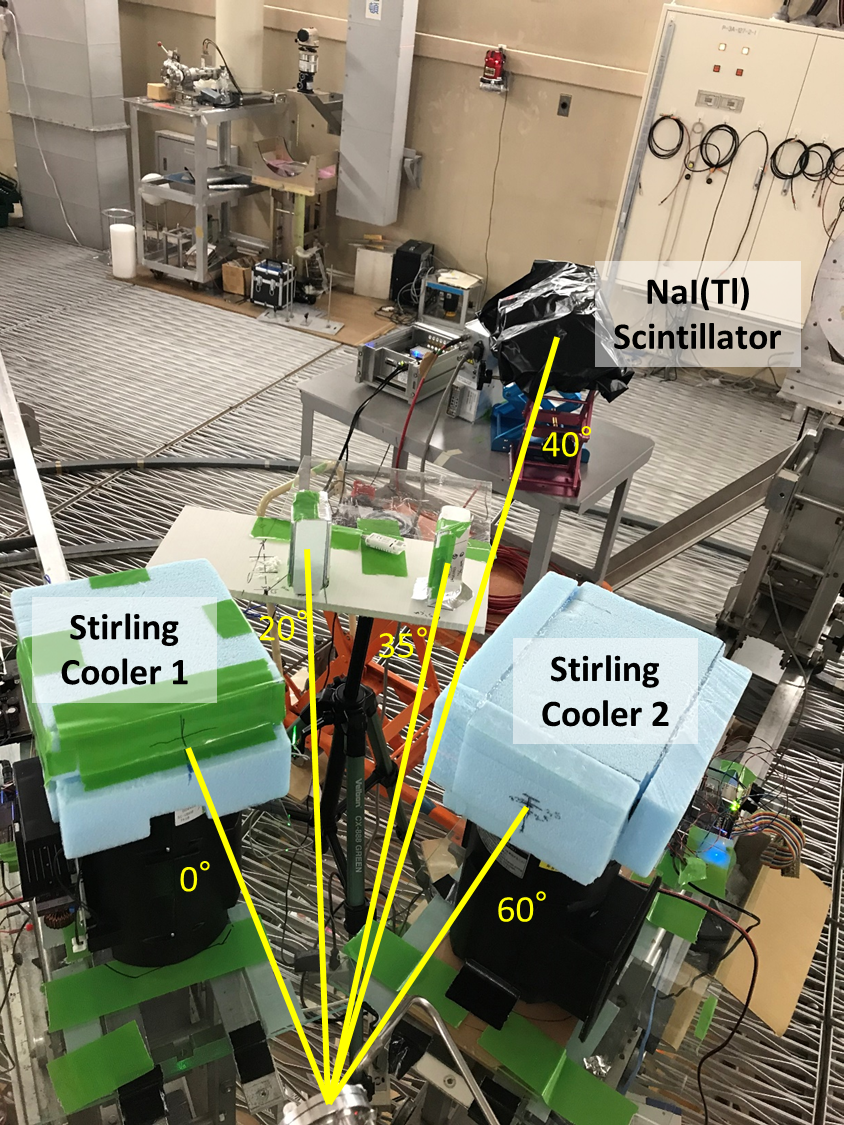 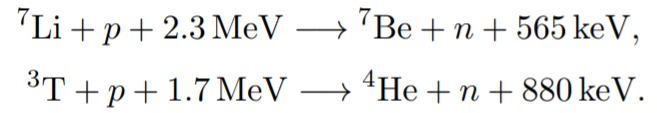 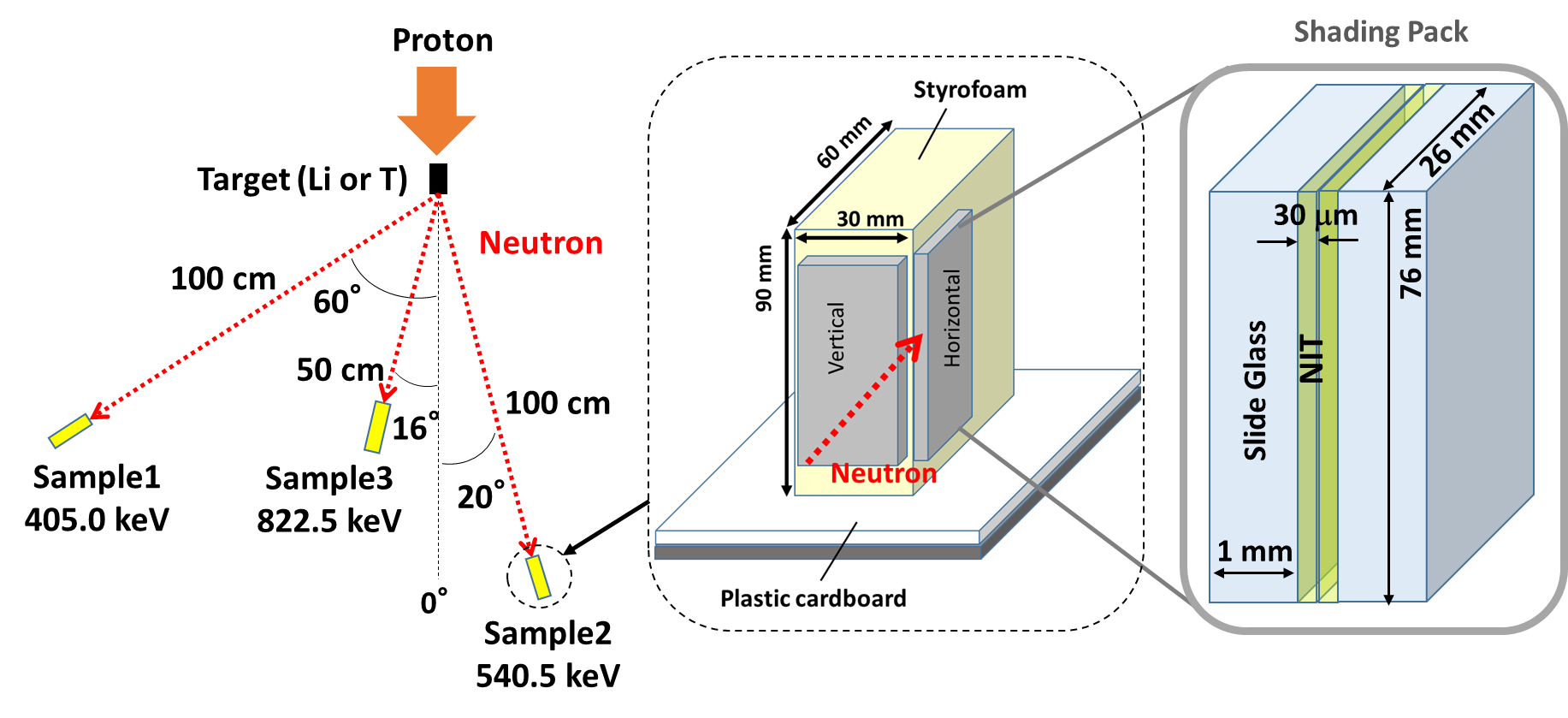 2018年、2019年に3度照射を行った
2021年中に再度実験を行う予定
5
sub-MeV Neutron Detection Performance
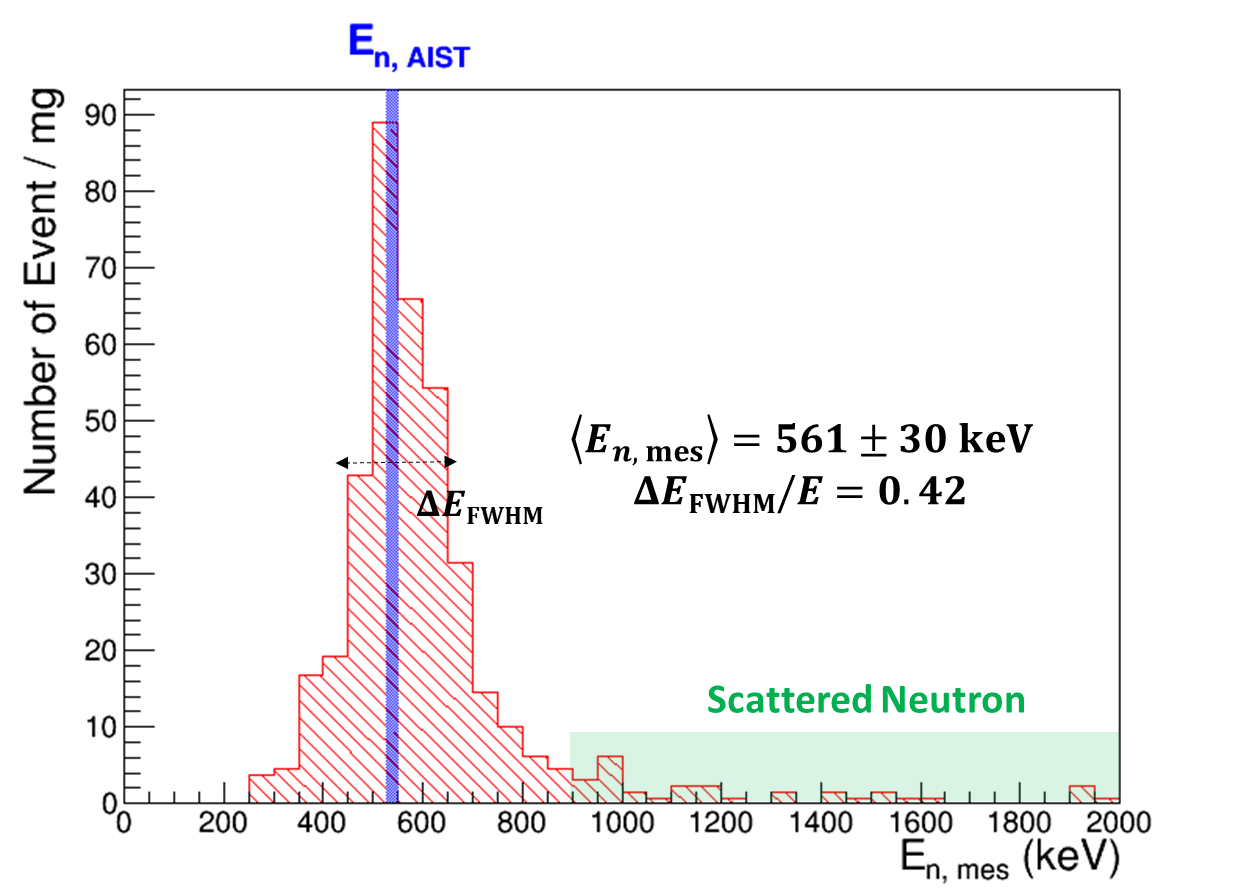 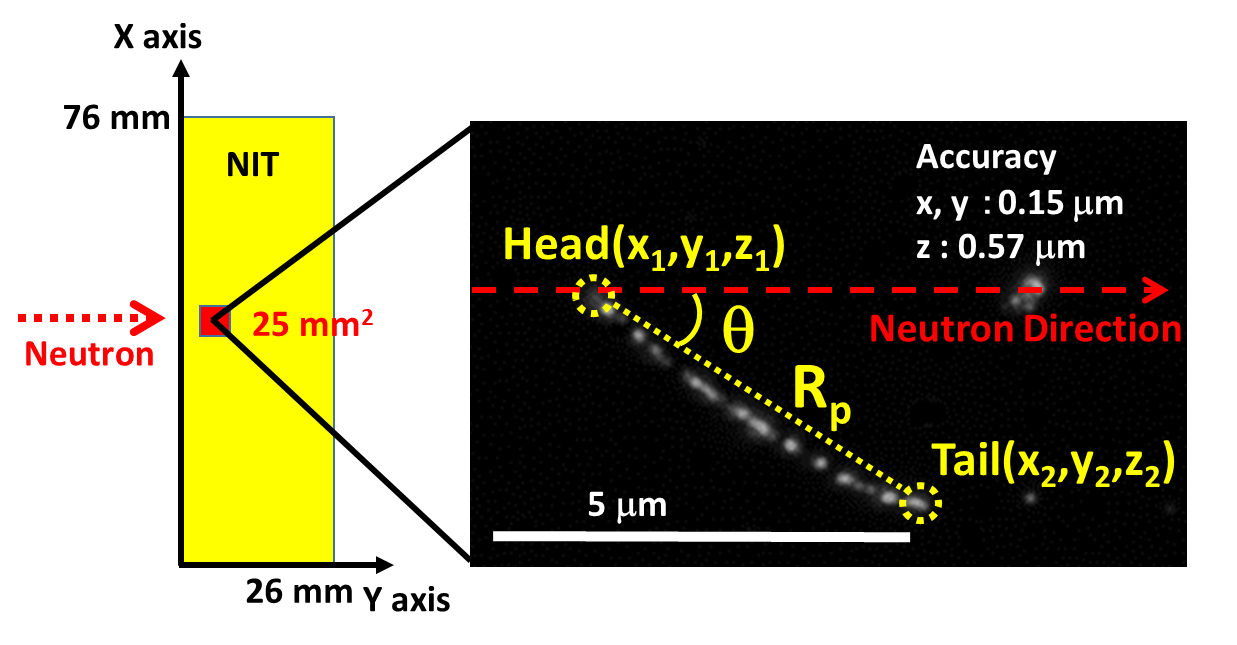 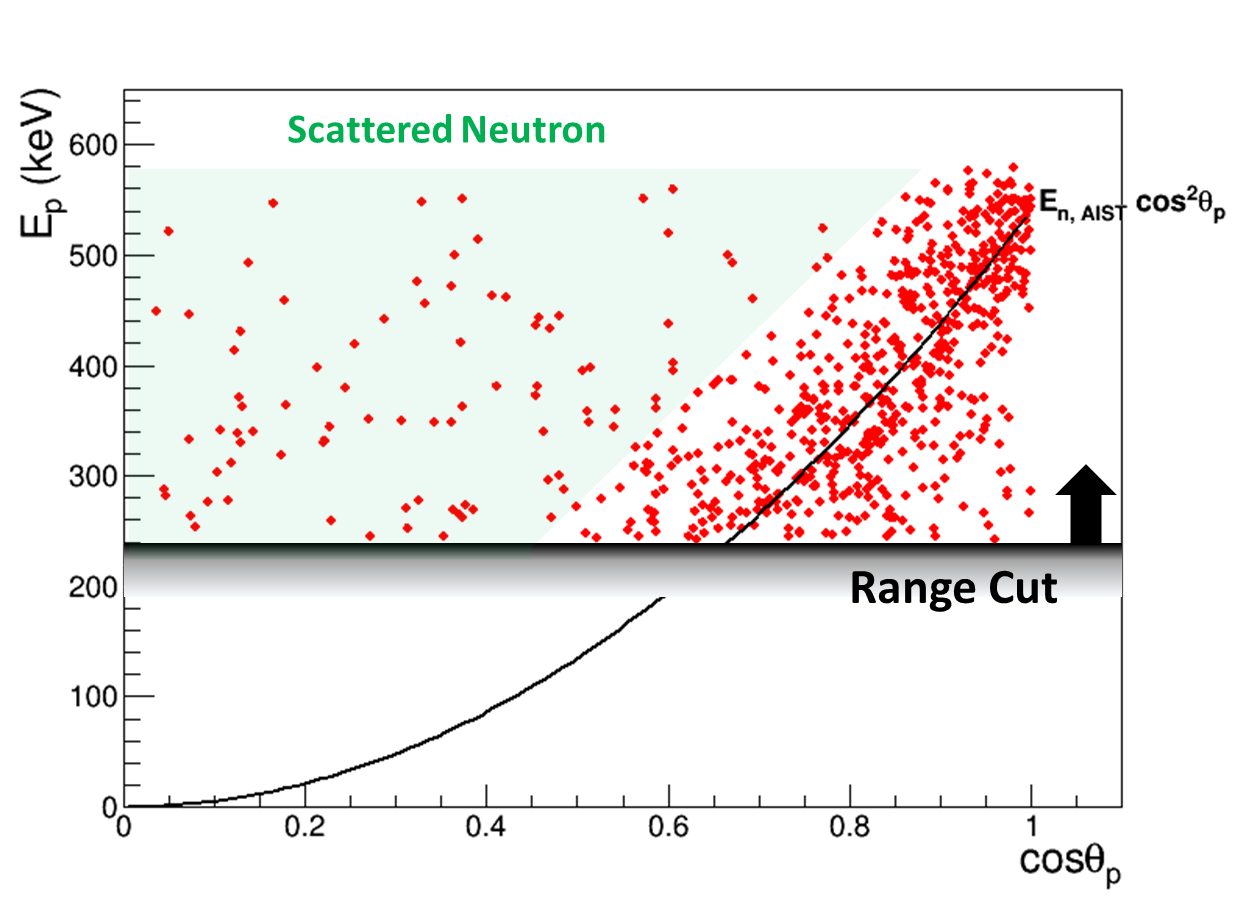 Reconstructed Energy vs AIST Energy
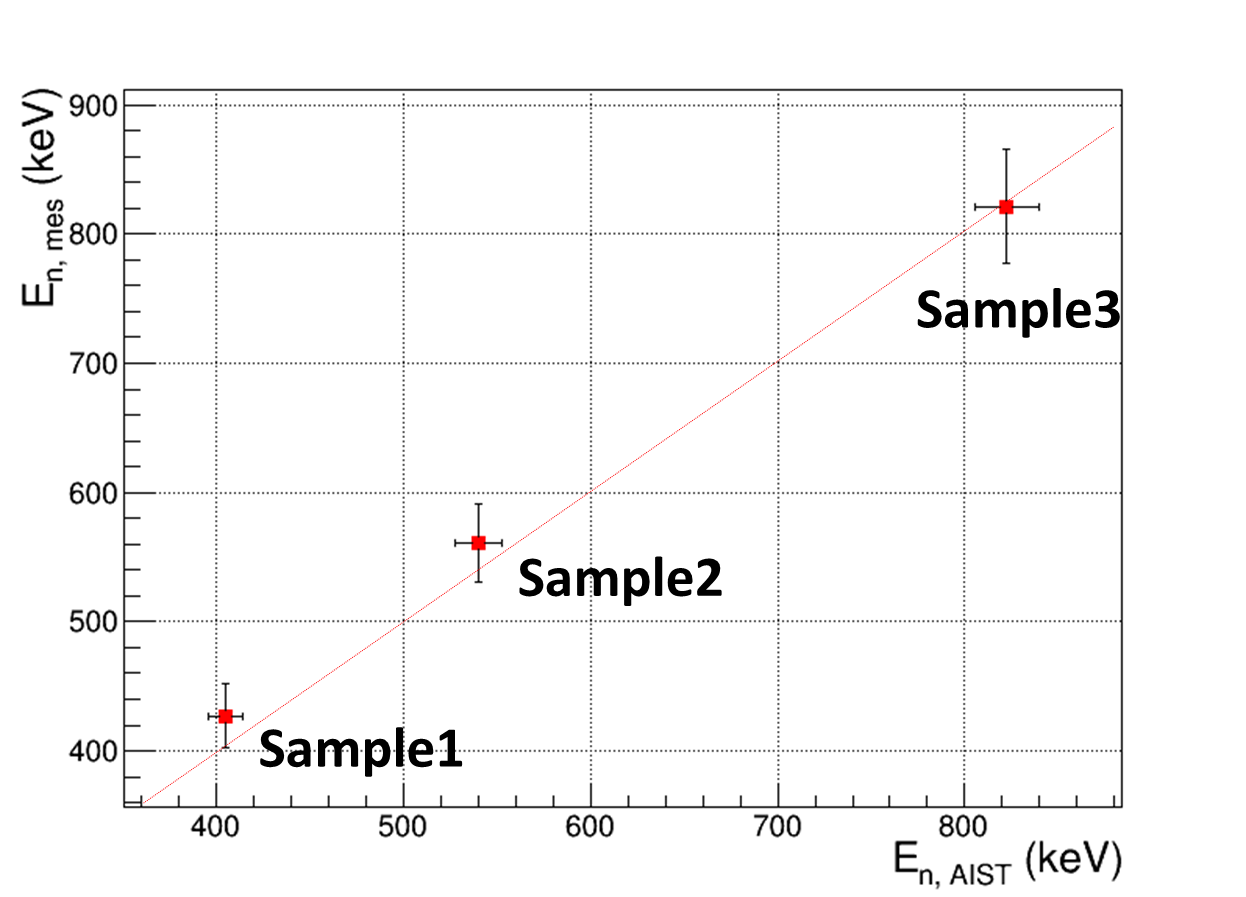 6
Simulation Geometry
Comparison with Geant4 Simulation
Head and Tail points of the simulation are smeared with optical resolution
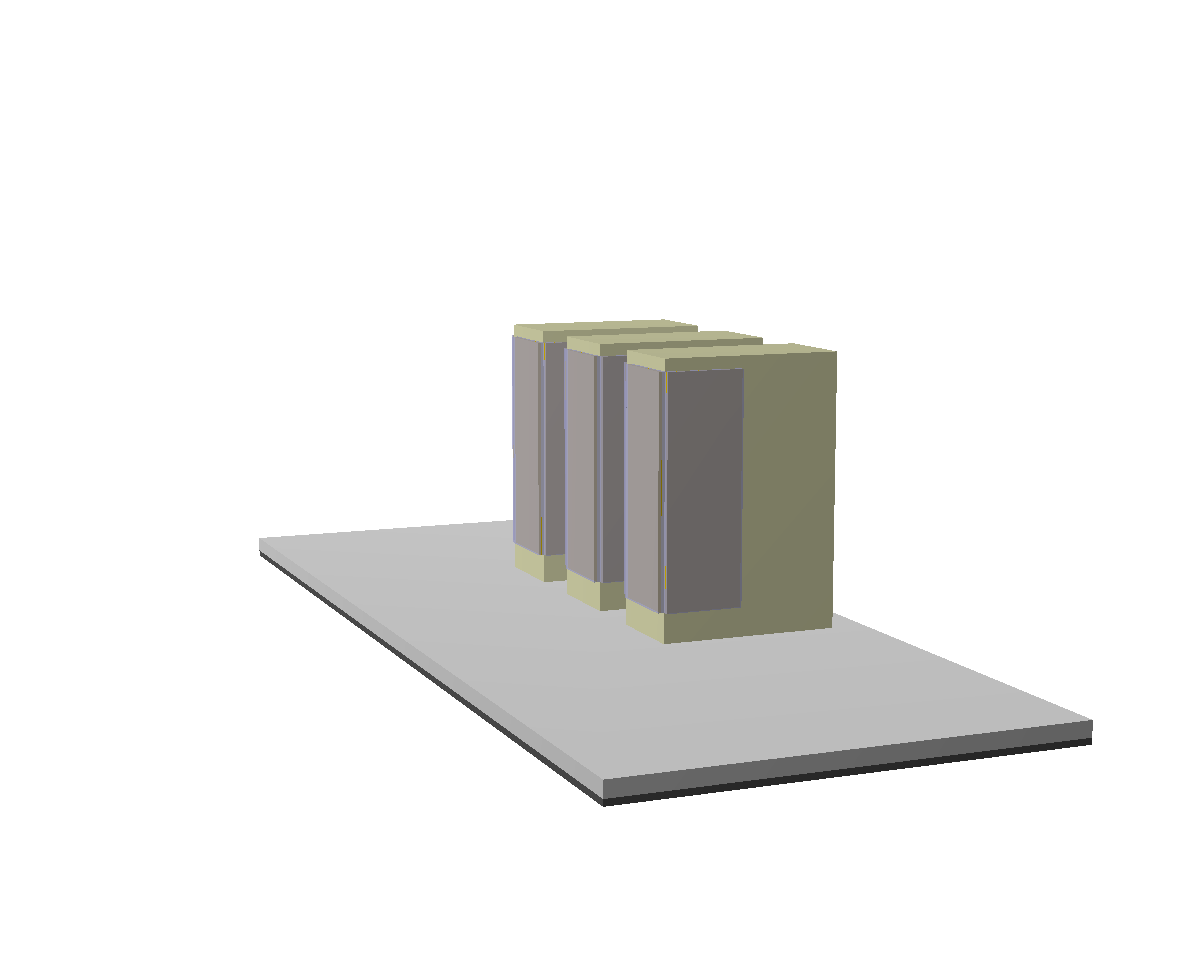 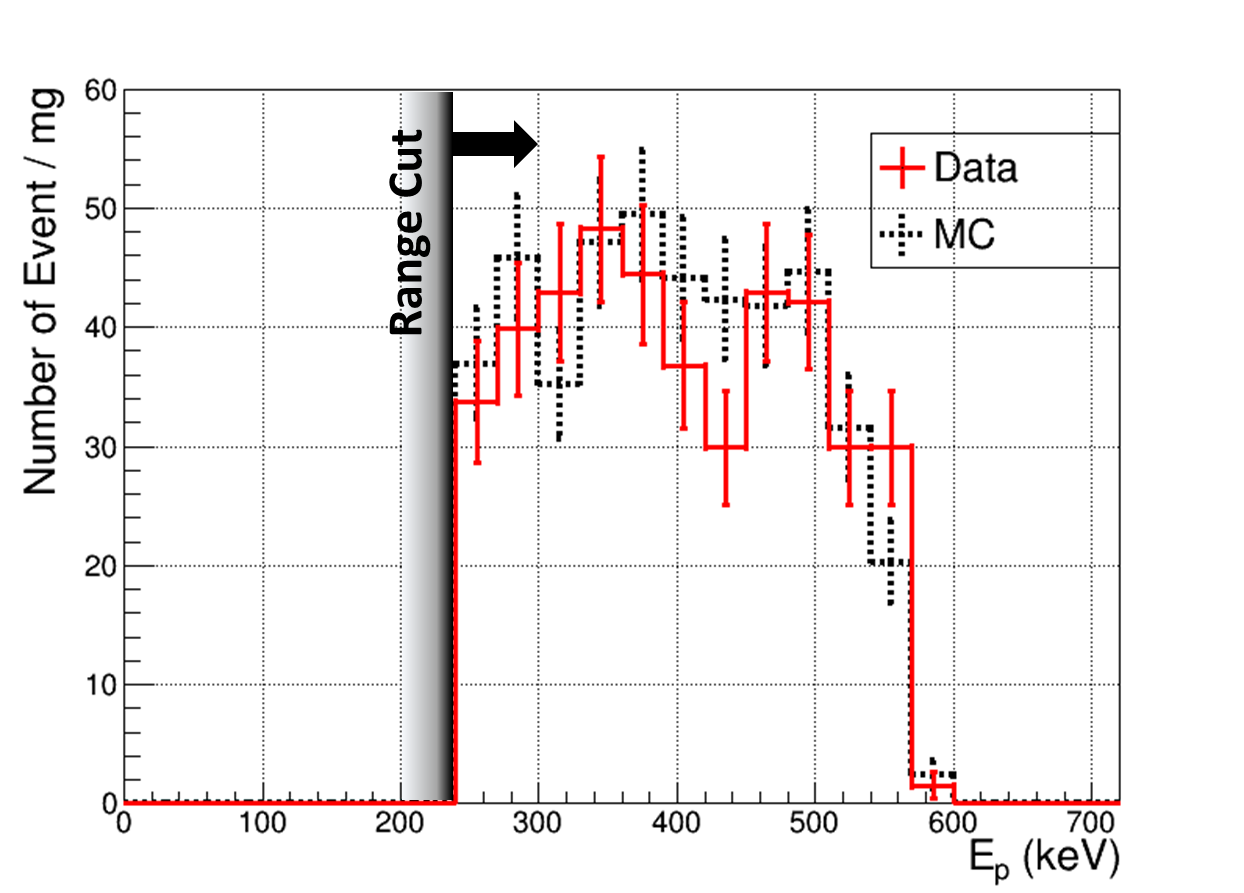 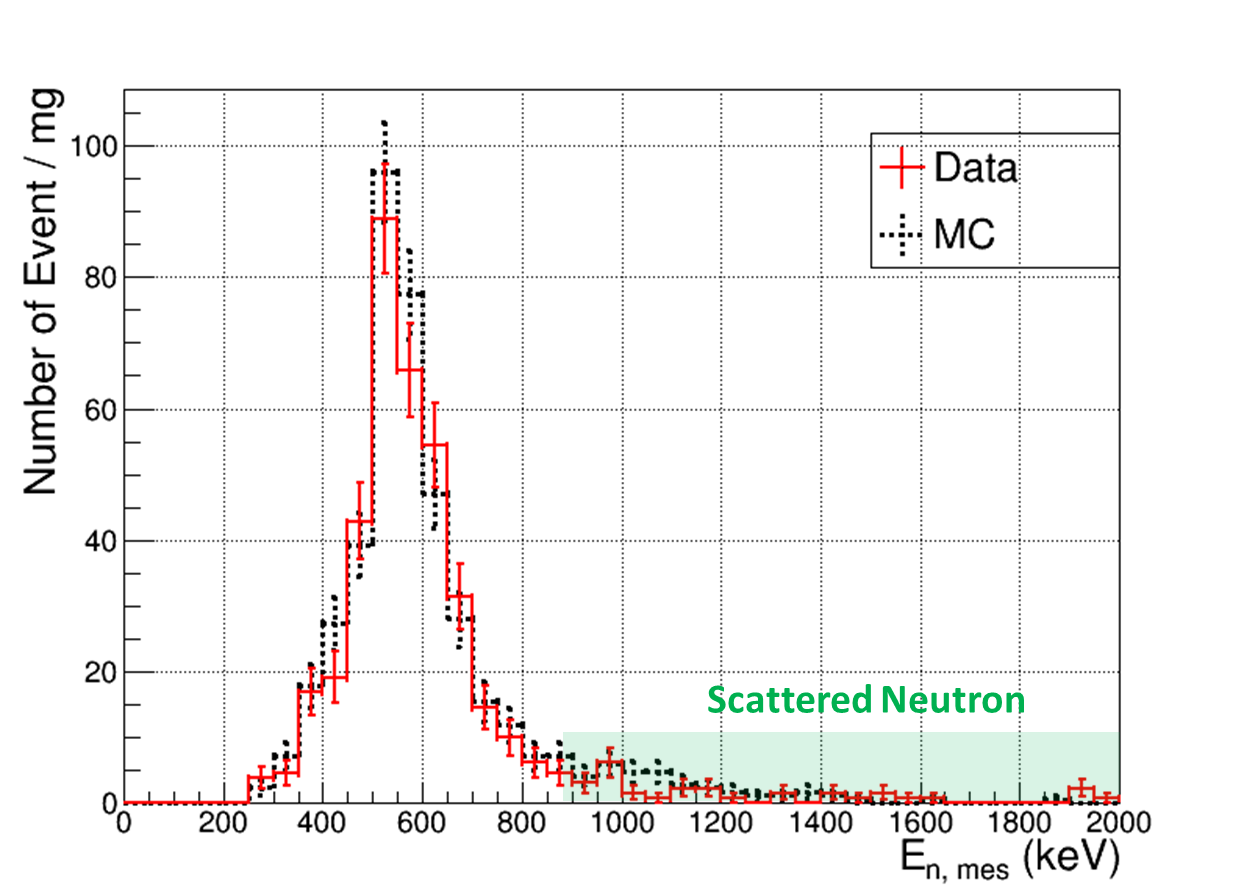 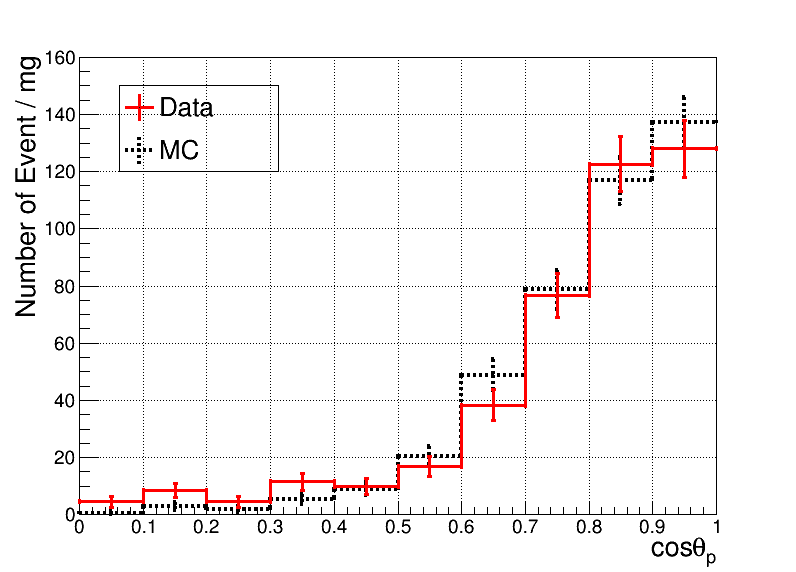 NIT
Monochromatic Neutron
7
Raw Image
Filtering
Automatic Analysis
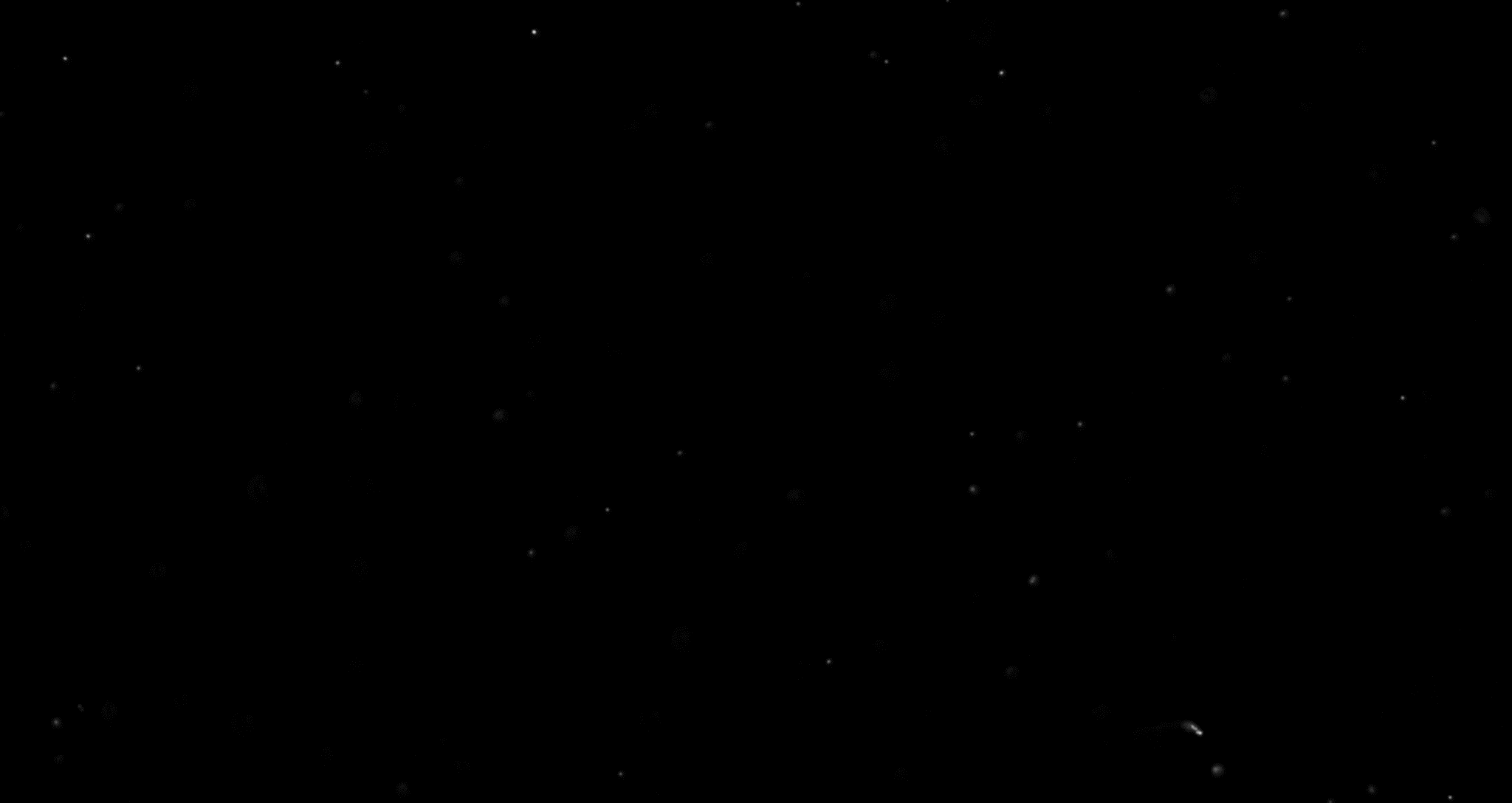 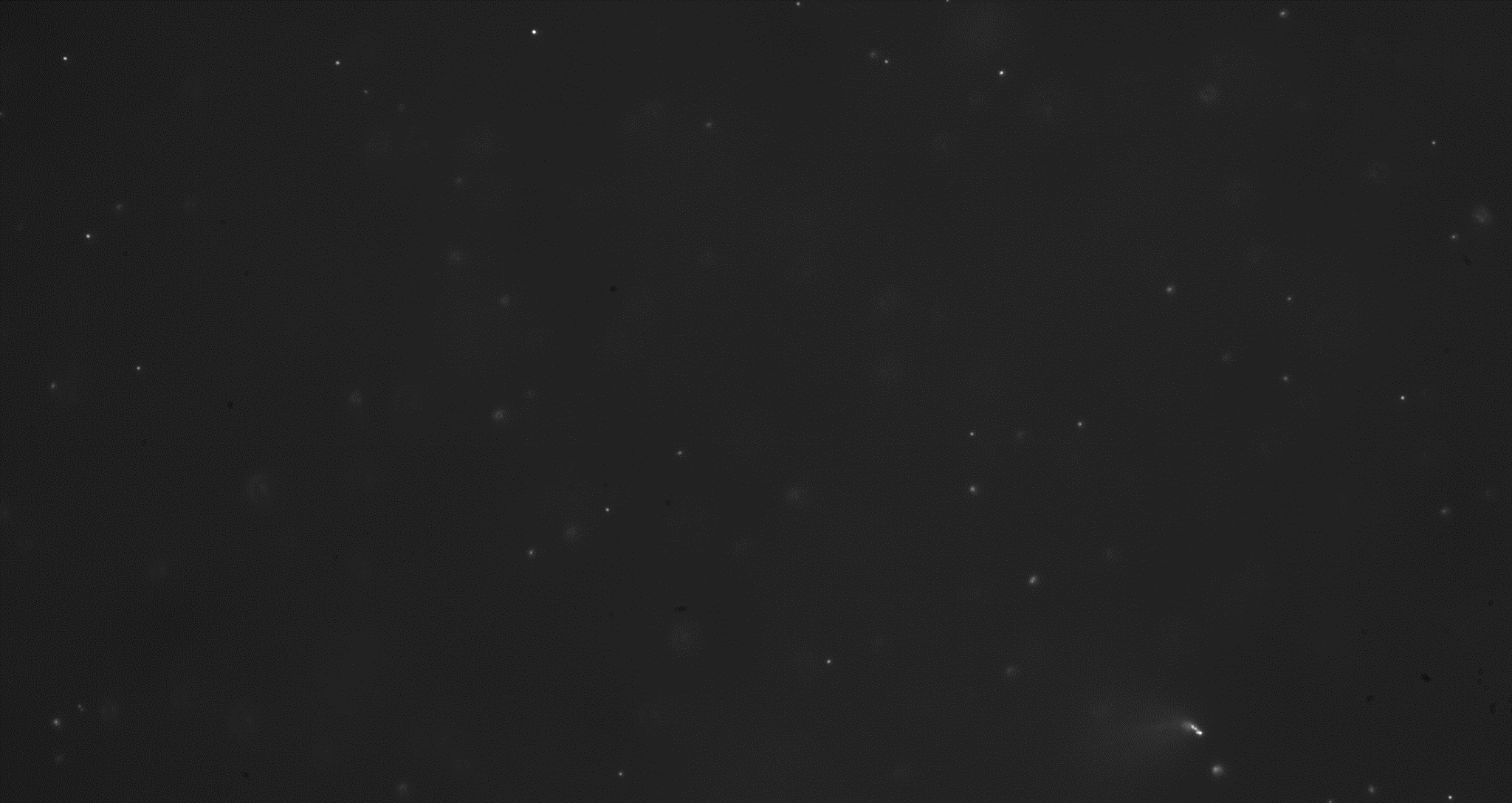 116 layer images taken by PTS
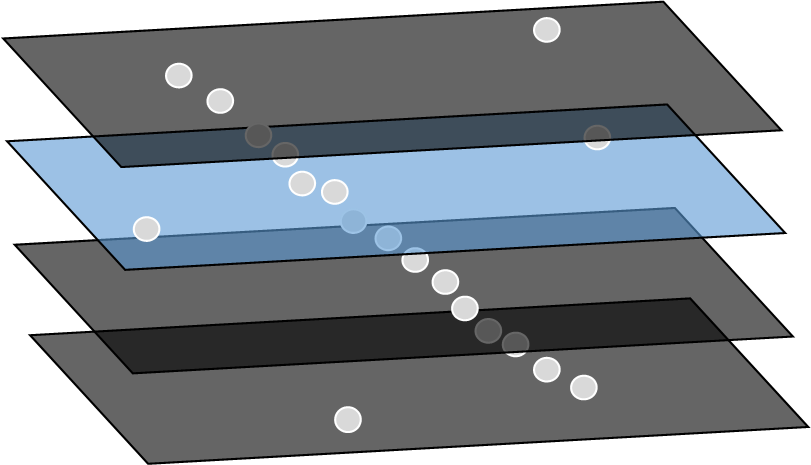 Banalization
Contour Detection
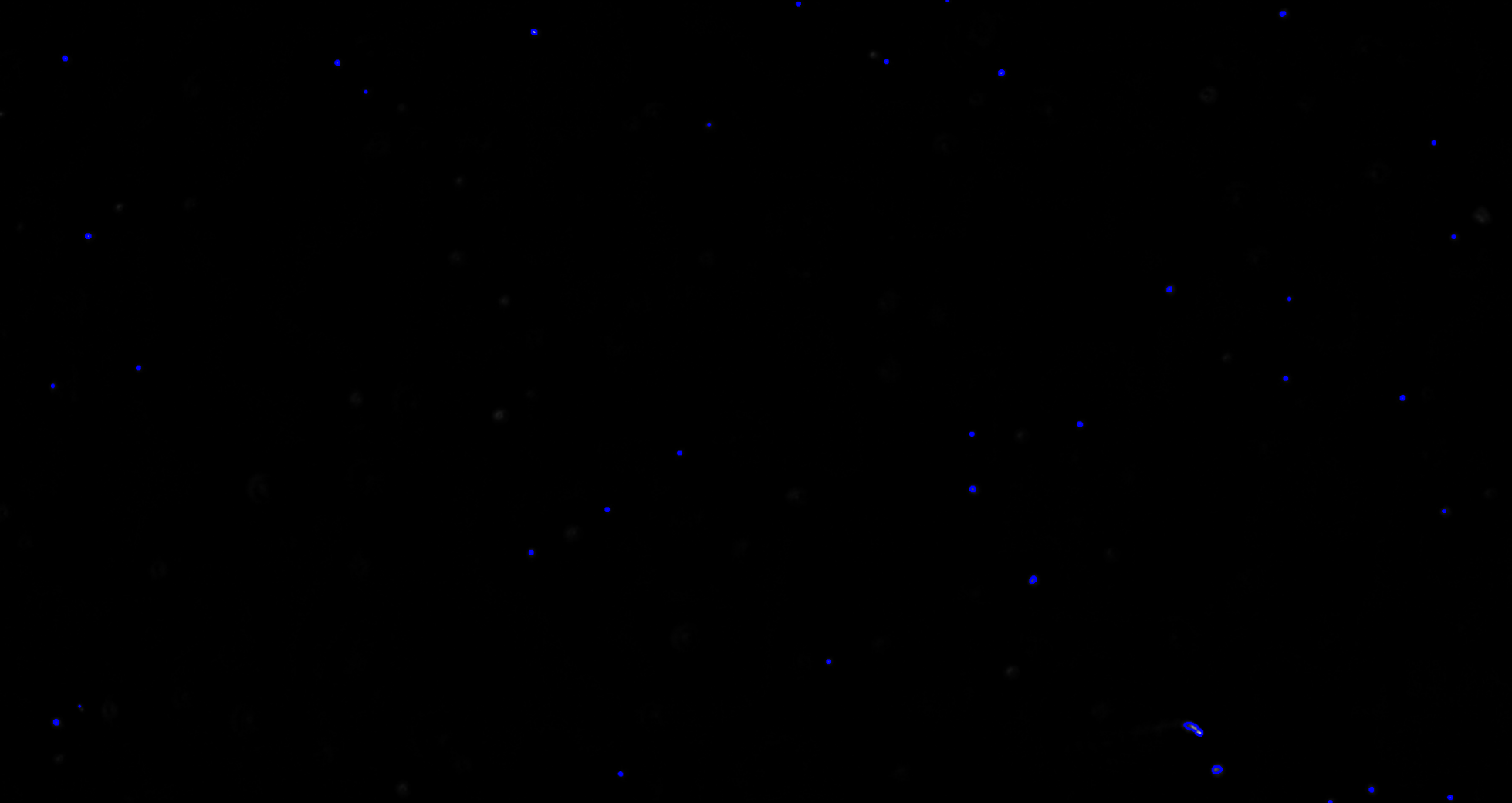 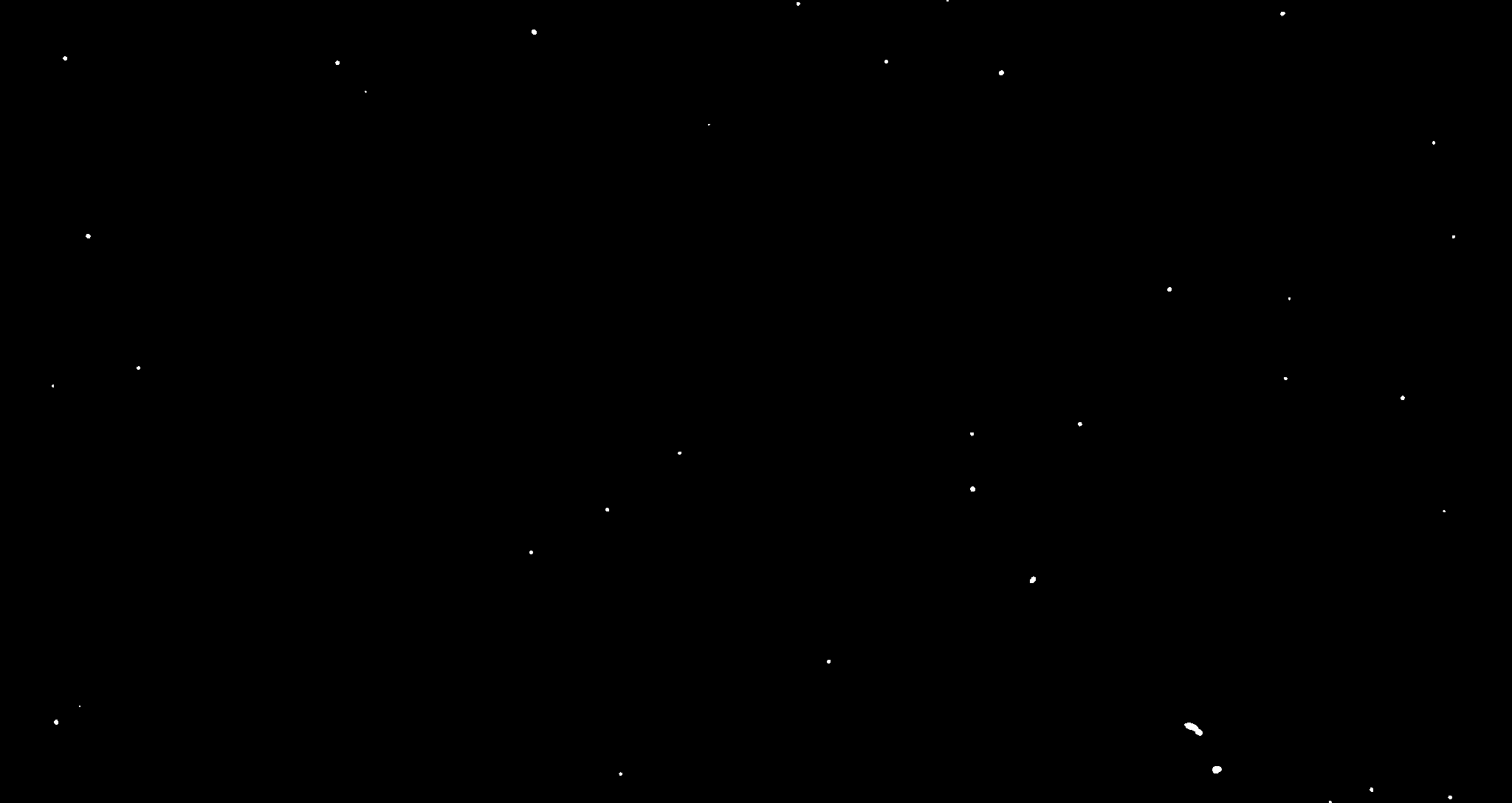 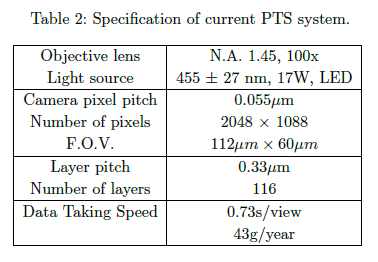 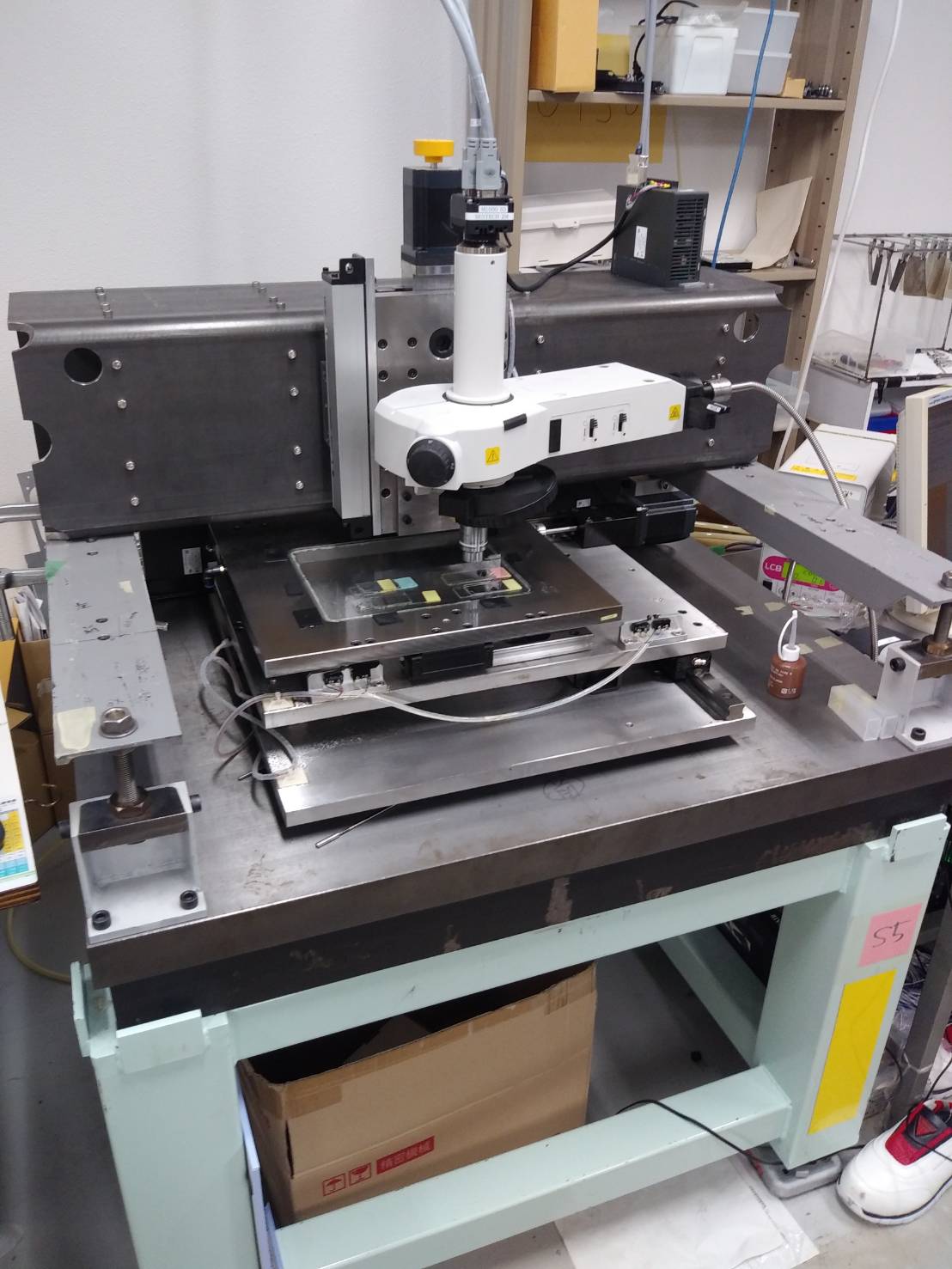 5mm
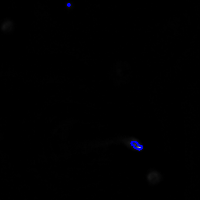 Detect contours in all layers
 Best focus selection by Clustering
8
Automatic Analysis
3 Dimensional Chain Tracking Algorithm
Clustering
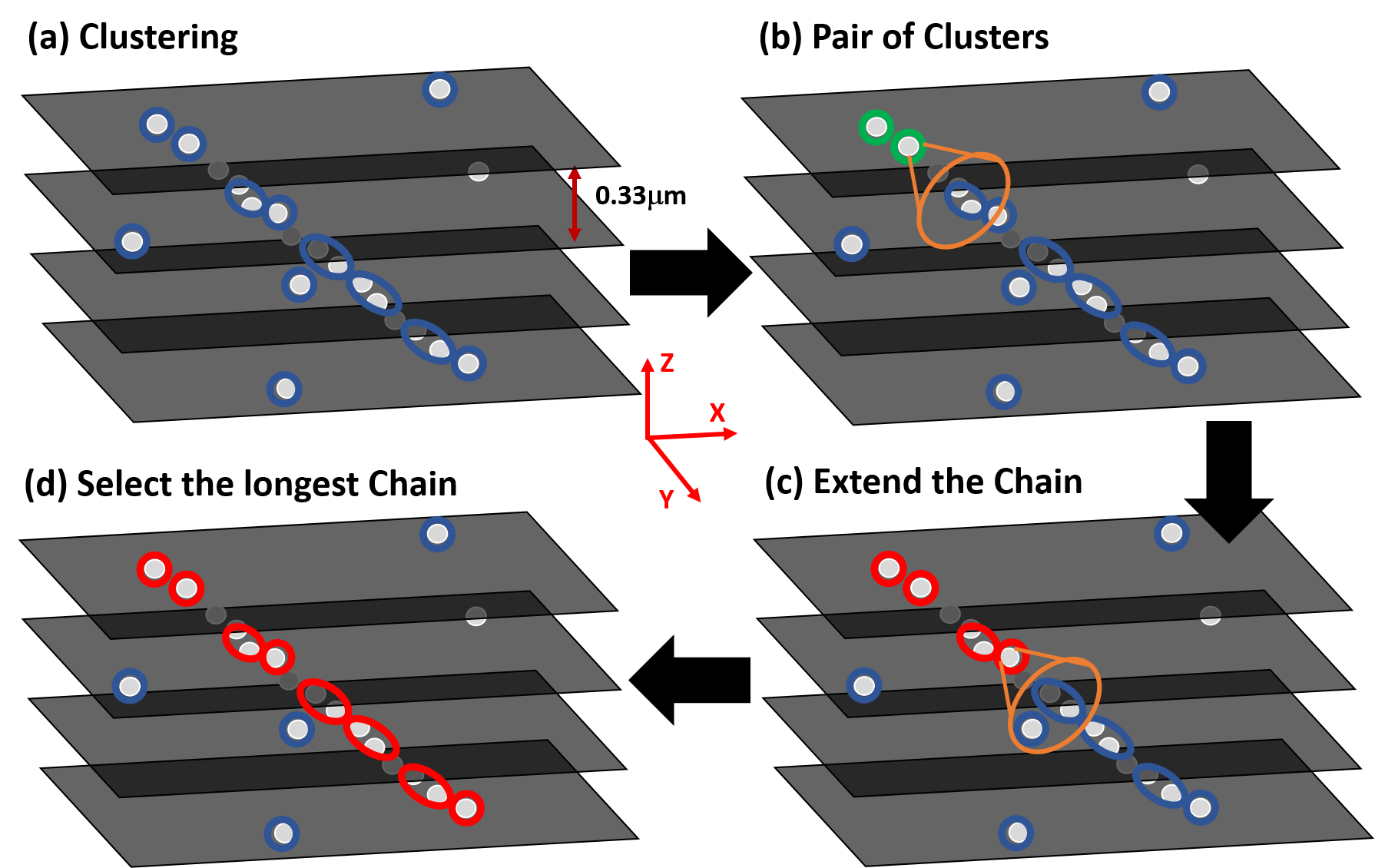 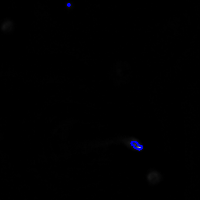 Chain Tracking
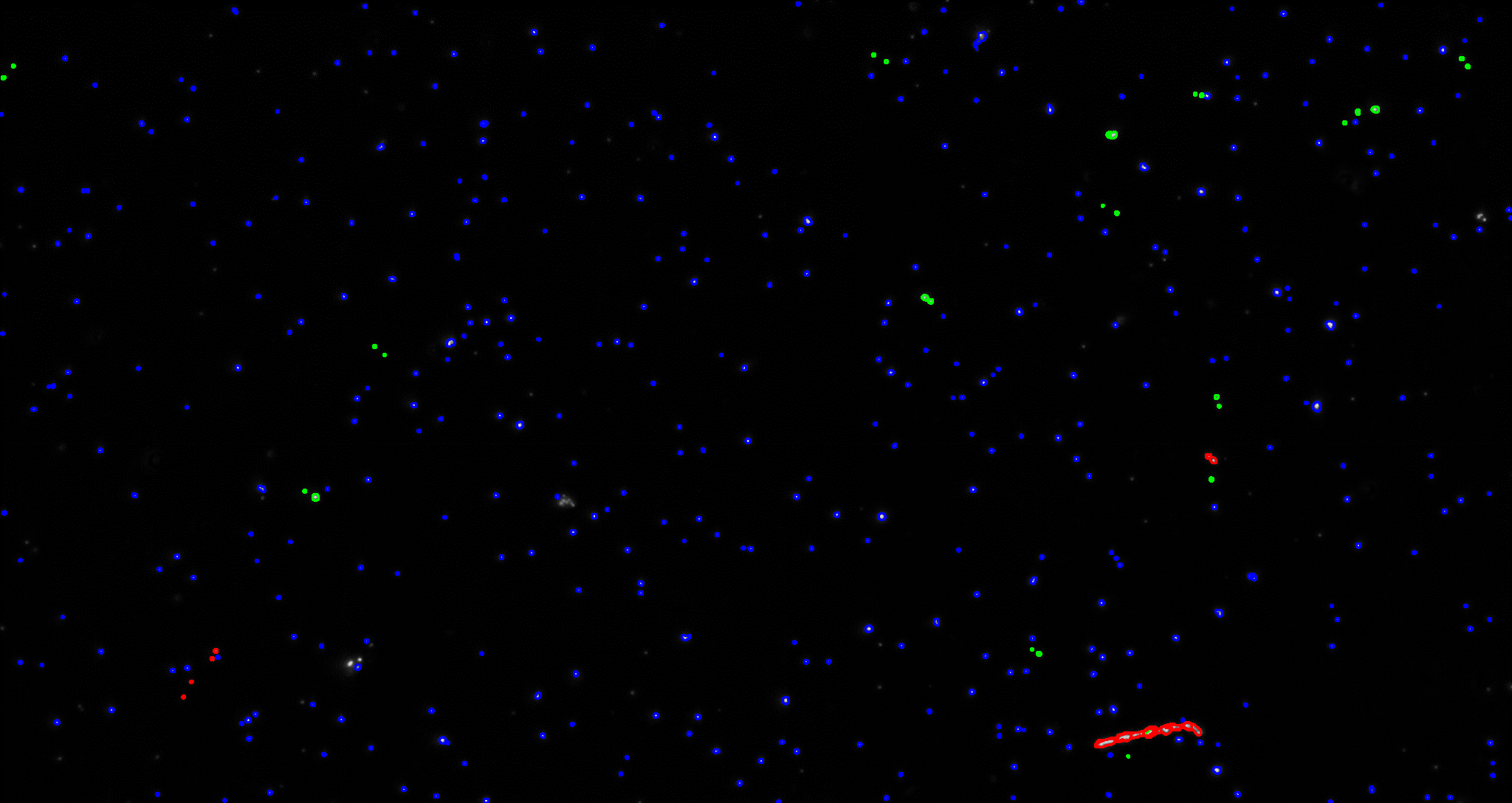 9
Surface Run for Environmental sub-MeV Neutron Measurement
目的
sub-MeV帯の環境中性子測定のデモンストレーション
地上においてもsub-MeV帯の中性子スペクトルの詳細なデータがない
※1g を 1か月設置すると反跳陽子数は数百イベント程度
10
自動解析でトリガーされた飛跡の写真
Multiple Track (α-ray)
Single Track
Internal Track (Signal)
232Th, 238U 崩壊系列
Top 7mm cut
94 mm
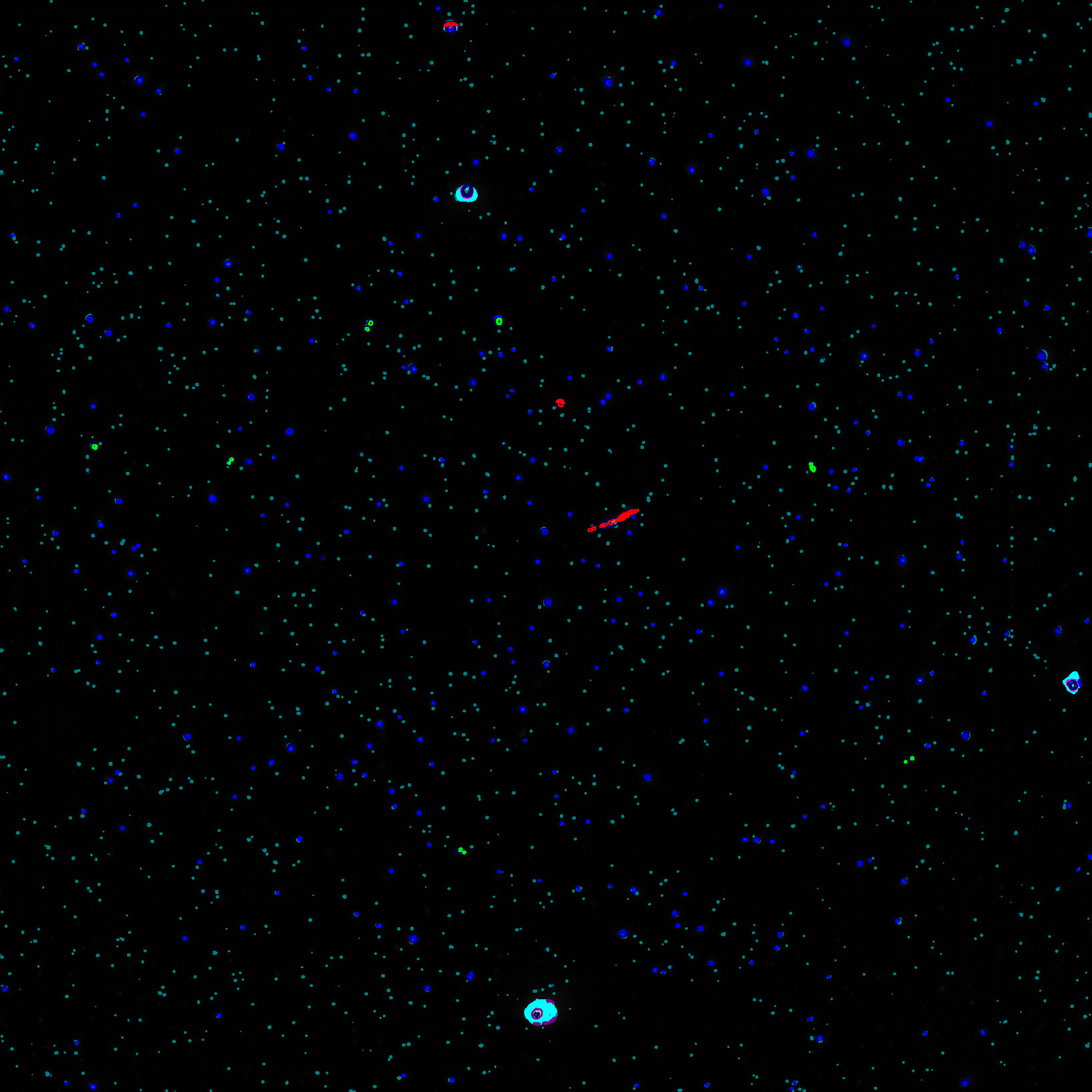 10 mm
NIT
82mm
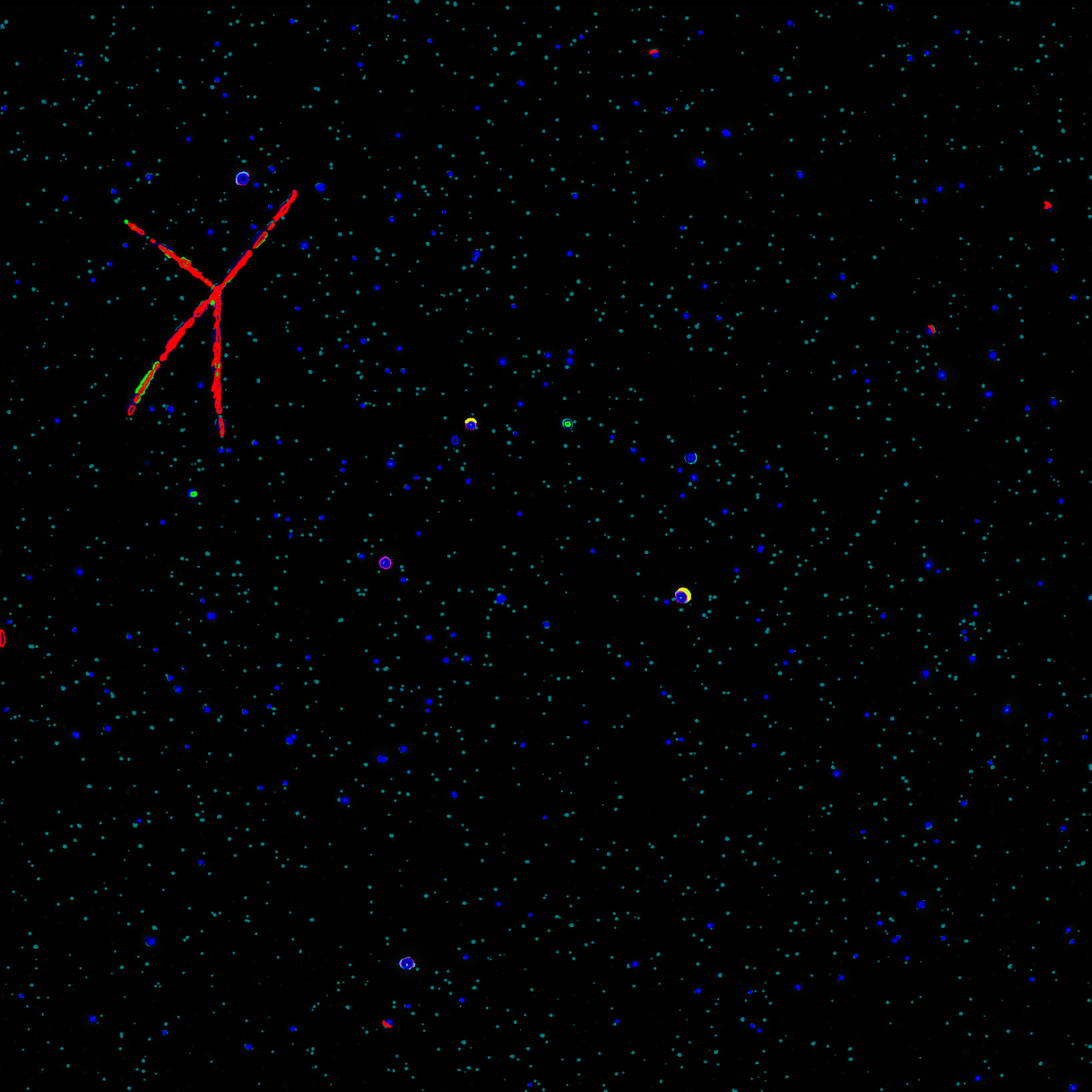 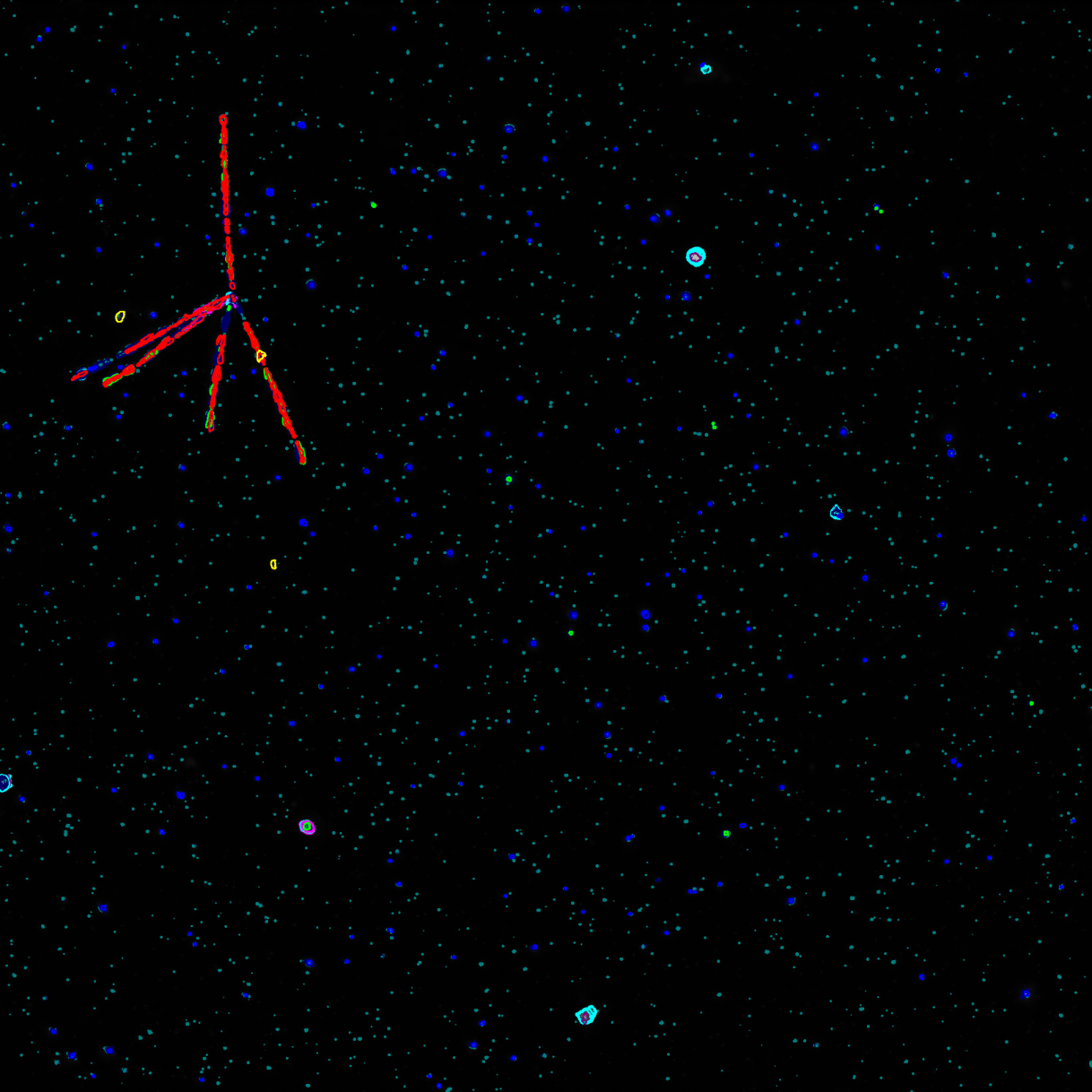 2um以上
Bottom 7mm cut
NIT
External Track
(α-ray or edge out proton)
Topology的に区別
Base
11
LNGS Surface Run
Cooler Box
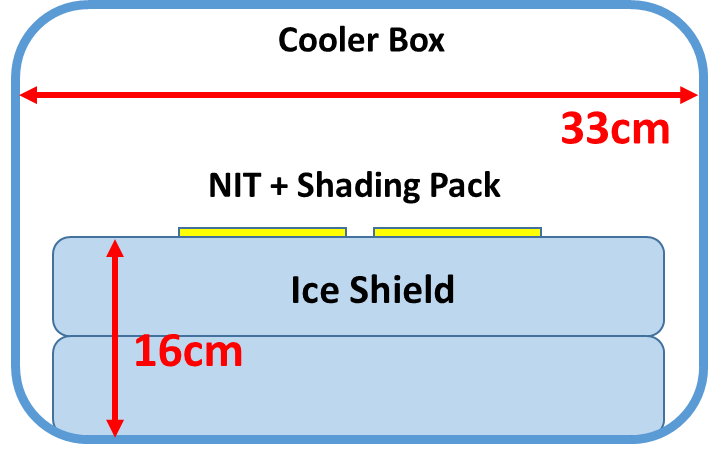 LNGS Laboratory
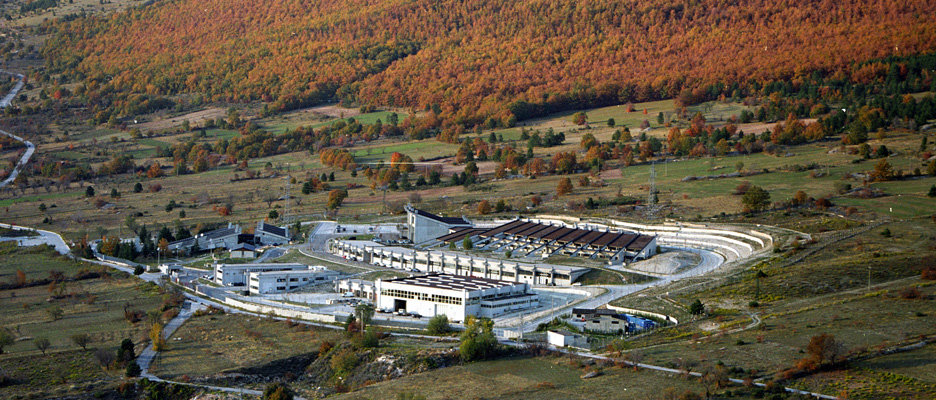 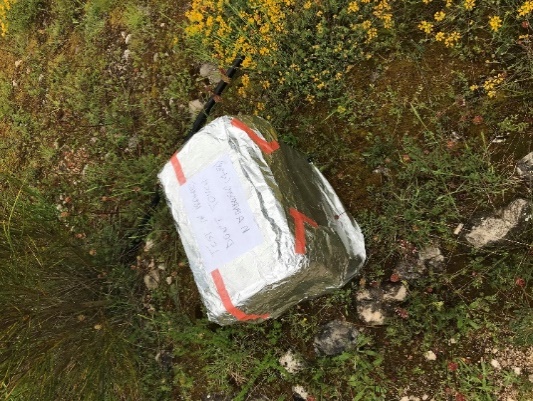 NIT was installed outside the building
Exposure Time : 5.8 day
Analyzed Area : 28.5 cm2
Analyzed Mass : 0.55 g
Neutron Flux (0.2~10MeV) : 7.0 x 10-3 /cm2/s
Nagoya Runの約3.5倍
12
LNGS Surface Run Result
Geant4 シミュレーション
Range
Zenith angle
Ep=0.4MeV
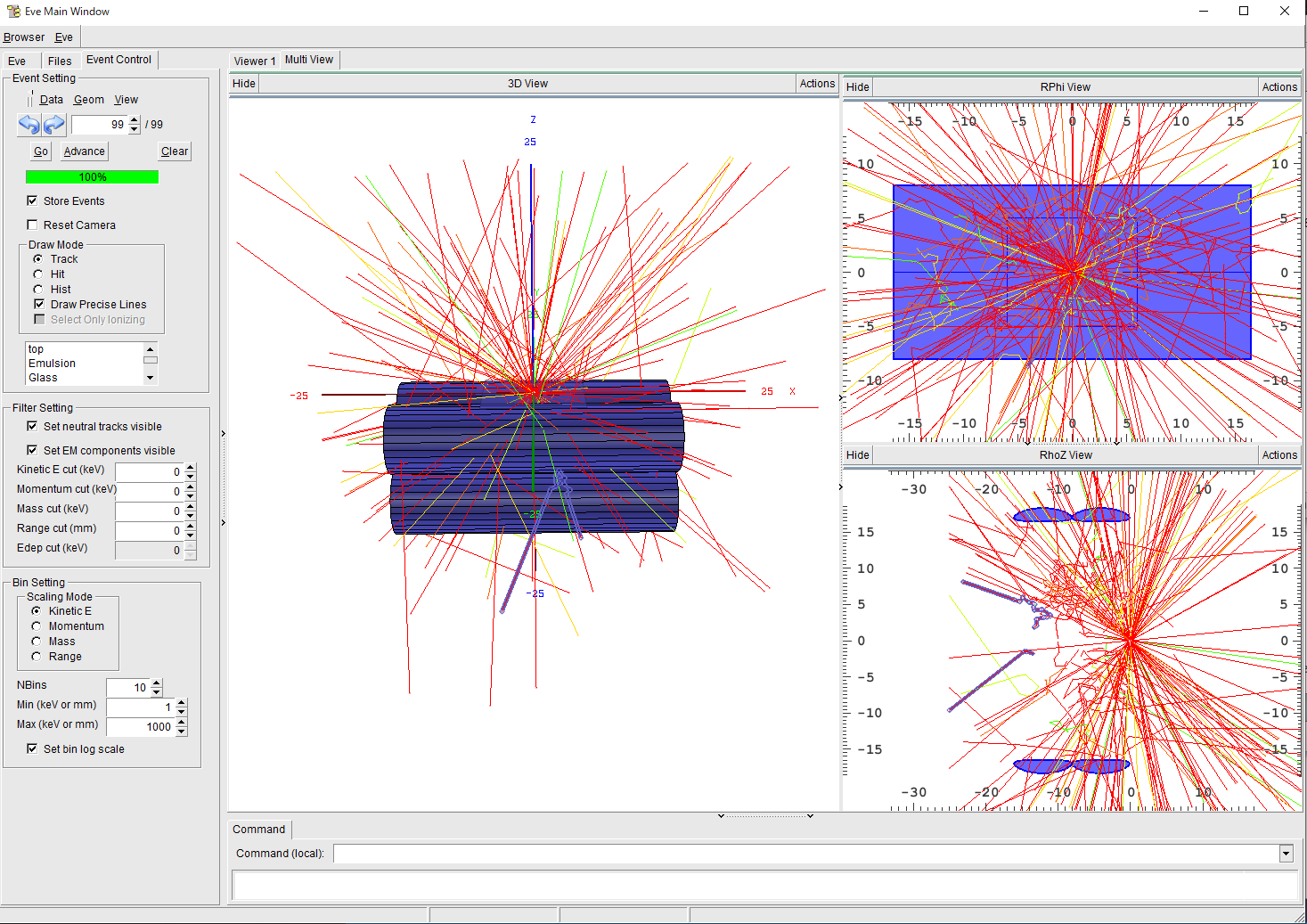 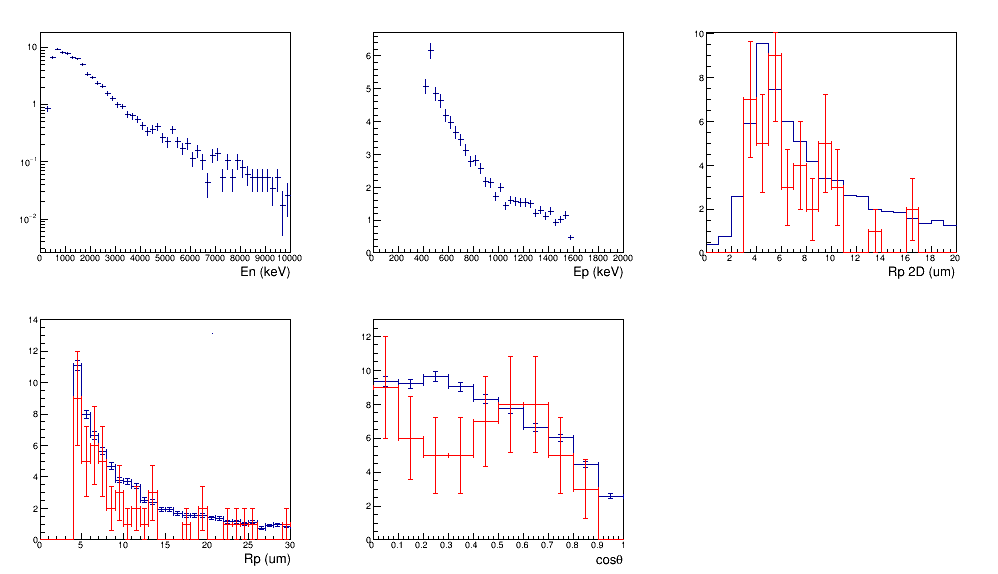 Ep=1MeV
Simulation
(Geant4 + EXPACS)
Data
(Internal Single Event)
角度微分フラックスの予測（EXPACS 4.0.8）
サンプルが汚く、4mm以上（0.4MeV閾値）を解析対象とした
sub-MeV帯(4~16mm)の中性子Fluxは、
Data: (1.0±0.2) x10-3 /cm2/s
EXPACS: 1.5 x10-3 /cm2/s @ 0.4~1MeV
Fluxは予測値に比べて若干少ないが、Spectrumは大体合う
13
Nagoya Surface Run
Nagoya (inside the building)
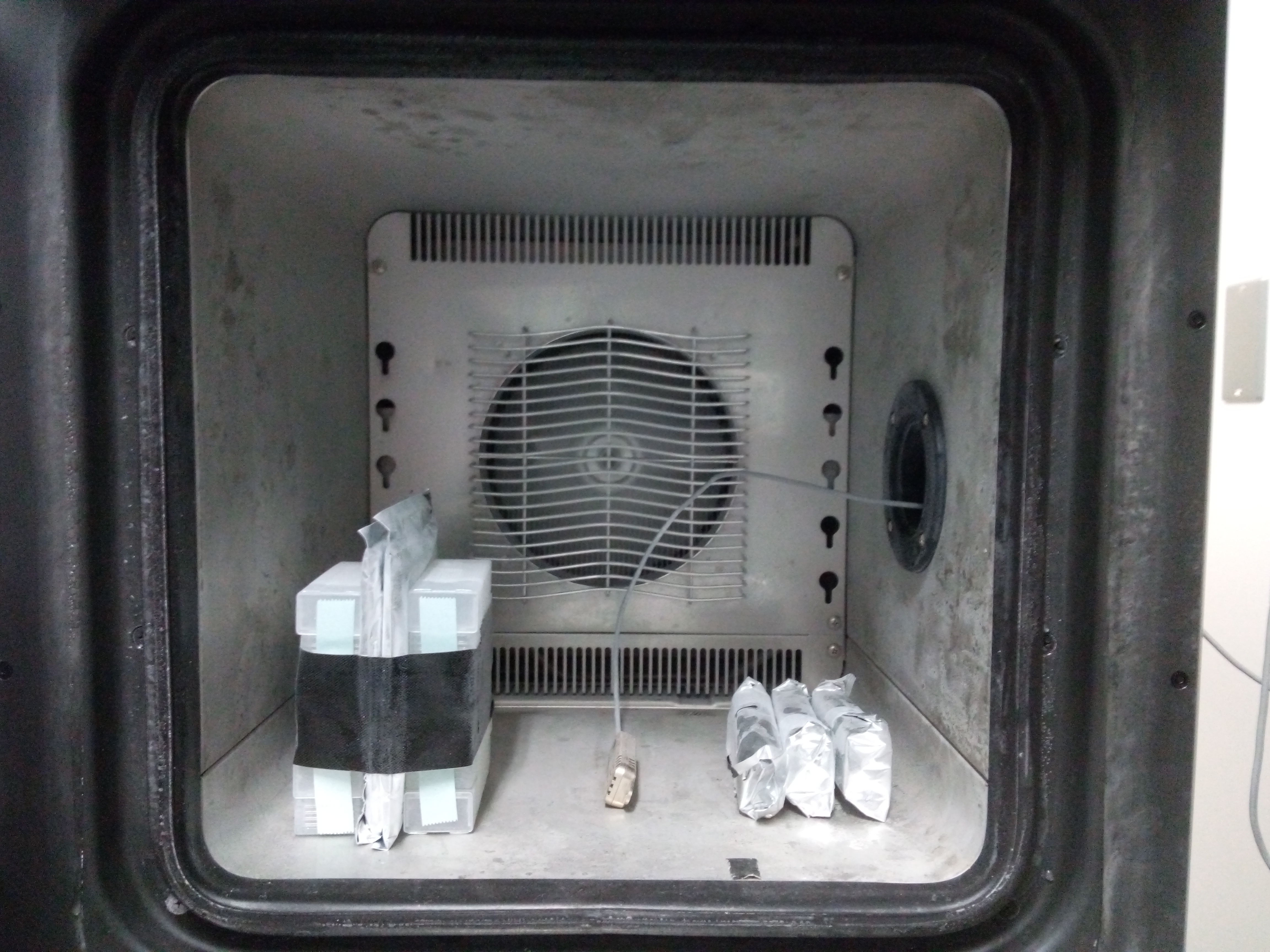 NIT was installed inside the building
Device purification was done with 0.22mm PES filter
Exposure Time : 31 day
Analyzed Area : 36.2 cm2
Analyzed Mass : 0.71 g
Neutron Flux (0.2~10MeV) : 2.0 x 10-3 /cm2/s
12 cm
Reference
名古屋大学理学館B116室の低温チェンバー内
14
Nagoya Surface Run Result
Preliminary
Range (Linear scale)
Range (Log scale)
Ep=0.24MeV
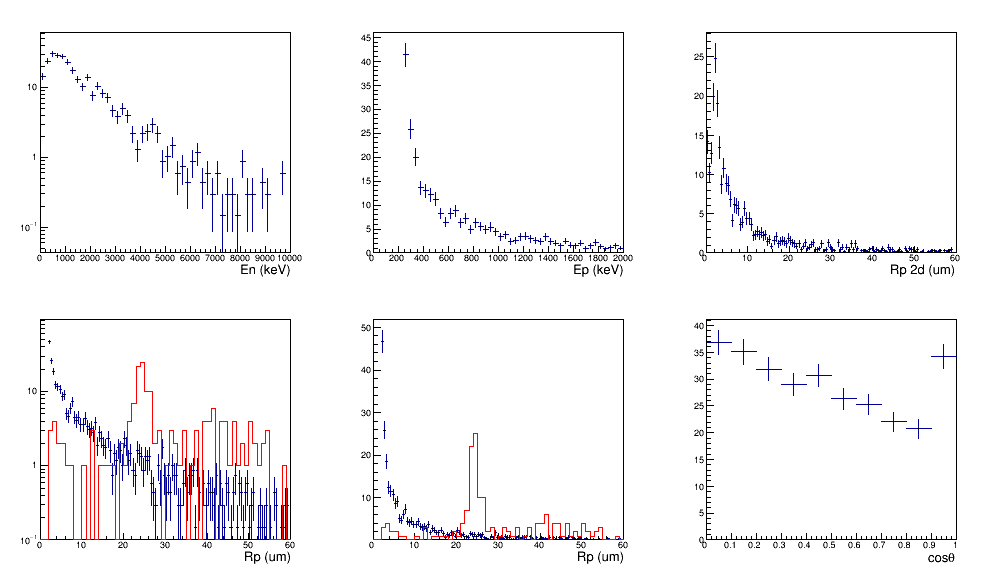 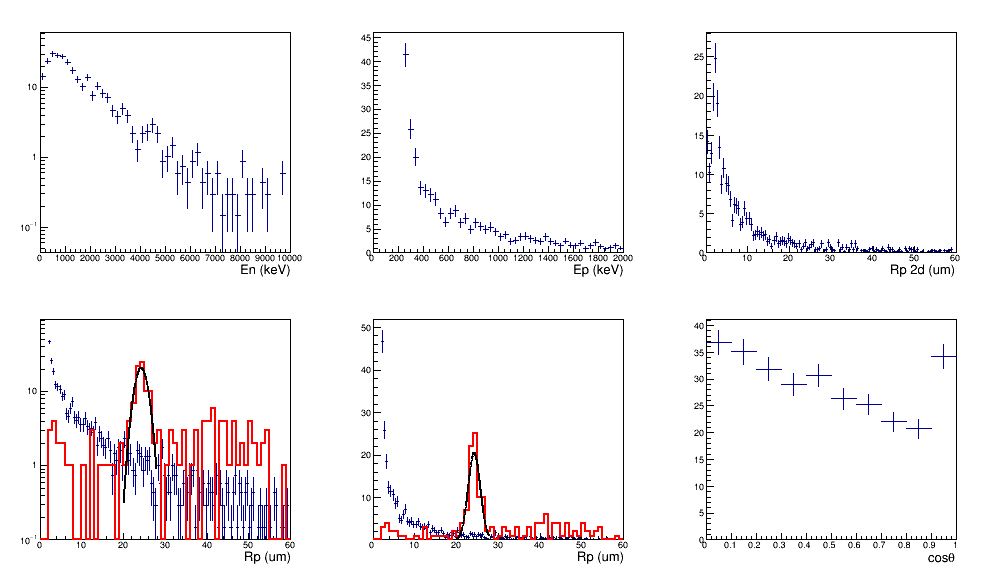 Simulation
(Geant4 + EXPACS)
Ep=1.0MeV
Data
(Internal Single Event)
(24.3± 0.2) mm
FWHM = 14%
エネルギー閾値を0.24MeVまで下げることには成功
建物や低温チェンバーに散乱されてsub-MeV帯が見えなかったと予測
24mm付近にピーク
sub-MeV帯(2~16mm)の中性子フラックスは、
Data: (6.0±1.8) x10-5 /cm2/s
EXPACS: 6.3 x10-4 /cm2/s @ 0.24~1MeV
15
MeV帯の信号について238U と 232Th 系列からのα線の可能性
228Th (6±1) mBq/kg (Ge Detector)
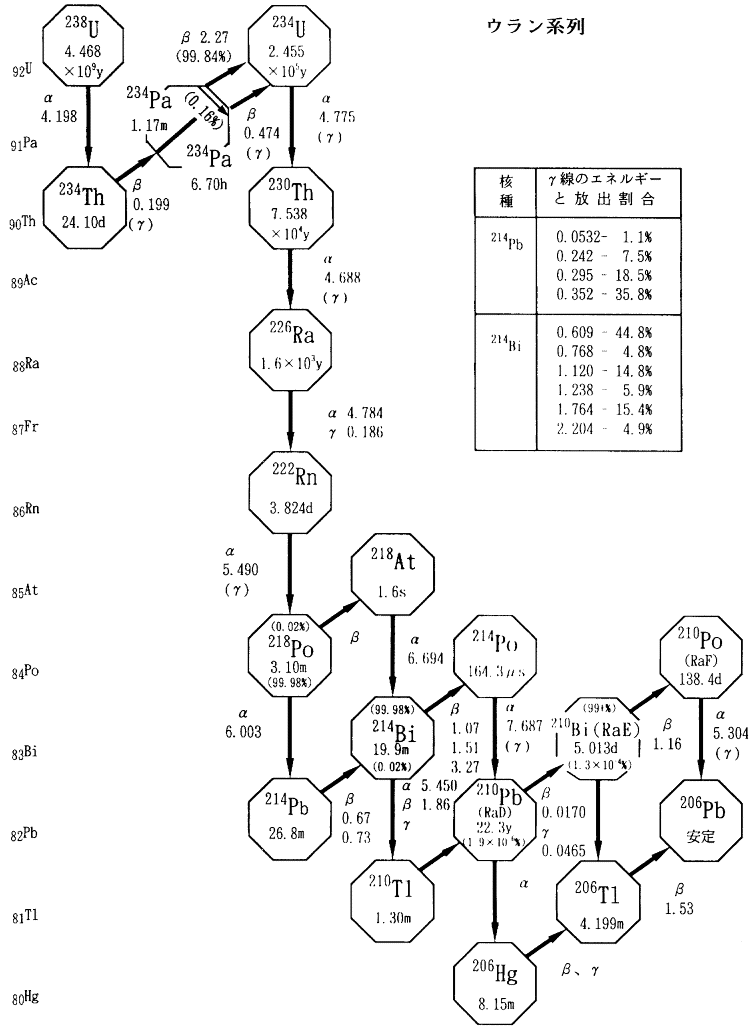 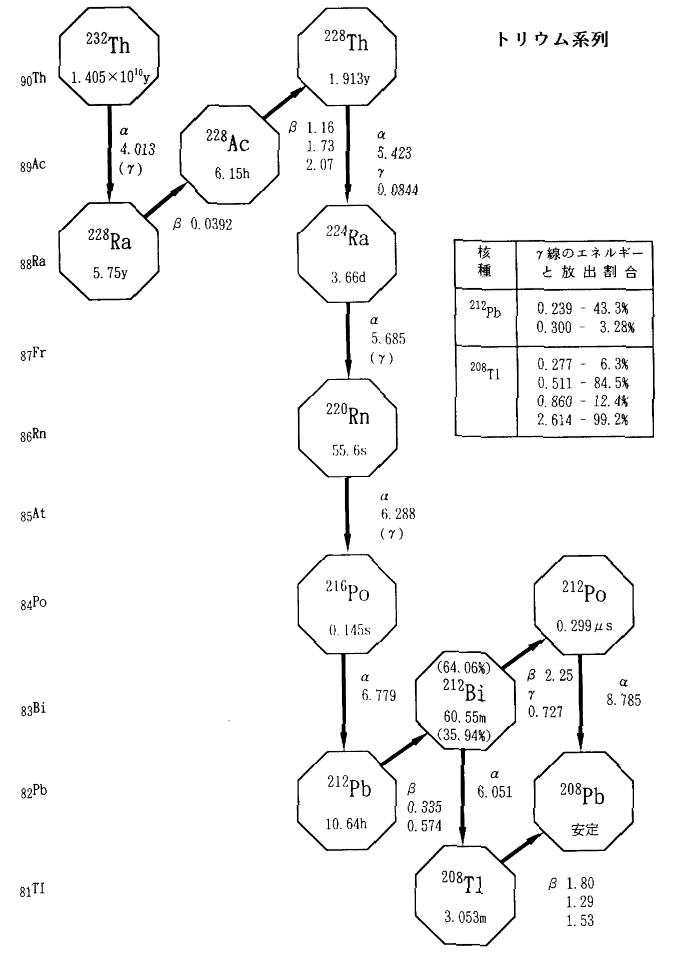 226Ra 0.8 mBq/kg (Ge)
16
MeV帯の信号についてα線の飛程とエネルギーの校正
α線の飛程とエネルギーの関係
Geant4とTh232系列と同定できたデータの比較
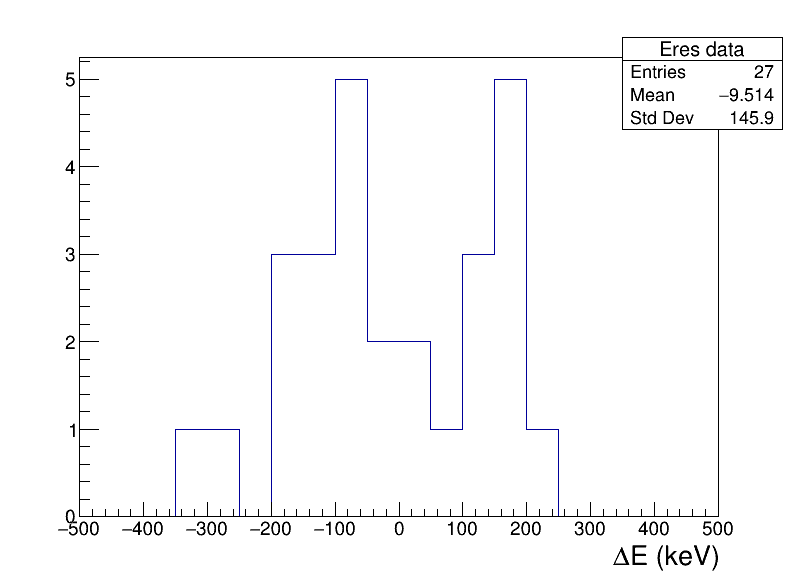 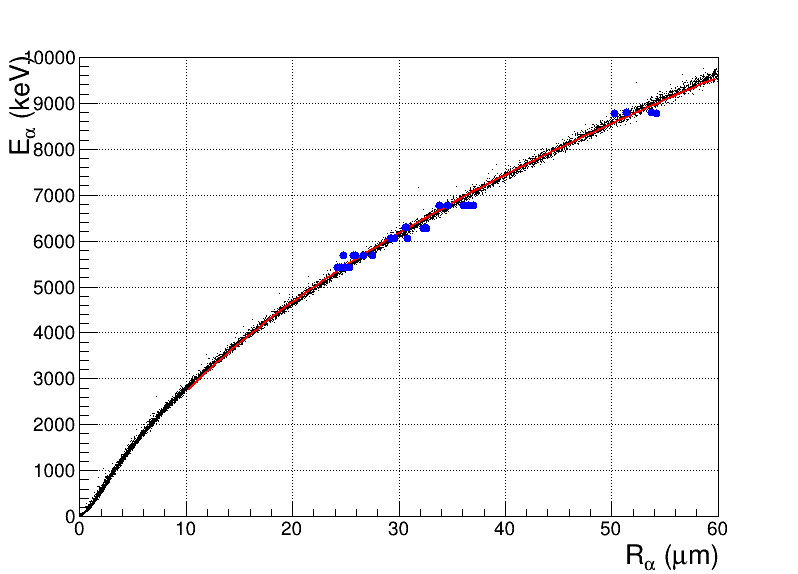 データ
24.3 mm  (5.30±0.15) MeV （１本ごとの測定精度）
(24.3±0.2) mm  (5.30±0.04) MeV （中心決定精度）

210Po (5.304 MeV)の崩壊と同定
Geant4
17
238U と 232Th 系列からのα線の可能性
228Th (6±1) mBq/kg (Ge Detector)
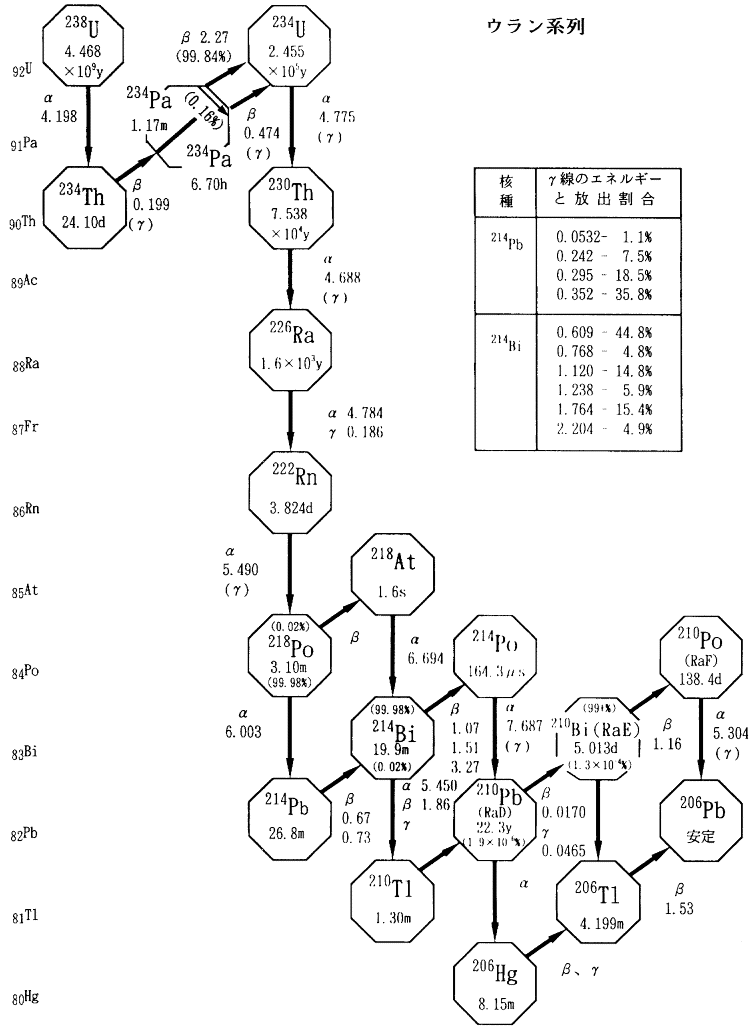 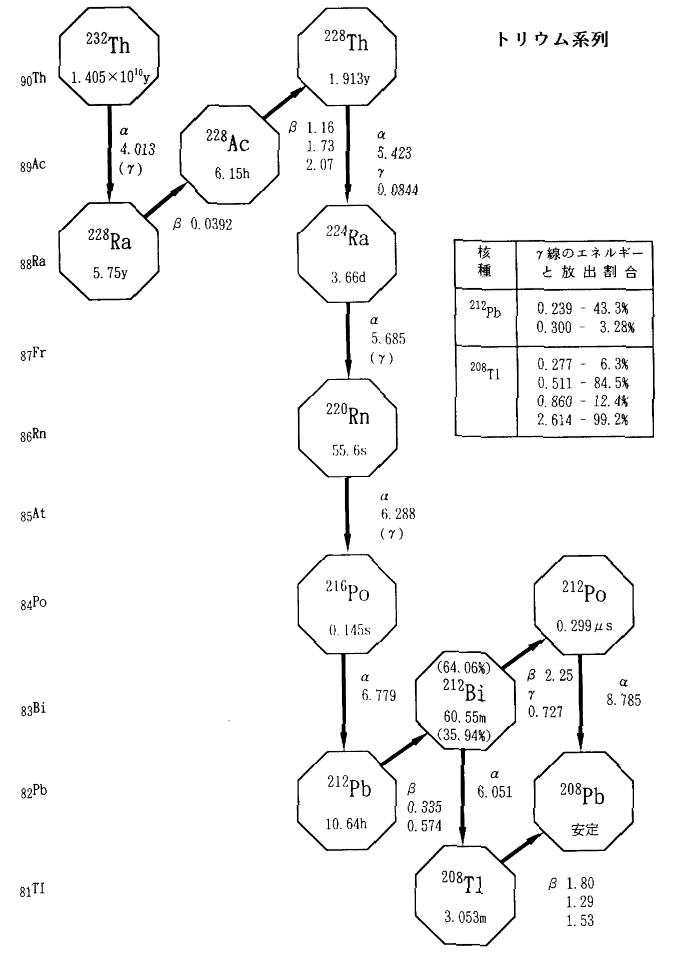 226Ra 0.8 mBq/kg (Ge)
空気中から混入
NIT製造中に混入した222Rnによる210Po (5.304 MeV)の崩壊と同定
18
For Underground Run（飛跡読取の高速化）
地下の中性子フラックスは地上に比べて3桁程度少ない
今回のRunと同程度の設置期間の場合、数100g以上の解析能力が必要

現状の解析能力： 70 g/year/machine (3 machines are running)
地下実験のためにもう一桁解析を速くしたい
Automatic Analysis
(Filtering: 1.4 s/view, Other: 0.2 s/view)
Image Data Taking
(~ 0.8 s/view)
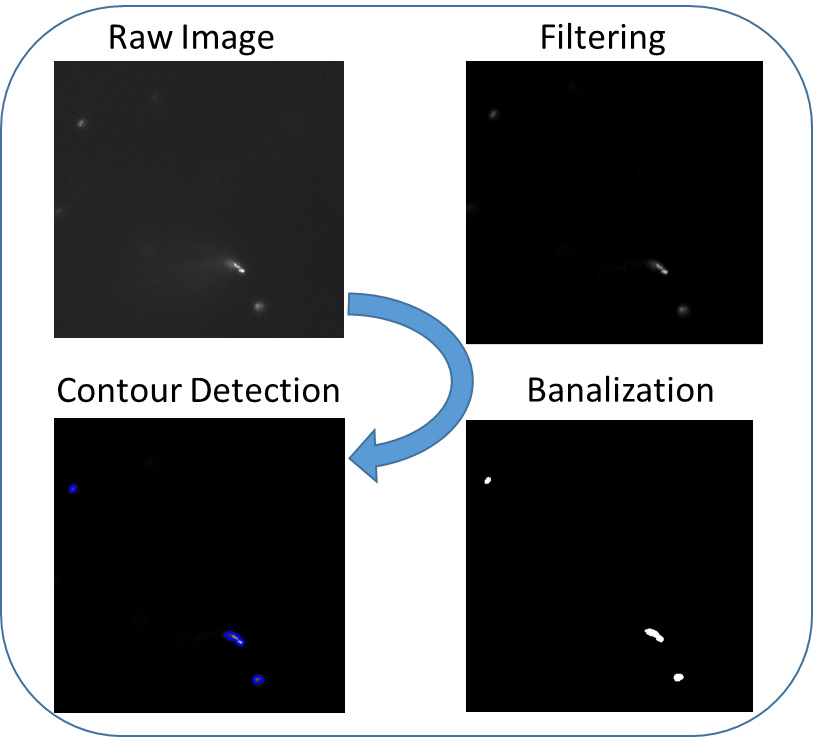 This should be faster by using GPU
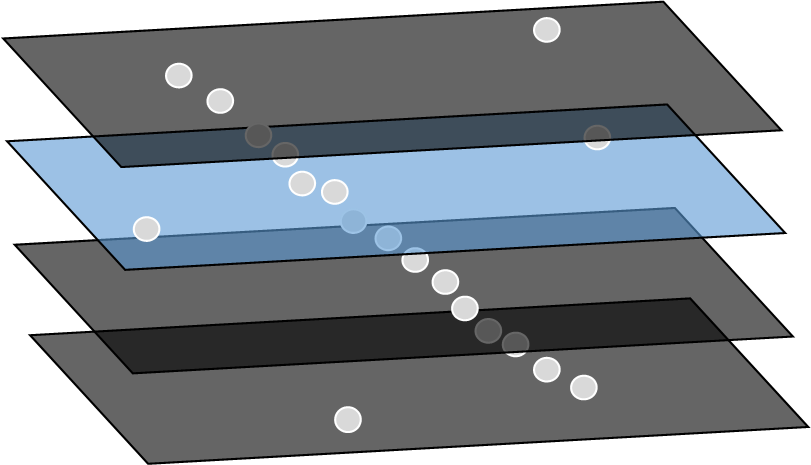 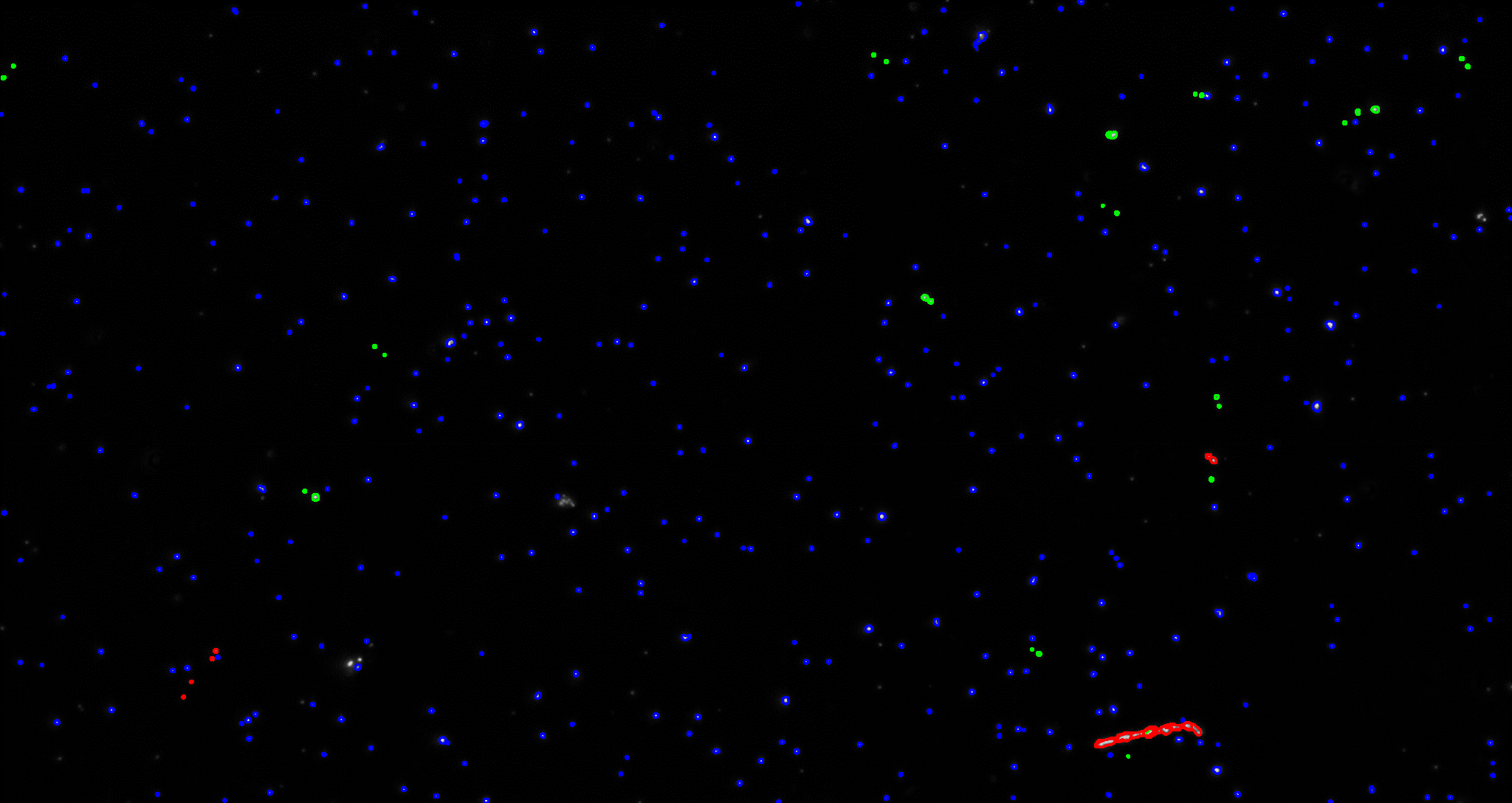 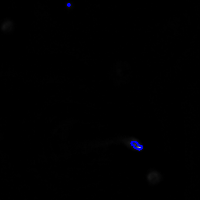 19
For Underground Run（飛跡読取の高速化）
画像処理の高速化
撮像の高速化
STC-CMB401PCL
Cyclone-16-300-M
CPU (Core i9 10920 K)  GPU (GeForce RTX 2080 Ti)
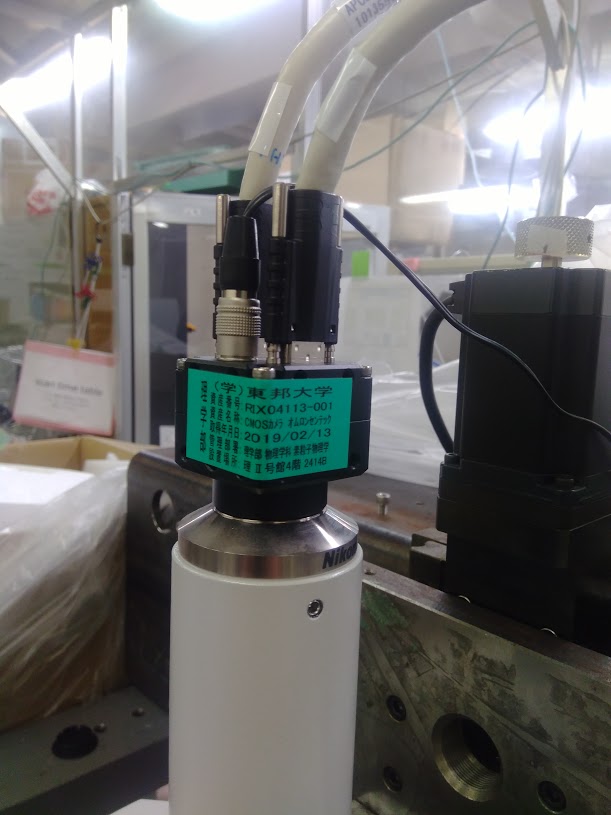 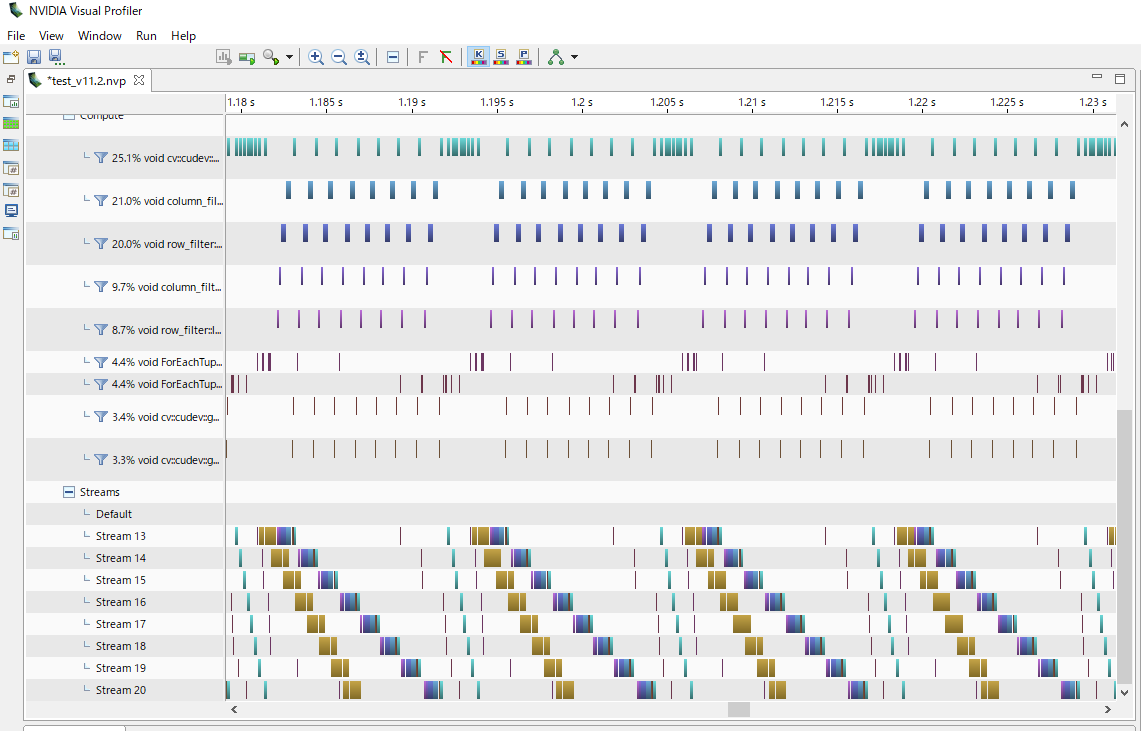 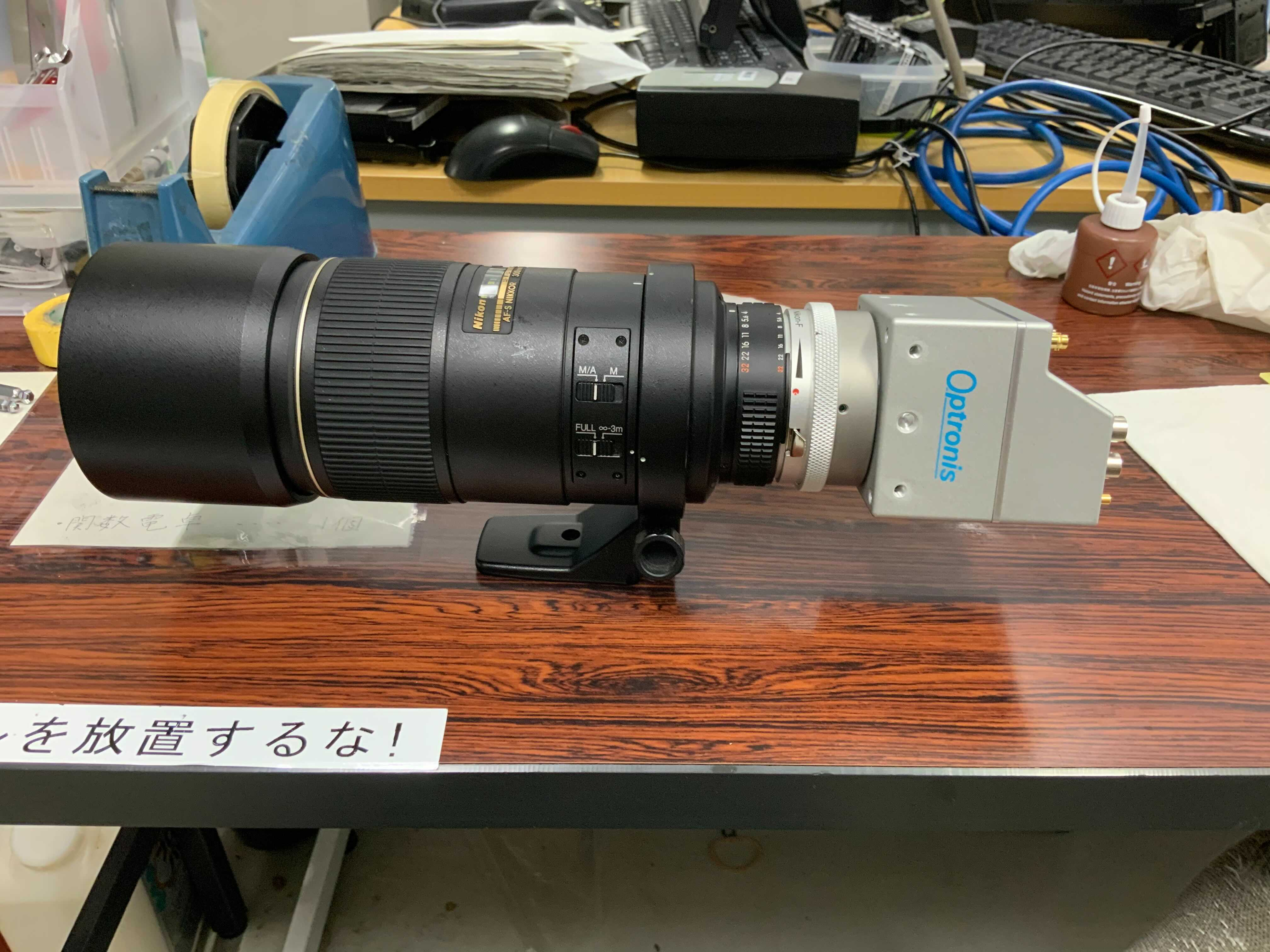 4MP 8枚分の画像処理時間～10ms
通信規格：

撮像速度：
解像度：
Camera link
(5.44 Gbps)
160 fps
2048 x 2048
CoaXPress 2.0
(12.5 Gbps x 4 ch)
284 fps
4672 x 3416
解析速度 150 g/year/machine をすでに達成
300 g/year/machine is expected
20
For Underground Run（飛跡分類の効率化）
学習サンプル
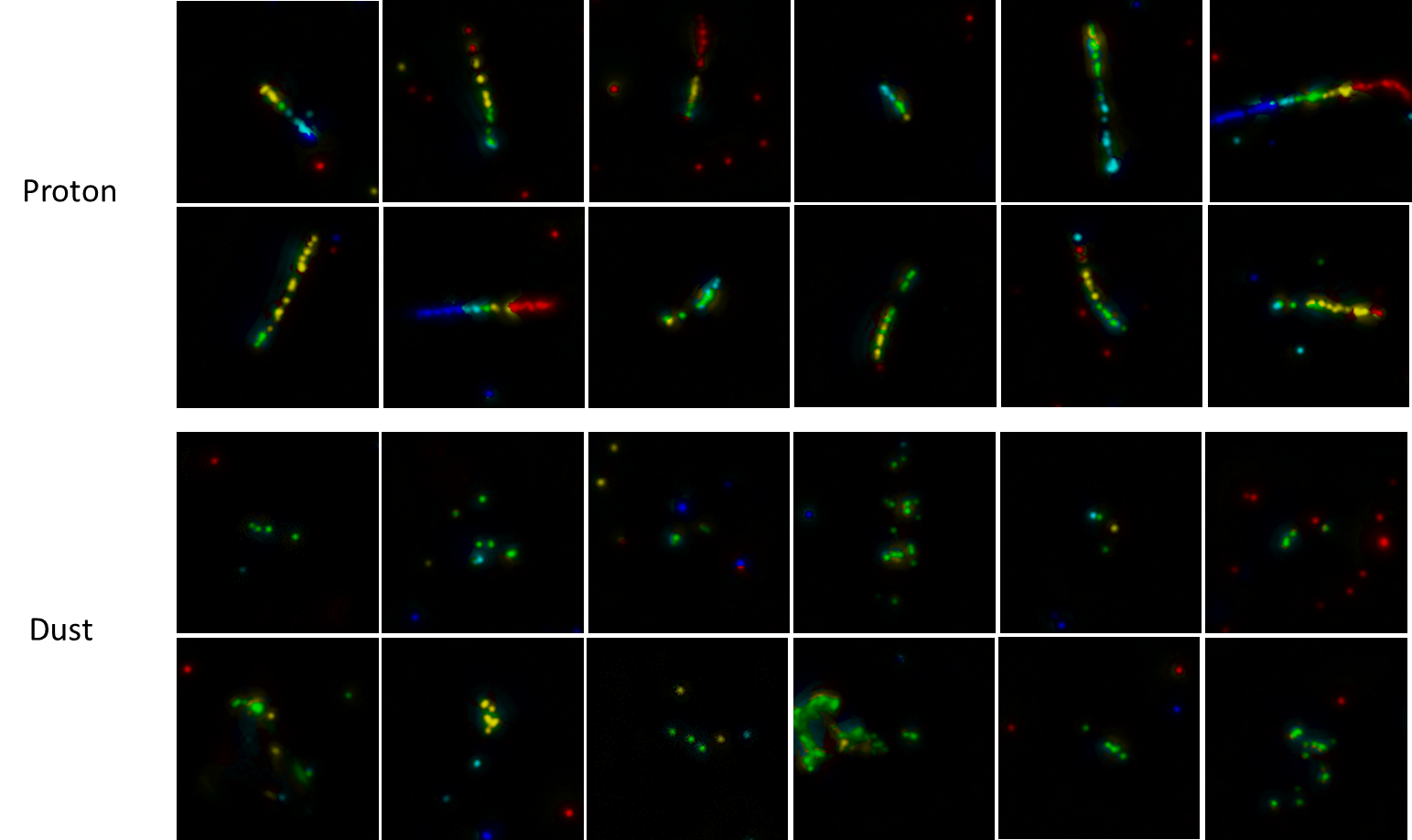 Convolutional Neural Network (CNN)
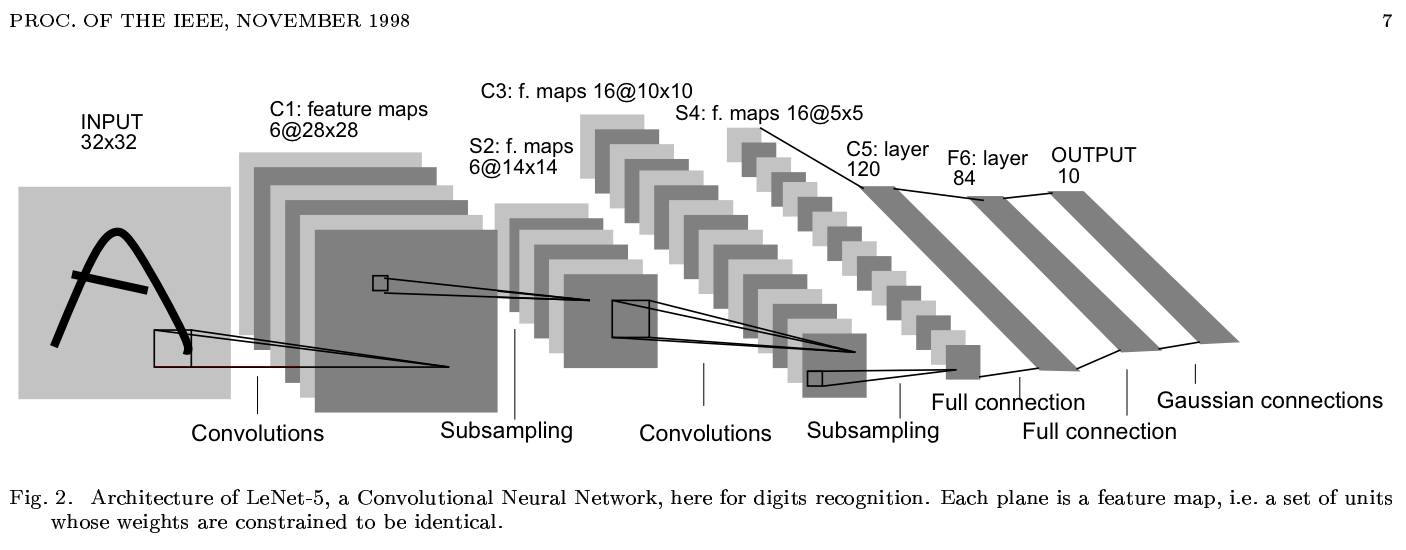 多段層の特徴検出（Convolution）
特徴量の重みづけ（Neural Network）
から成る

画像機械学習のトレンド
21
For Underground Run（飛跡分類の効率化）
AlexNet (5段のConvolution層を持つCNN)
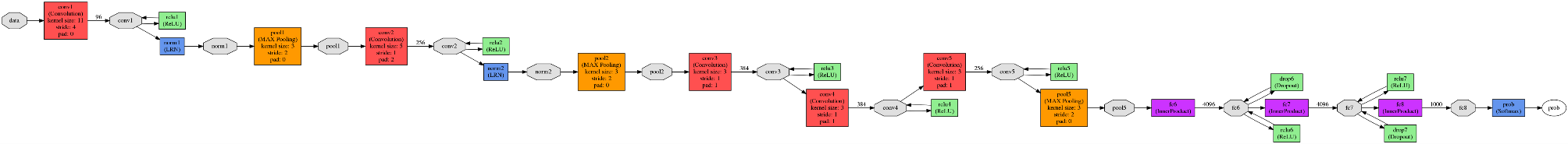 AlexNetによる自動分類
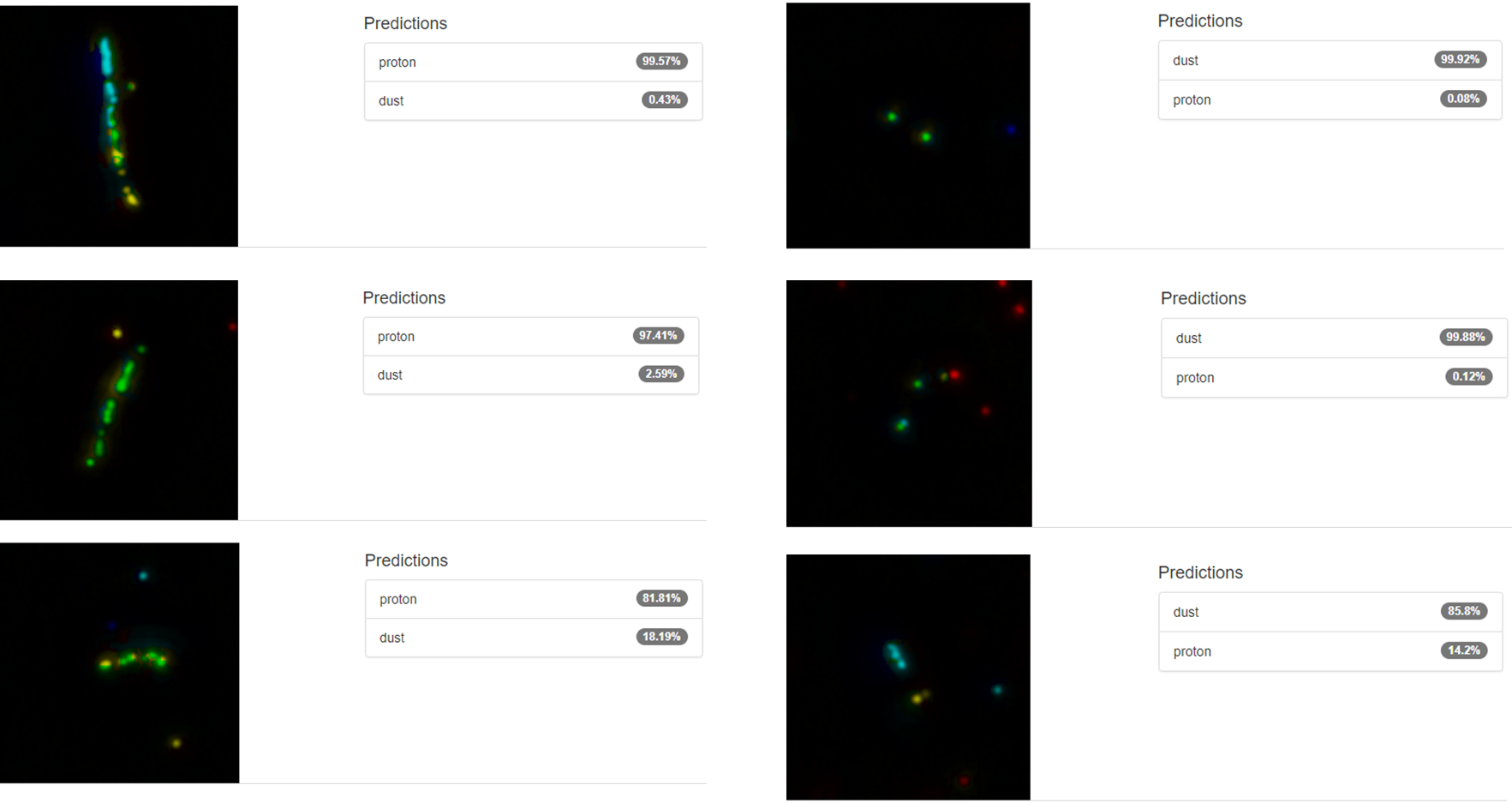 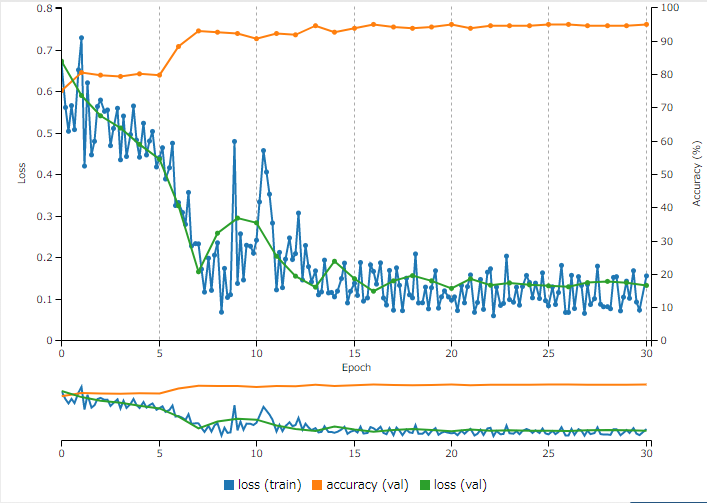 96%以上の精度で正しく分類できている
22
Summary
NITを用いたsub-MeV帯以上の中性子（数mm以上）の飛跡解析システムを構築
高い位置分解能、方向感度を持っておりスペクトル測定やイメージングに適している
γ線に対して不感
数十keV程度のエネルギー分解能を持つ
PTEPへ投稿（Accept済）
Surface Run
LNGS Run
小数統計ではあったが、0.4～1MeV帯に対して地上中性子フラックを(1.0±0.2) x10-3 /cm2/sと測ることができた
Nagoya Run
エネルギー閾値低下を目指したデバイスの純化を行い、統計量の増加のため長時間設置を行った
エネルギー閾値を0.24MeVまで下げることには成功
建物内での測定のためか、sub-MeV帯の中性子測定には適さなかったが、長期RunにおけるMeV帯の中性子領域の内部α線量を見積もった

今後
建物外でのSurface Runを行う
解析効率化のための開発、およびUnderground Runを行う
23
Backup
24
内部バックグラウンド の測定[ Ge測定@LNGS]
1/100 以下
1/2000 以下
25
現状、この組み合わせが最も低バックグラウンド
Top, Bottom α線
Topが2000~3000 events / 36.16cm2
Bottomが～100 events / 36.16cm2
26
内部α線
2本以上で内部で組むもの
～30 events / g
27
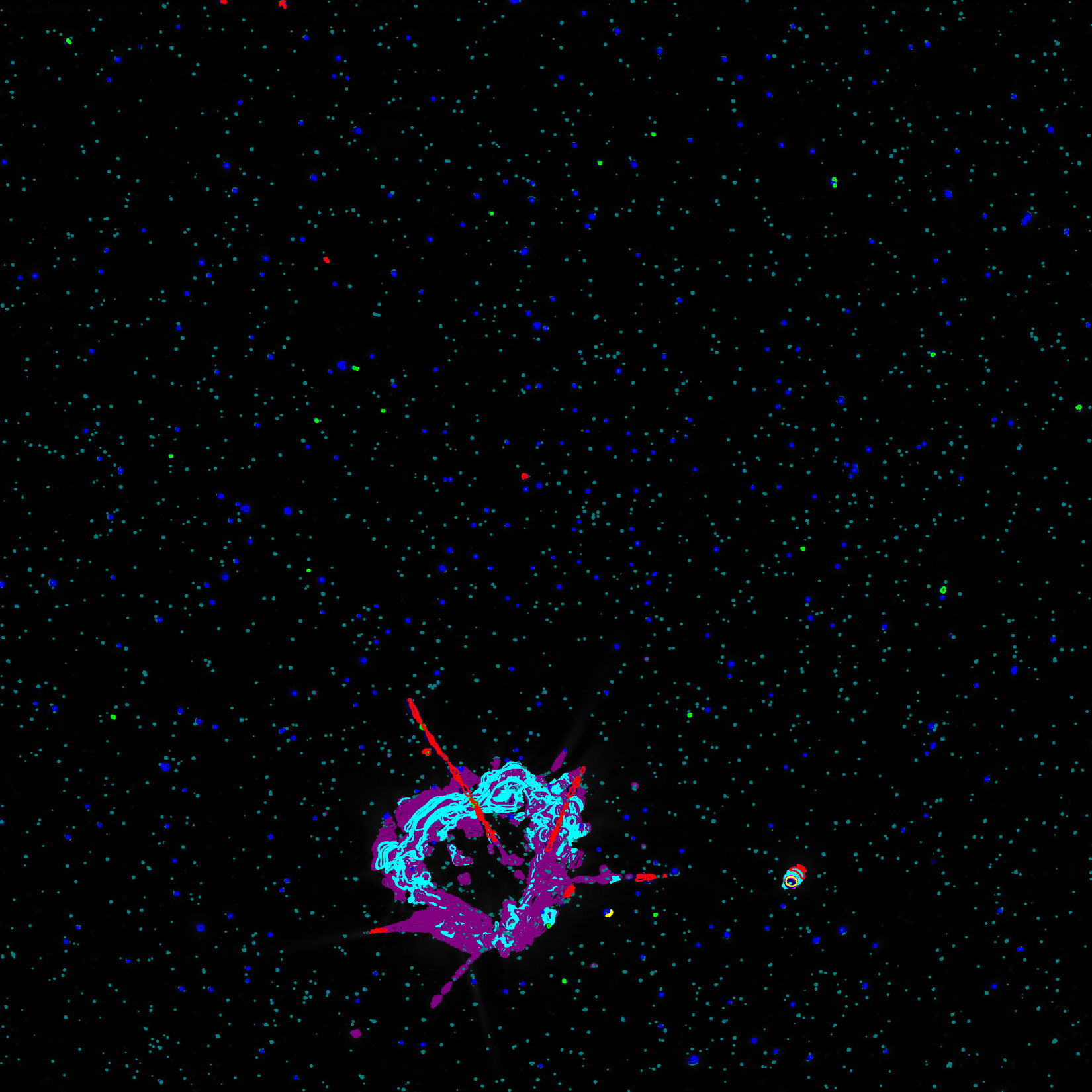 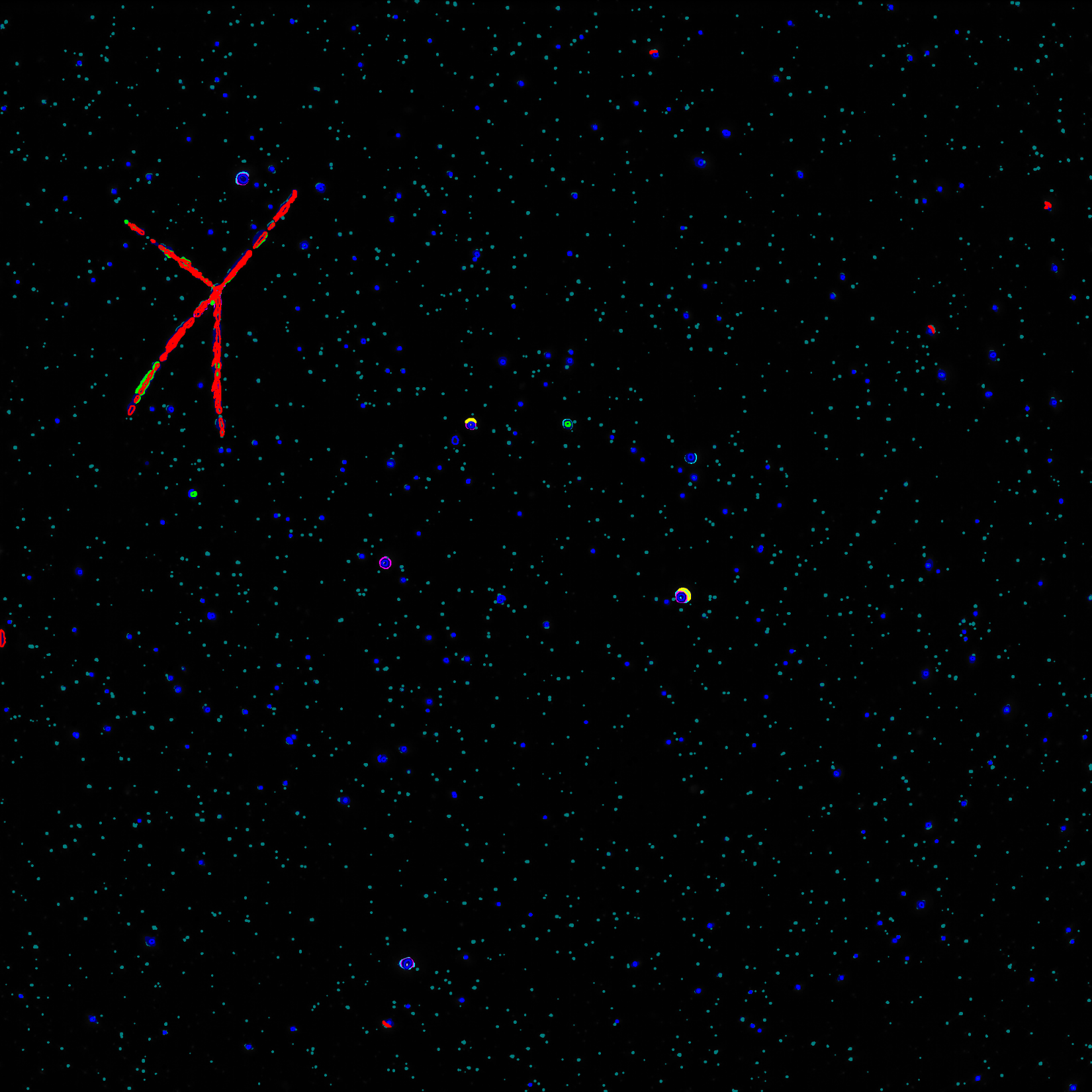 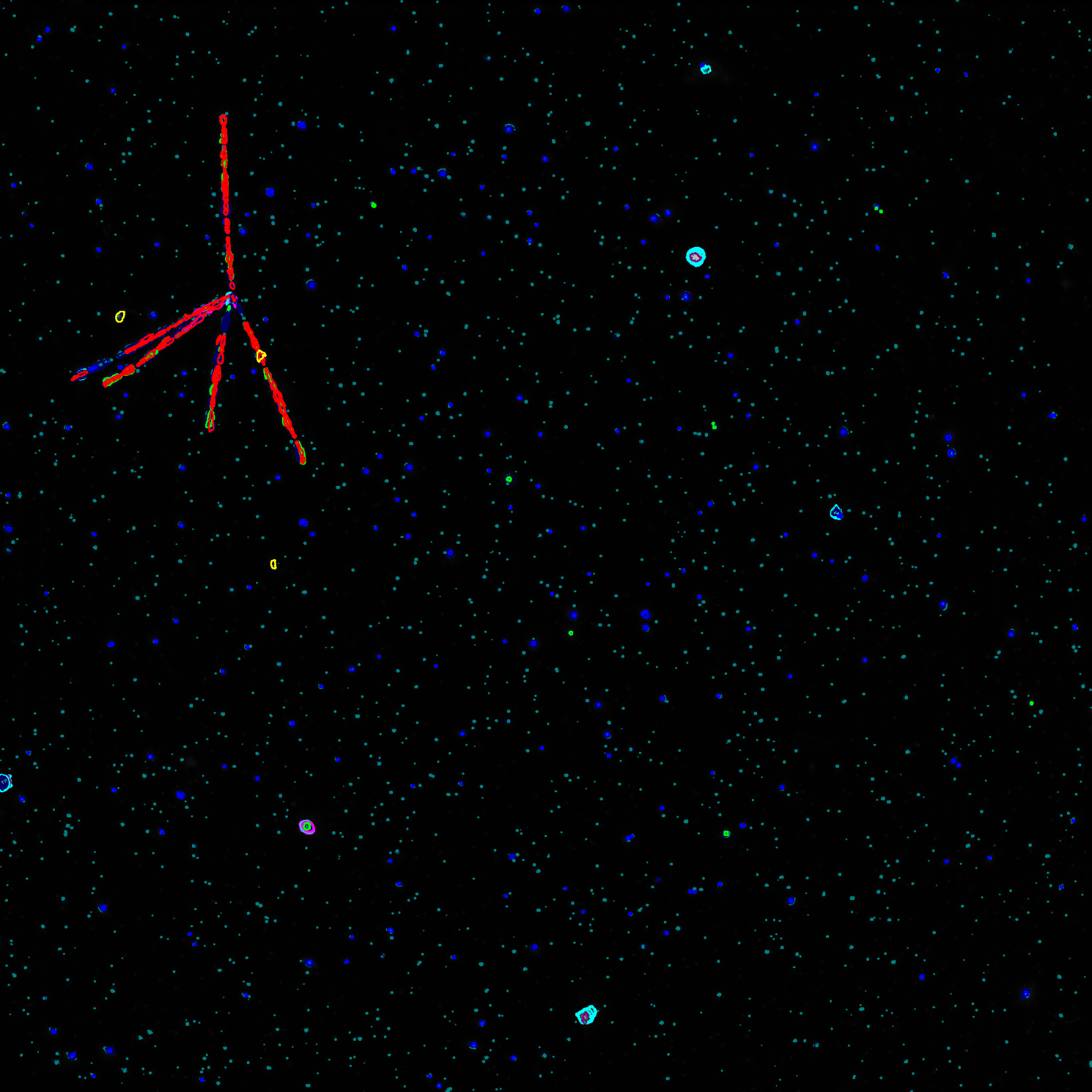 93.87 um
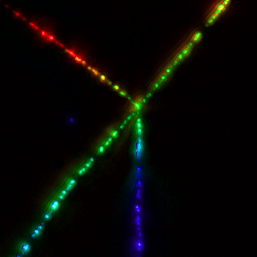 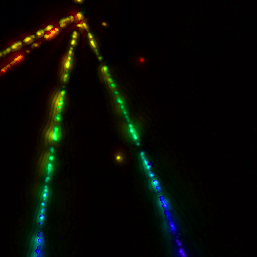 23.56 um
28
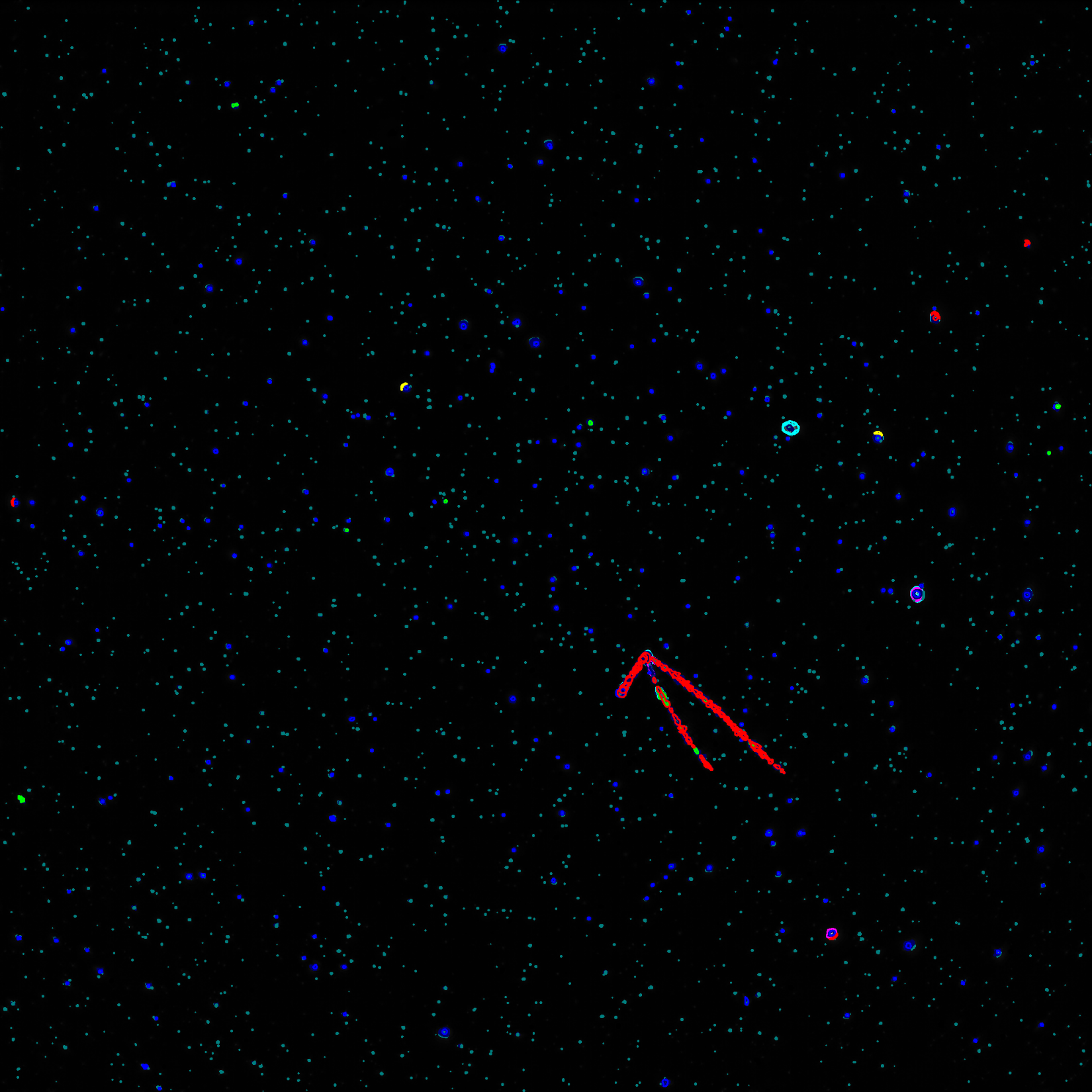 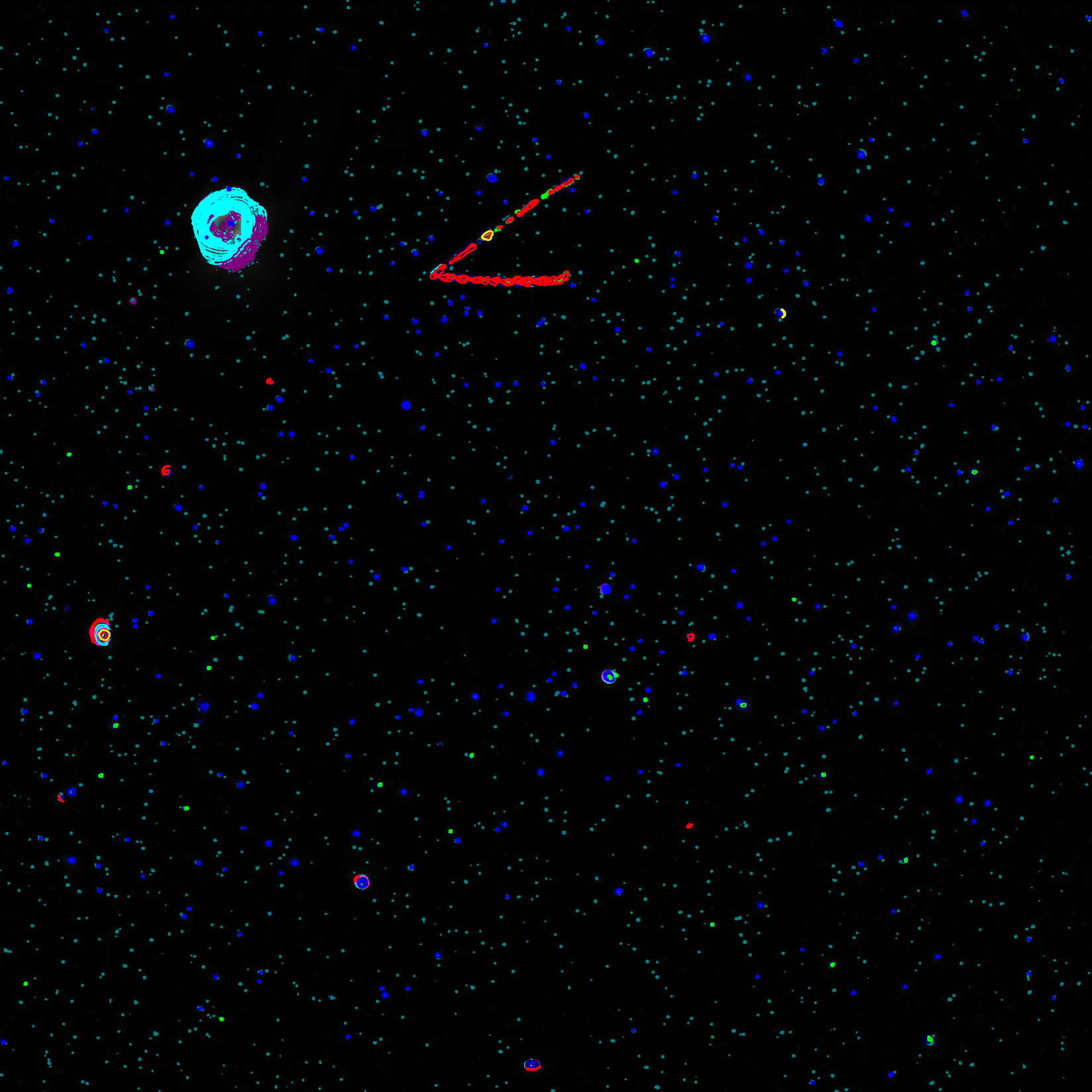 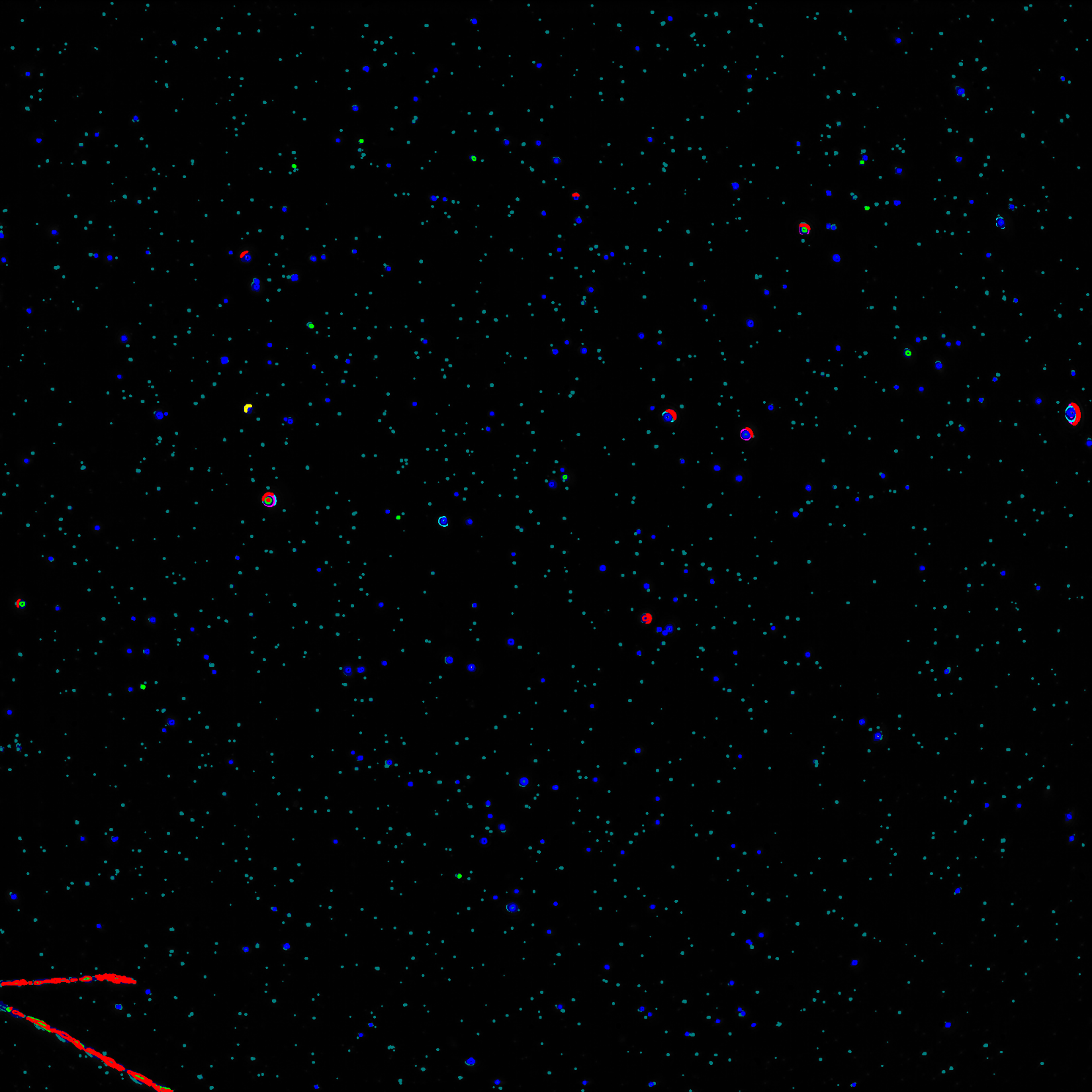 93.87 um
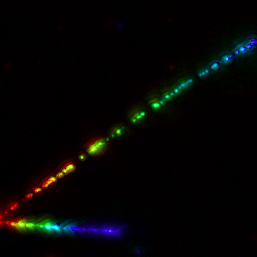 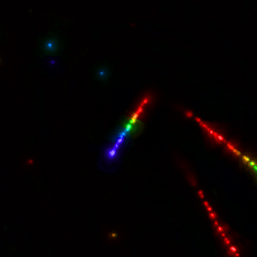 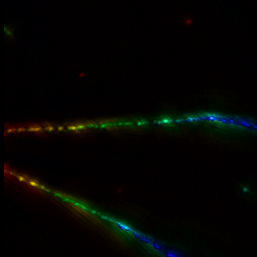 23.56 um
29
Internal Single Event について
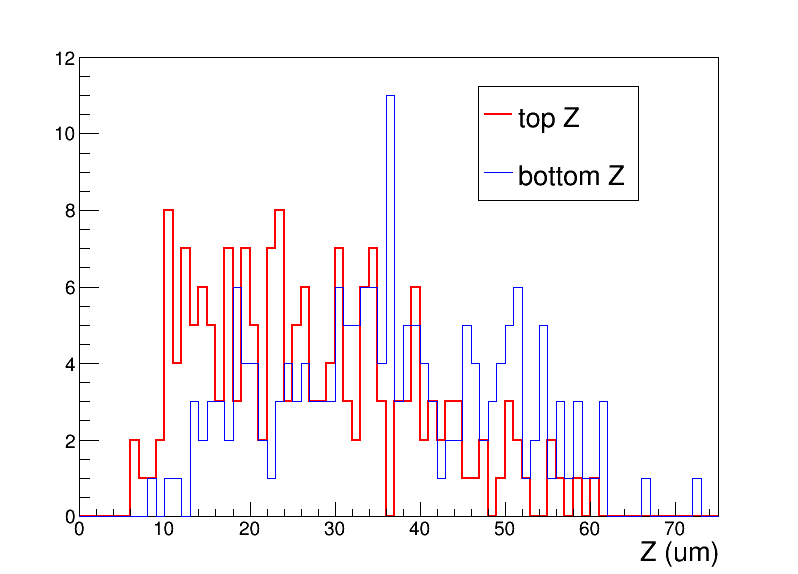 Internal Single Eventの乳剤表面からの距離
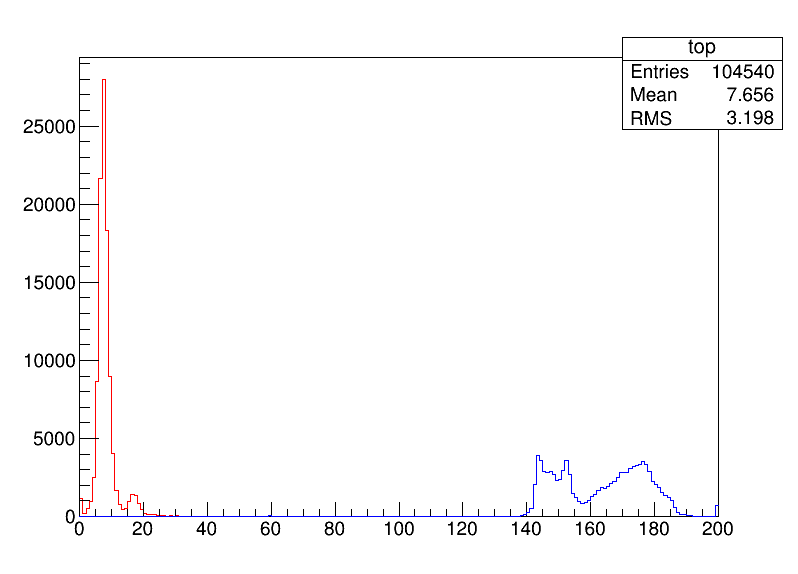 Top Cut
Top銀ナノ分布
Bottom Cut
Bottom銀ナノ分布
Layer
表面認識失敗
Fail rate : 1931/104540 = 0.011
乳剤の厚みに対して一様に分布（確かに内部イベント）
30
Internal Single Event について
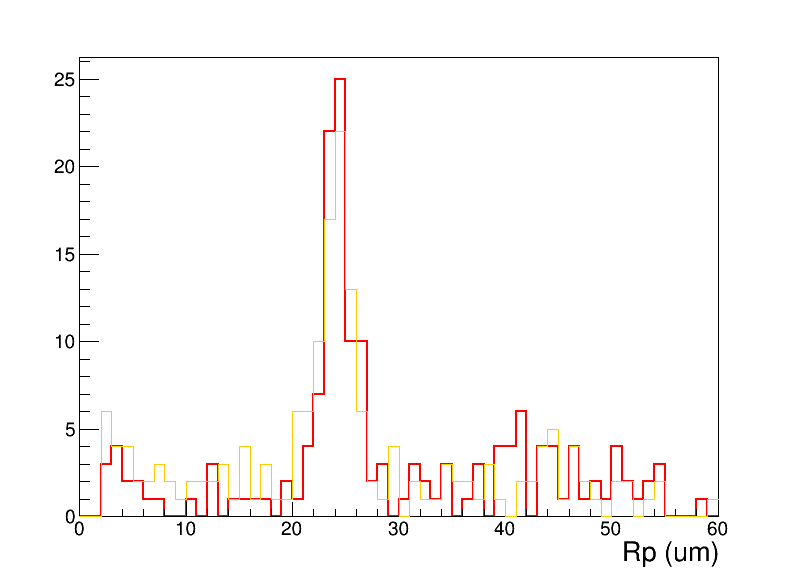 Range (Linear scale)
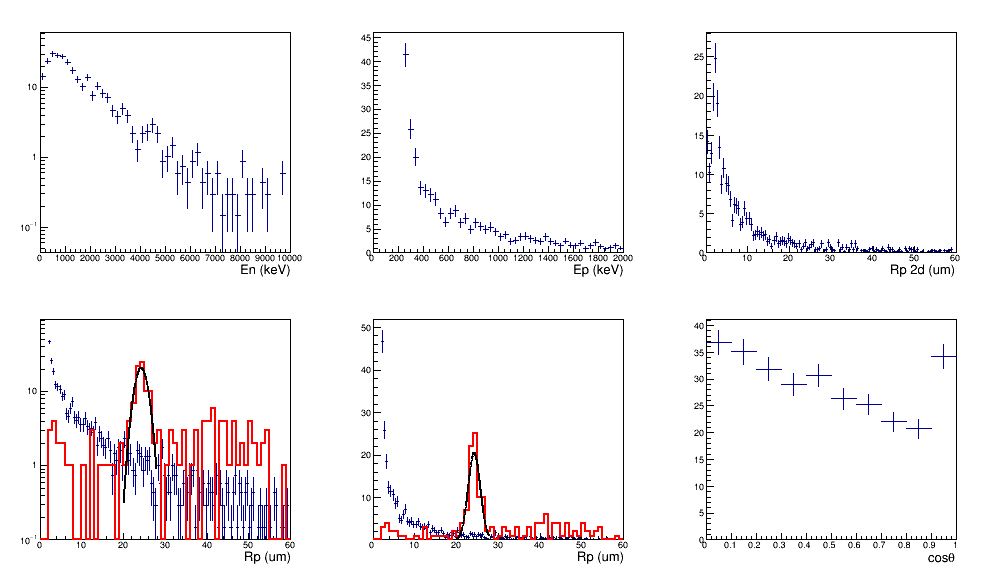 Manual
Simulation
(Geant4 + EXPACS)
24.3± 0.2 mm（中心決定精度）
FWHM = 14%
Auto
Data
(Internal Single Event)
Manual測定とAuto測定はほぼ同じ
31
24mm付近の1本の内部イベントは何起因か？中性子起因の可能性
Geant4のShielding（Elastic, Inelastic, Capture, Radioactive Decay）モデルでNIT中の中性子反応を確認
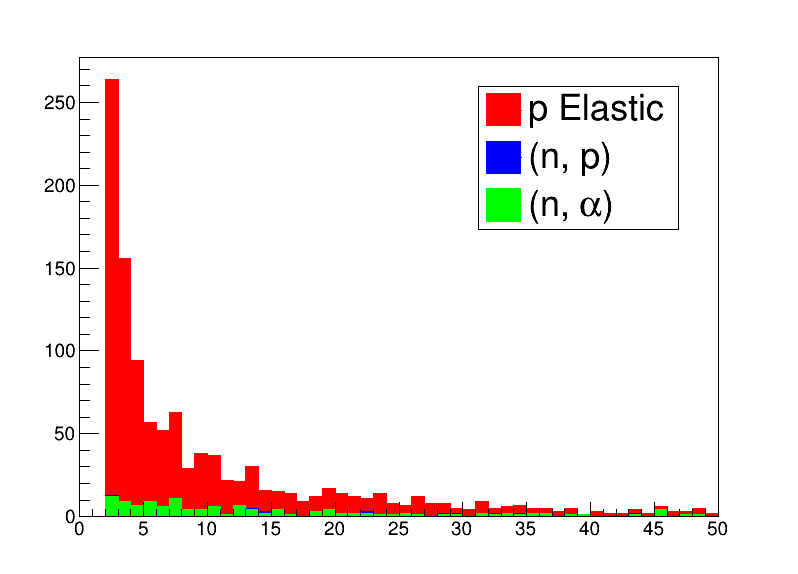 中性子起因のイベントはほとんど陽子との弾性散乱として良い
12C(n, α)9Be 等
R (mm)
32
Top, Bottom認識精度
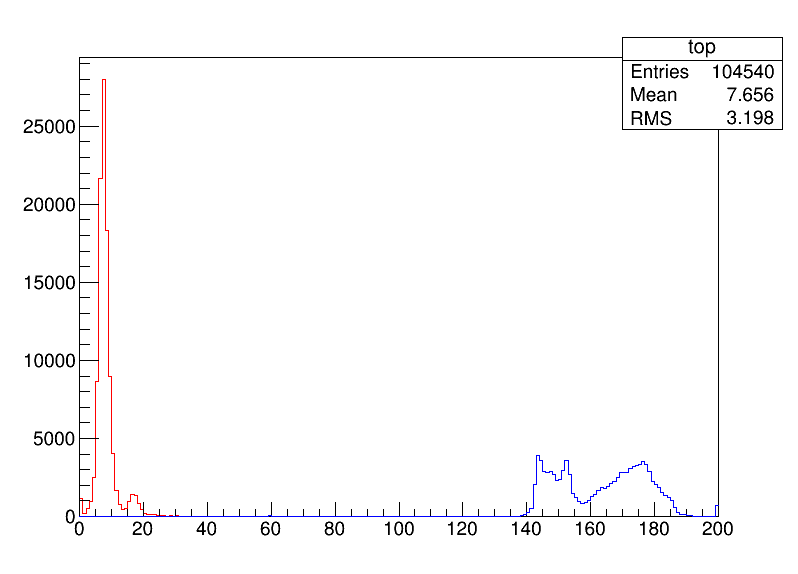 Top, Bottom成功エリアでの断層数分布
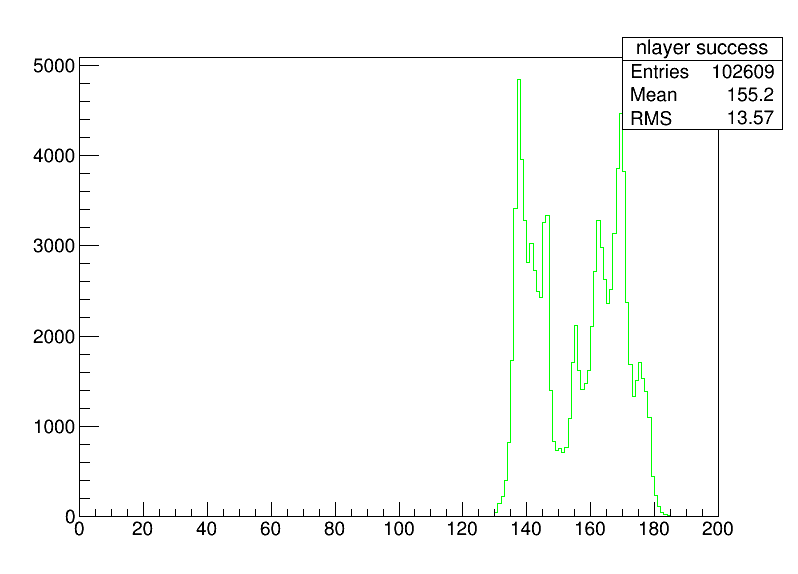 Top 分布
NLayer Mean  = 155.2
表面認識失敗
Bottom 分布
NLayer
Layer
Fail rate : 1931/104540 = 0.011
33
25um程度の1本の内部イベントは何起因か？--- 内部RIの可能性 ---
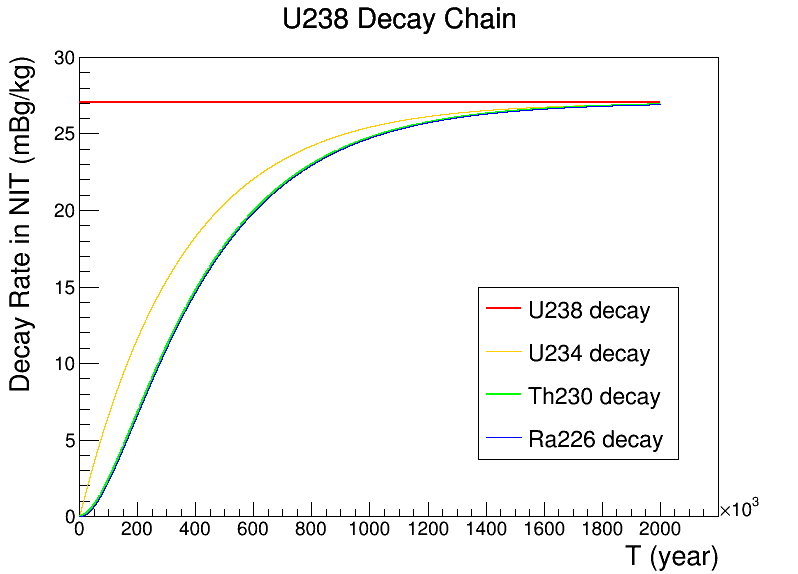 238U 27 mBq/kg
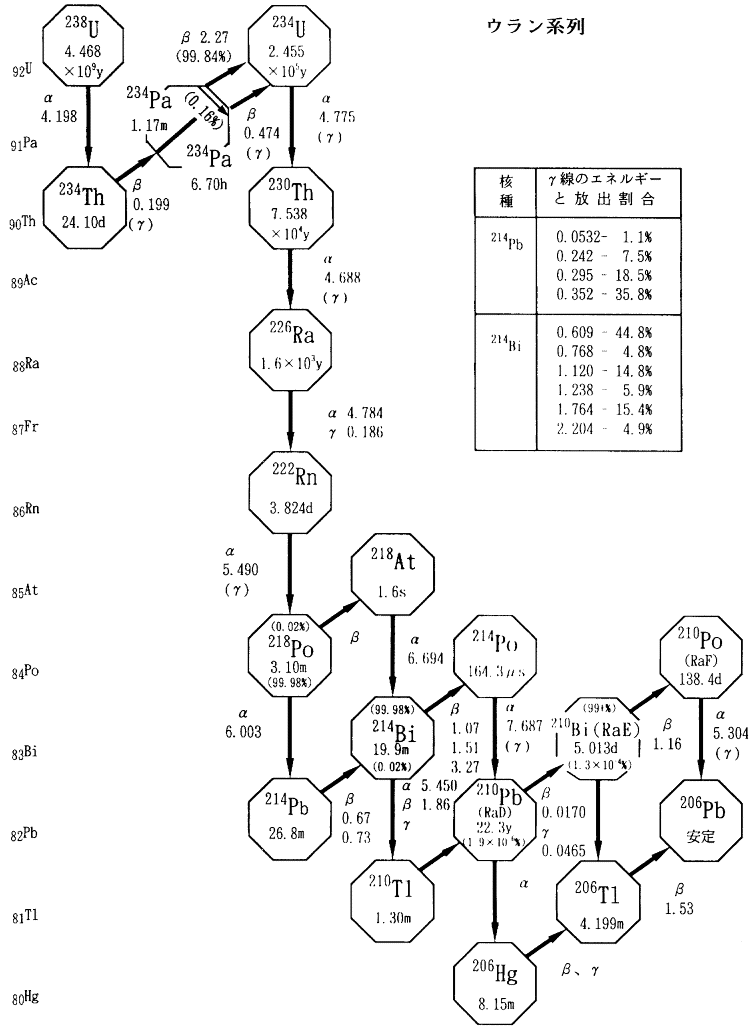 31日のRunで1本のみとなるのは、
238Uの4.198MeV、234Uの4.775 MeV、230Thの4.688MeV 、234Uの5.304 MeV
十分時間が経っていると仮定すると、
238U、234U、230Th、226Ra、210Po
は同程度
34
238U と 232Th 系列からのα線について
228Th 6±1 mBq/kg (Ge)
238U 27 mBq/kg (ICP-MS)
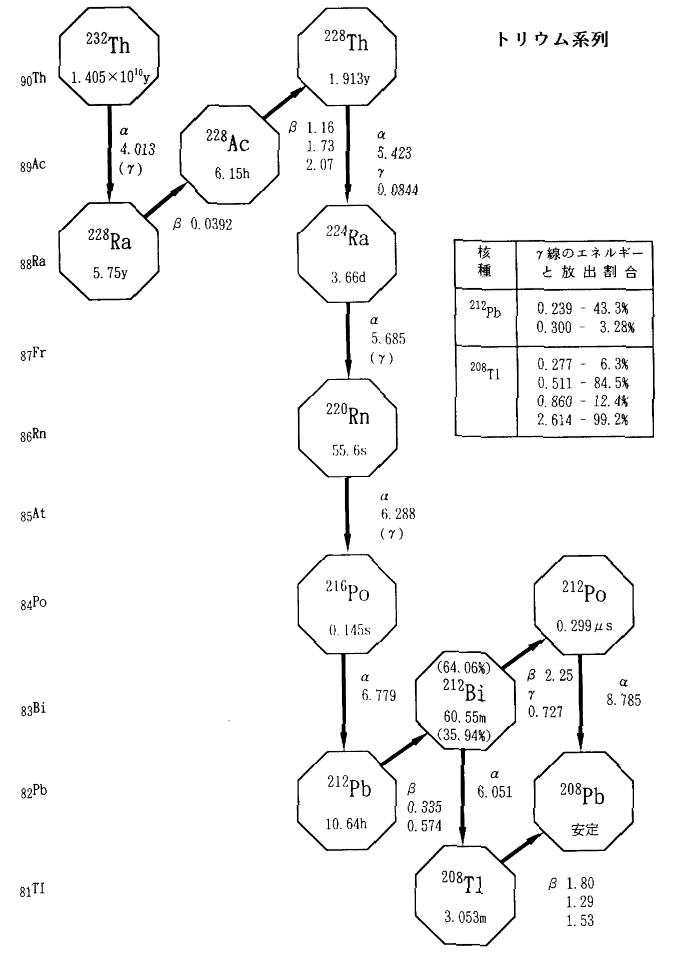 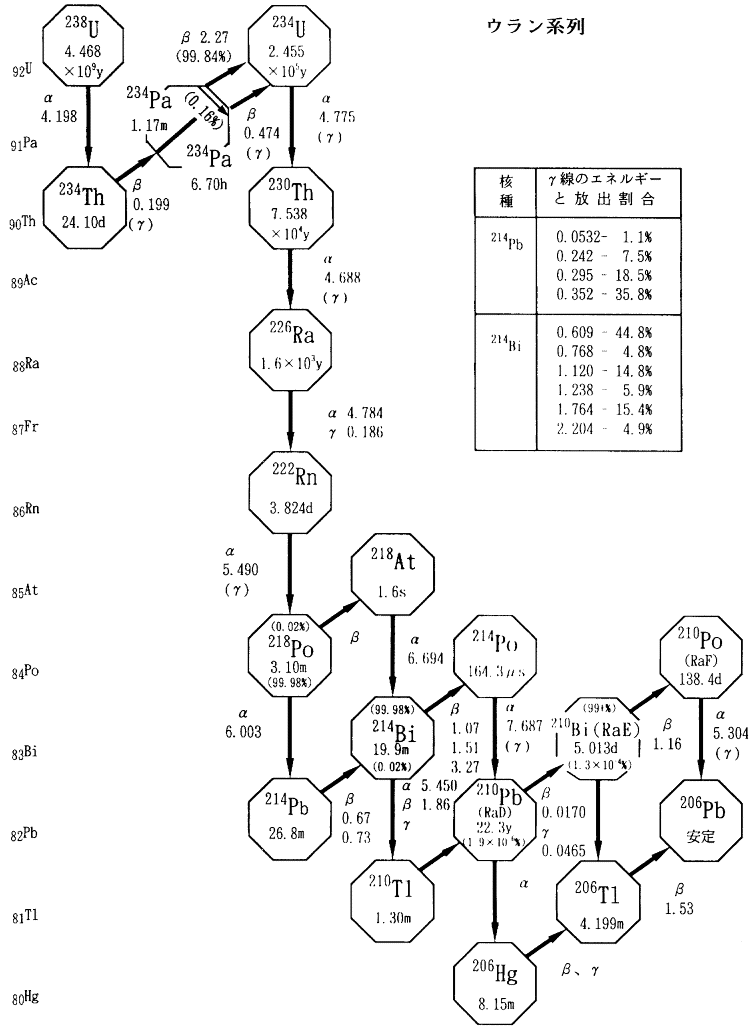 226Ra 0.8 mBq/kg (Ge)
空気中から混入？
35
dE/dxと粒子識別（p/α分別の可能性）
36
照射セットアップ
遮光袋
スライドグラスベース
NIT層
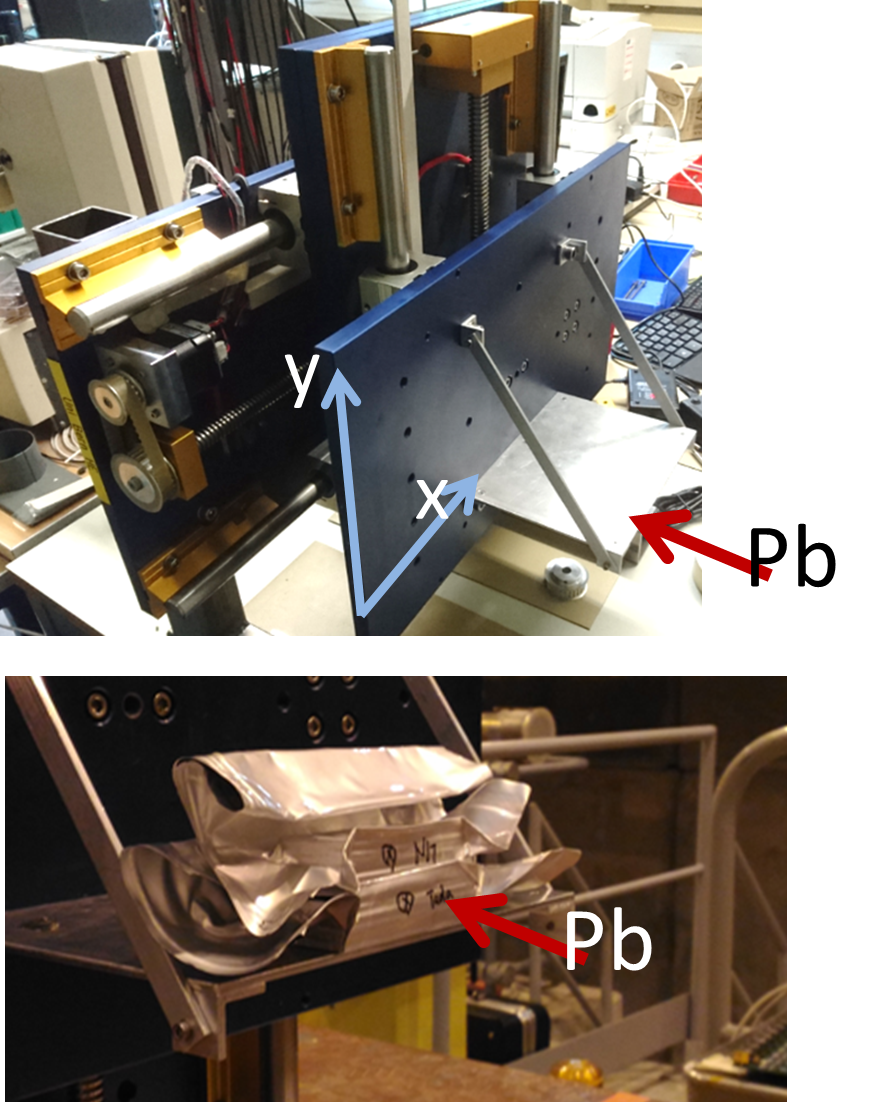 照射サンプル
CERNでのビーム照射の様子
37
50μm
24mm
76mm
重イオンビーム
NIT層に対し平行に照射
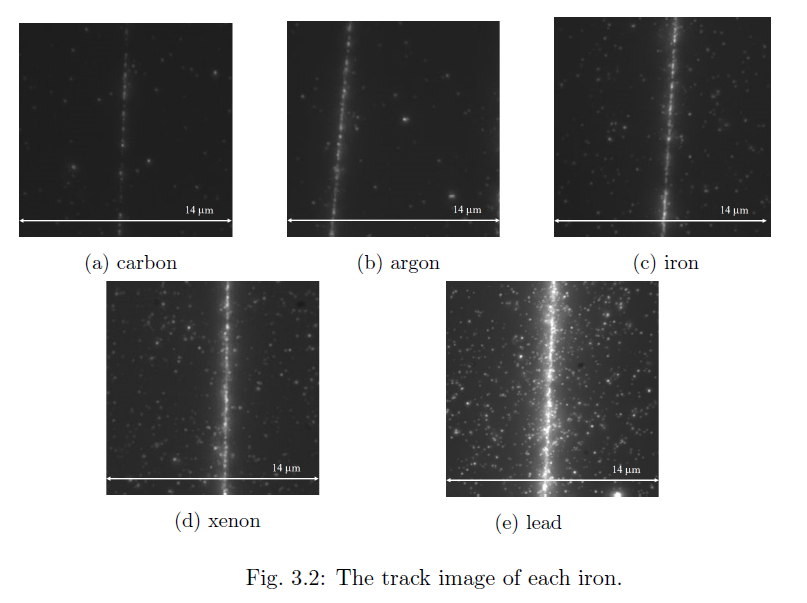 38
結果2. Bvolume
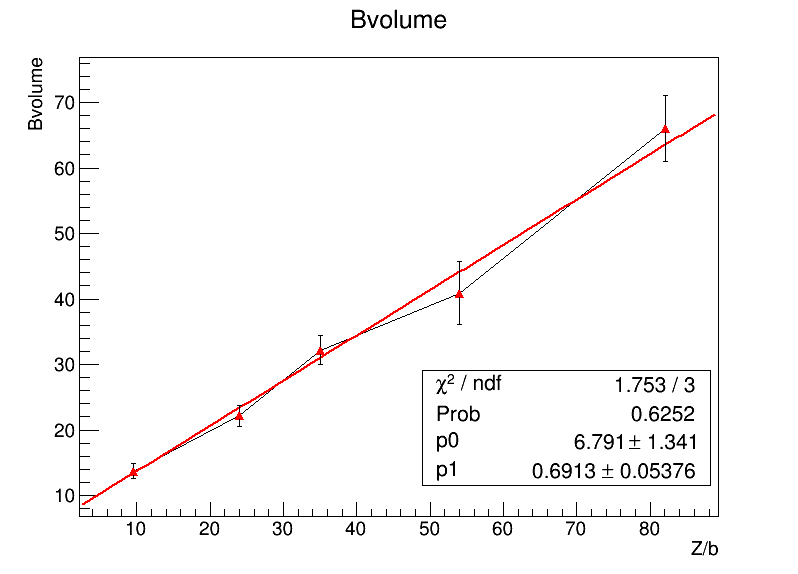 Bvolume∝Z/β
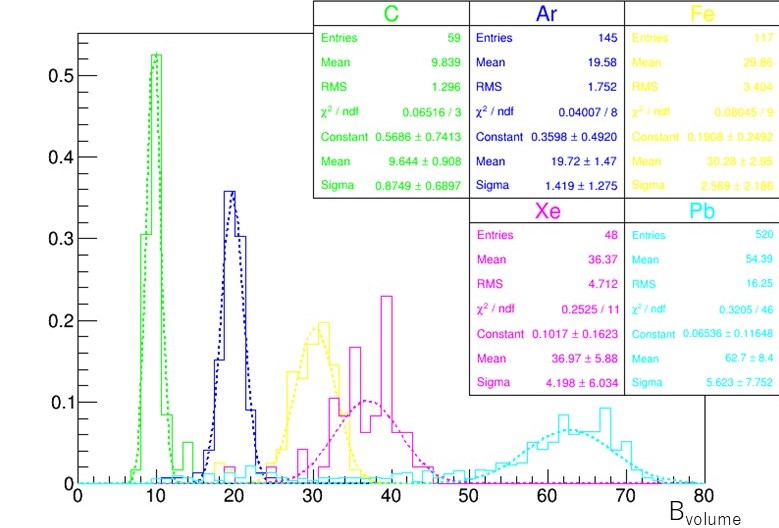 Az: 電荷を識別するパラメータの平均値
δAZ:Azの標準偏差
39
S. Ota et al./Nuclear Instruments and Methods in Physics Research B 269 (2011) 1382–1388
40
Motivation
Background study for WIMP or 0n2b search
If assumed DAMA signal (Eee=2~6keV) as neutron, it’s energy region is sub-MeV
It should be well understood







Reactor Neutron
Neutron Radiography
DAMA signal assumed as neutron
I (QF=0.09)
Na (QF=0.3)
Other Neutron detectors @LNGS
Na (QF=0.15)
En (keV)
80
40
250
220
2200
720
1000
130
Rp,max (mm)
2.4
50
15
9.7
0.4
0.7
1.1
2.0
This study
No spectrum and directional data in sub-MeV environmental neutron at LNGS
41
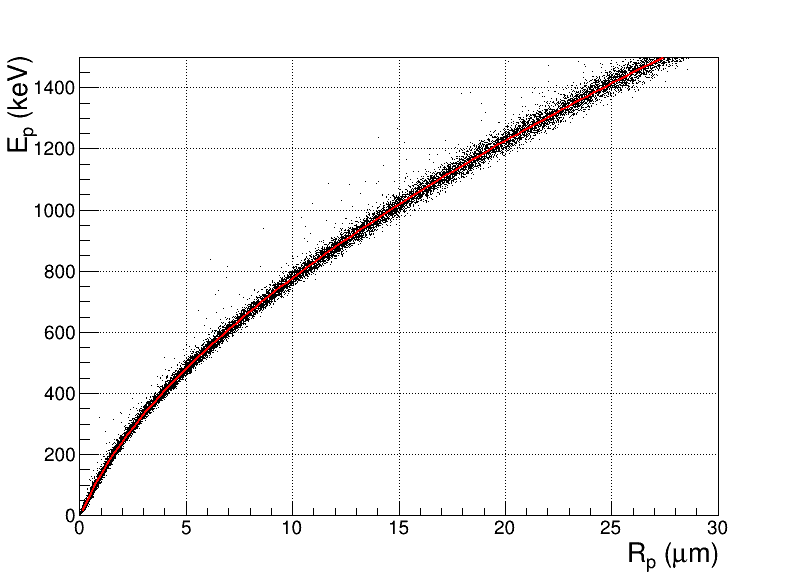 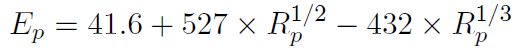 ρ=3.2g/cm3
5.3 mm @ 500 keV
42
Environmental Neutron Measurement@LNGS Underground
H. Wulandari, et al., Astropart. Phys. 22 (2004) 313.
A. Rindi, et al., Nucl. Inst. Meth. A, 272 (1988) 871.
No spectrum and directional data in sub-MeV
3He Counter (Tunnel)
Plastic Scintillator
(Hall C)
6Li liquid scintillator
(Hall A)
BF3 Counter
(Hall A)
43
Shading Pack
Proton
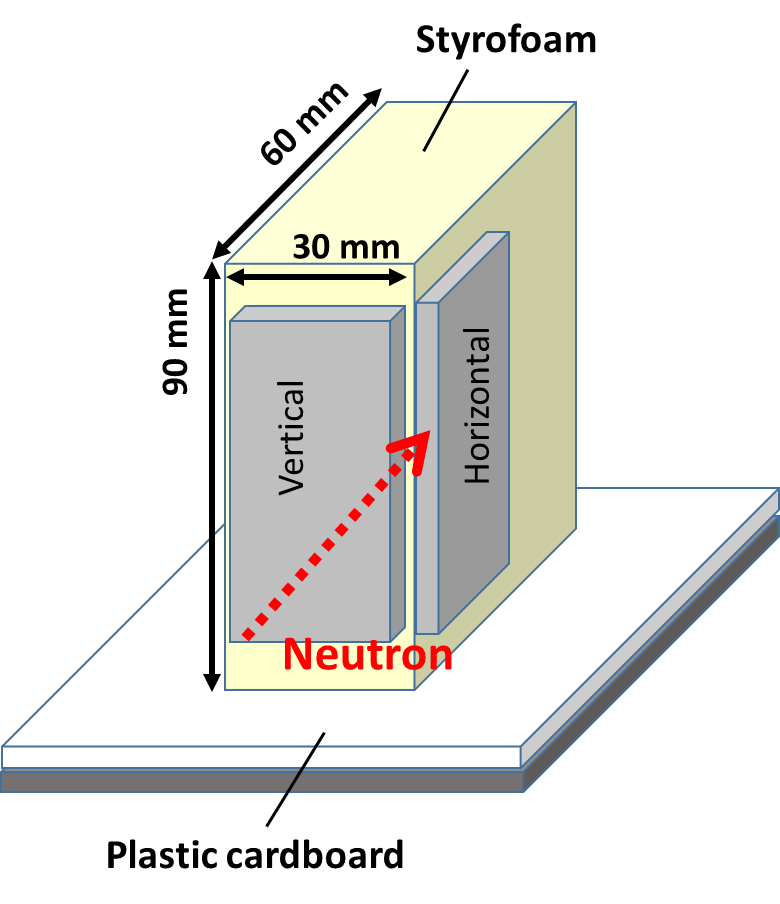 26 mm
Target (Li or T)
30 mm
100 cm
Neutron
76 mm
60°
NIT
100 cm
50 cm
16°
Slide Glass
Sample1
405.0 keV
Sample3
822.5 keV
20°
1 mm
0°
Sample2
540.5 keV
44
冷凍機の制御
45
Stirling Cooler SC-UD08
http://www.hiehie.jp/pdf/manual1715.pdf
Cooling Capacity
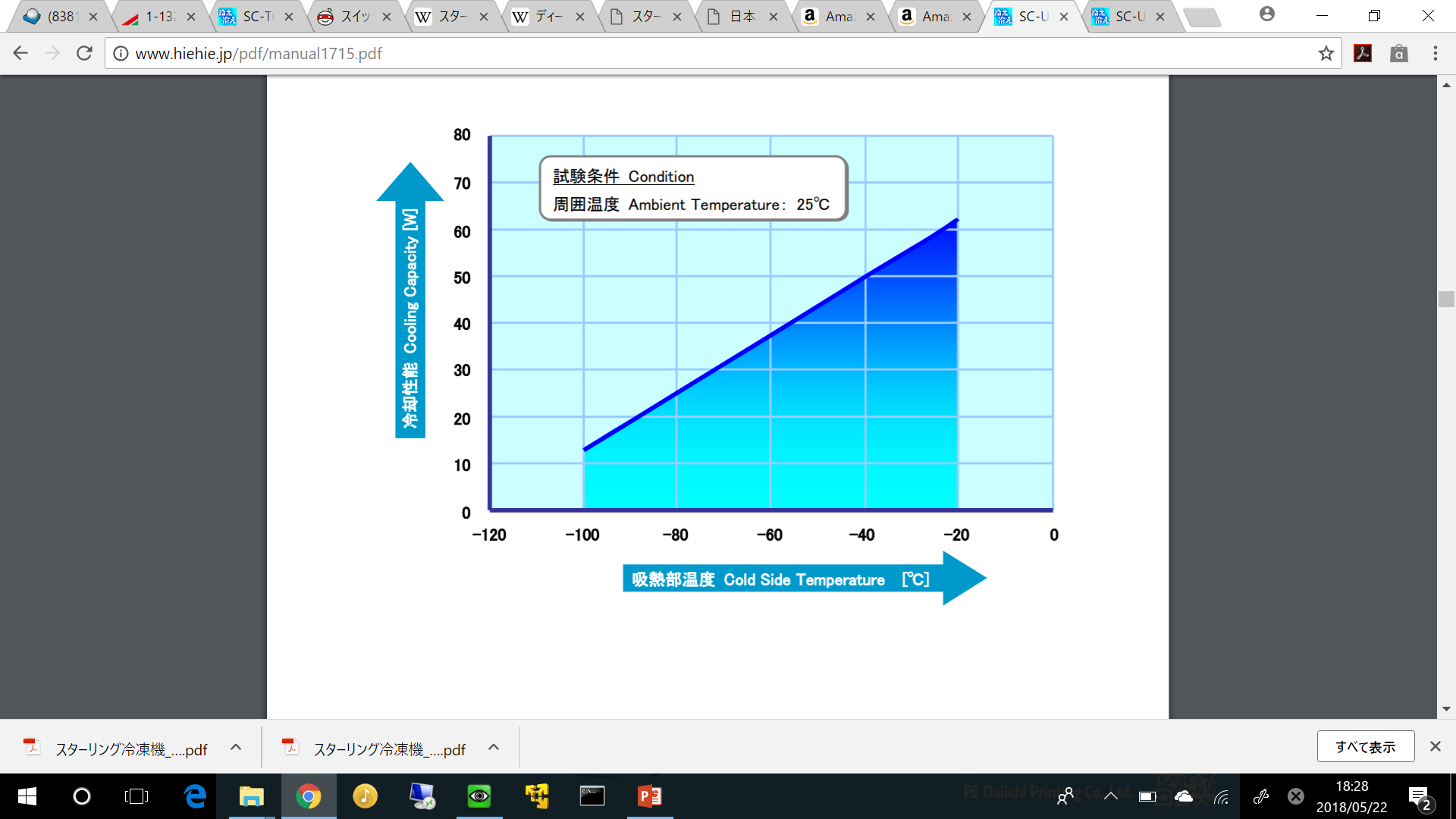 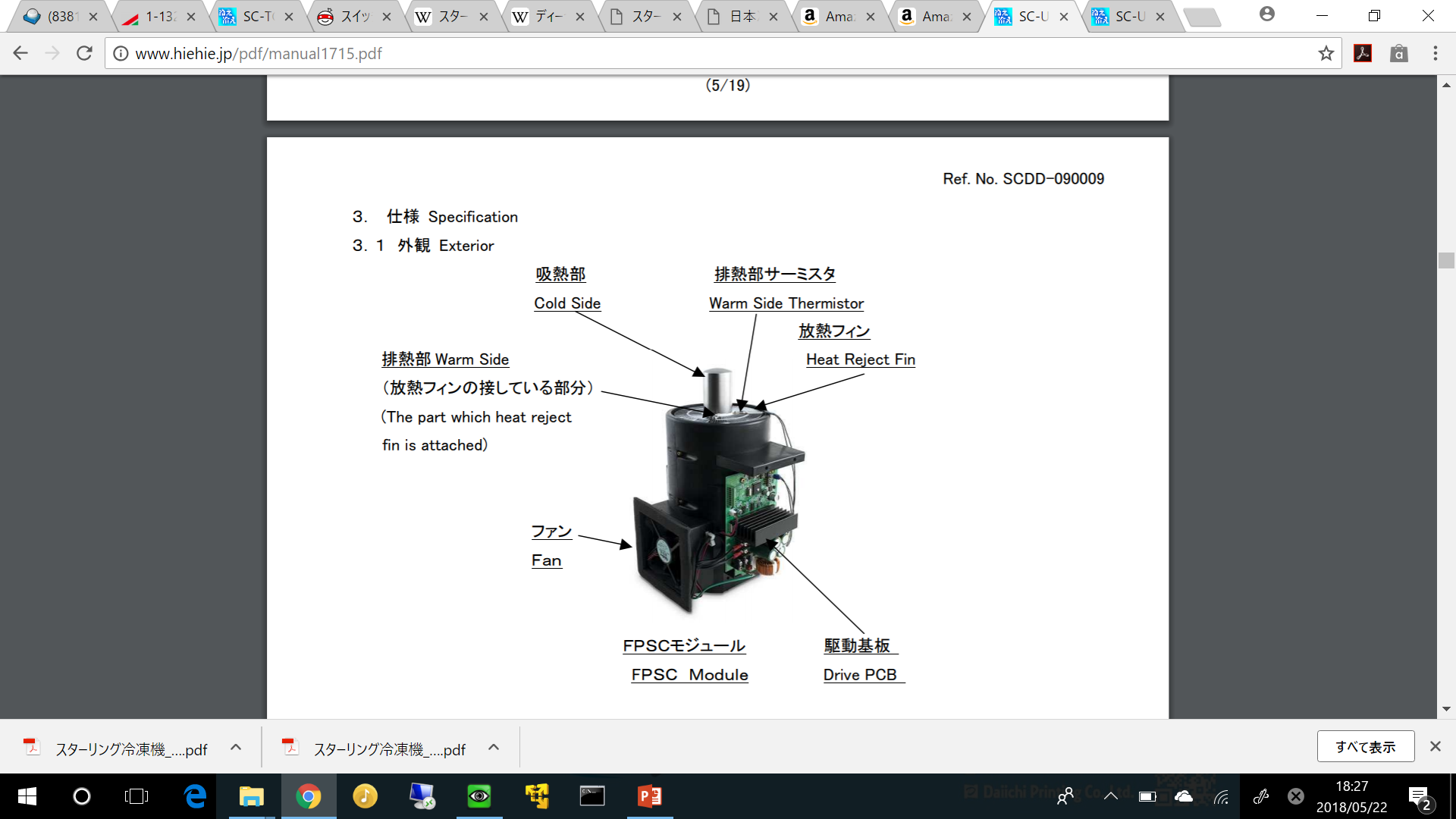 46
[Speaker Notes: 237 W/(m·K)]
Control System
FPGA Digital (Language：Verilog)
FPGA Firmware (Language：C++)
Channel
Start
Done
Pt Sensor
Memory
Sample Mount
ADC value
ADC
500ksps, 12bit, 8ch
D-Flip-Flop
DDR3 1GB
CPU
(Linux)
SD Card
DAC value
Stirling Cooler
Hold Value
Remote Control
（TCP/IP or UART）
DAC 16bit
Amplifier
PC
Set Output Voltage
(Cooling Power)
47
Control System (PID control)
Send command of channel designation and temperature measurement start from CPU in FPGA
Convert the temperature of the designated channel to digital data (ADC) and writes to memory
Access to temperature data in memory from CPU
Determine output voltage of the cooler according to PID control




Write output voltage from CPU to memory
The output value written in the memory is converted to analog (DAC) and passed to the cooler
T： Temperature
t： Time
Proportional Coefficient
Integral Coefficient
Differential Coefficient
48
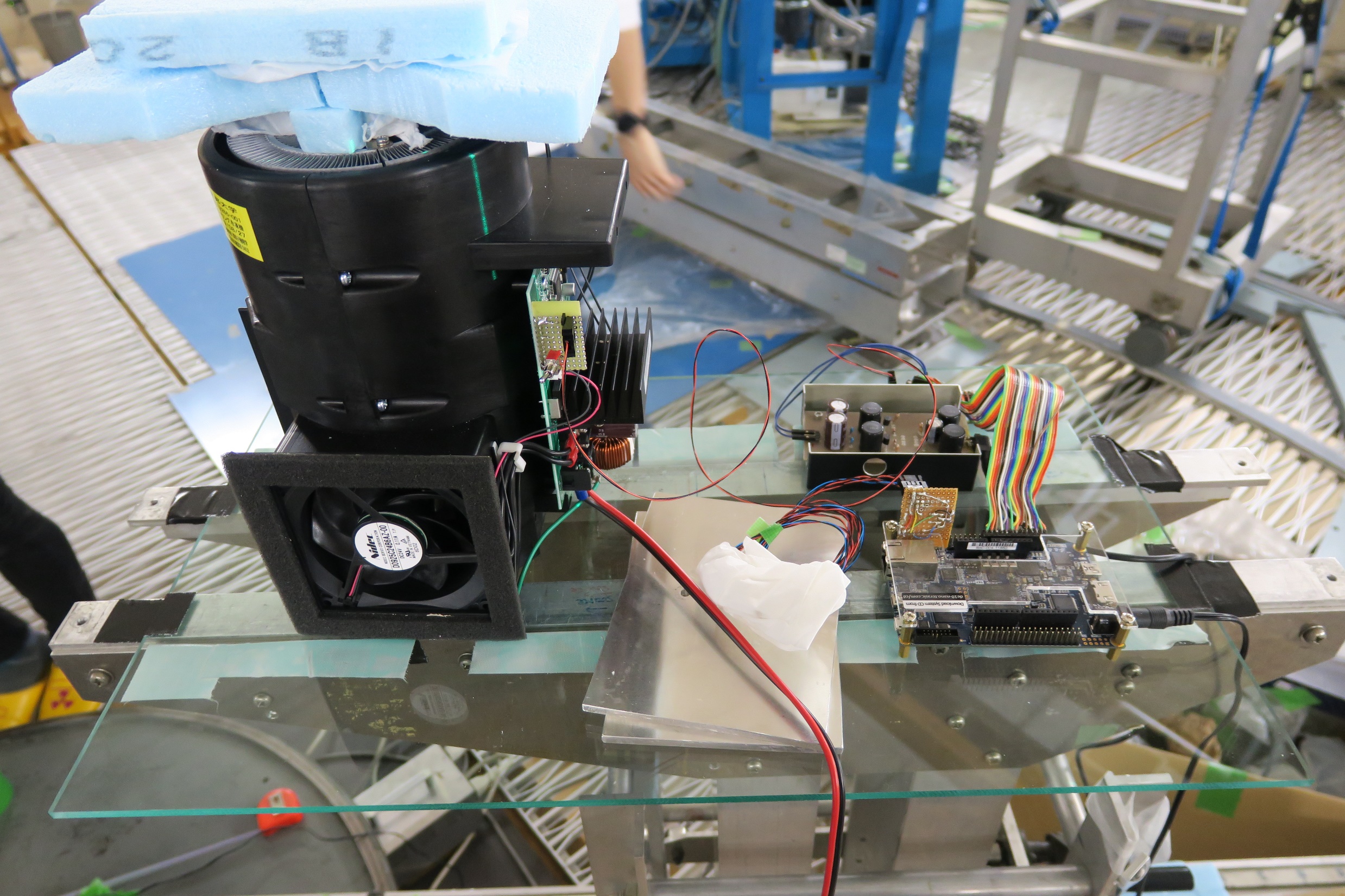 Sample Mount
Stirling Cooler
DAC
ADC
Pt Sensor（3ch）
SoC-FPGA
(DE10-nano)
49
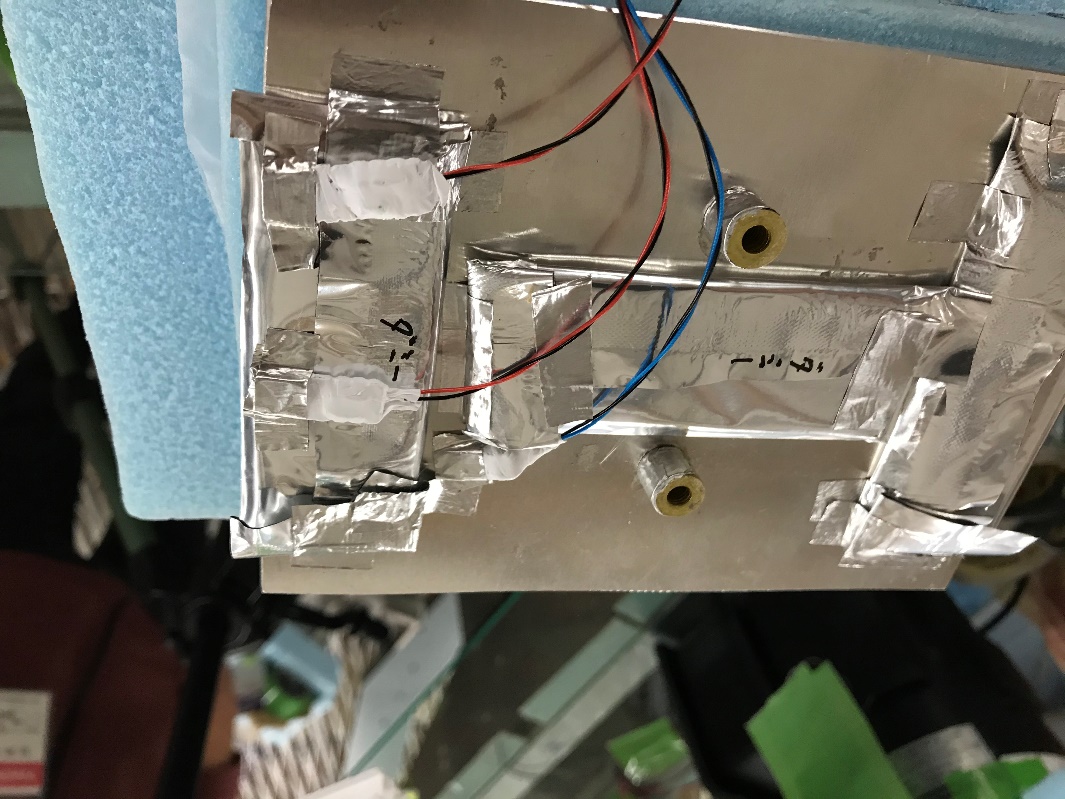 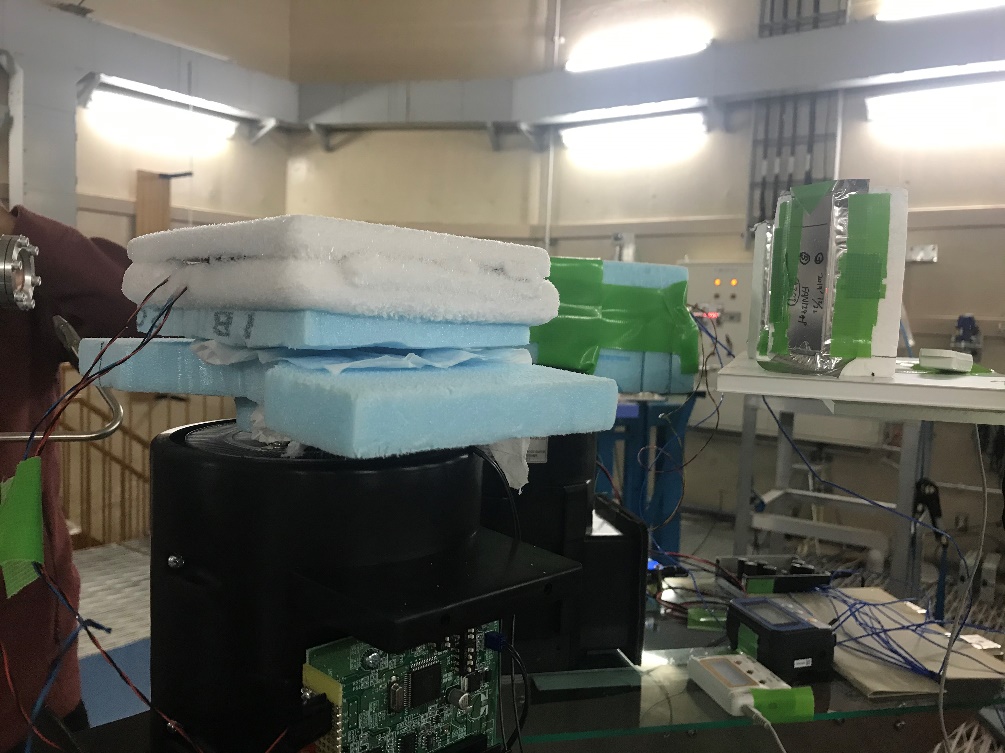 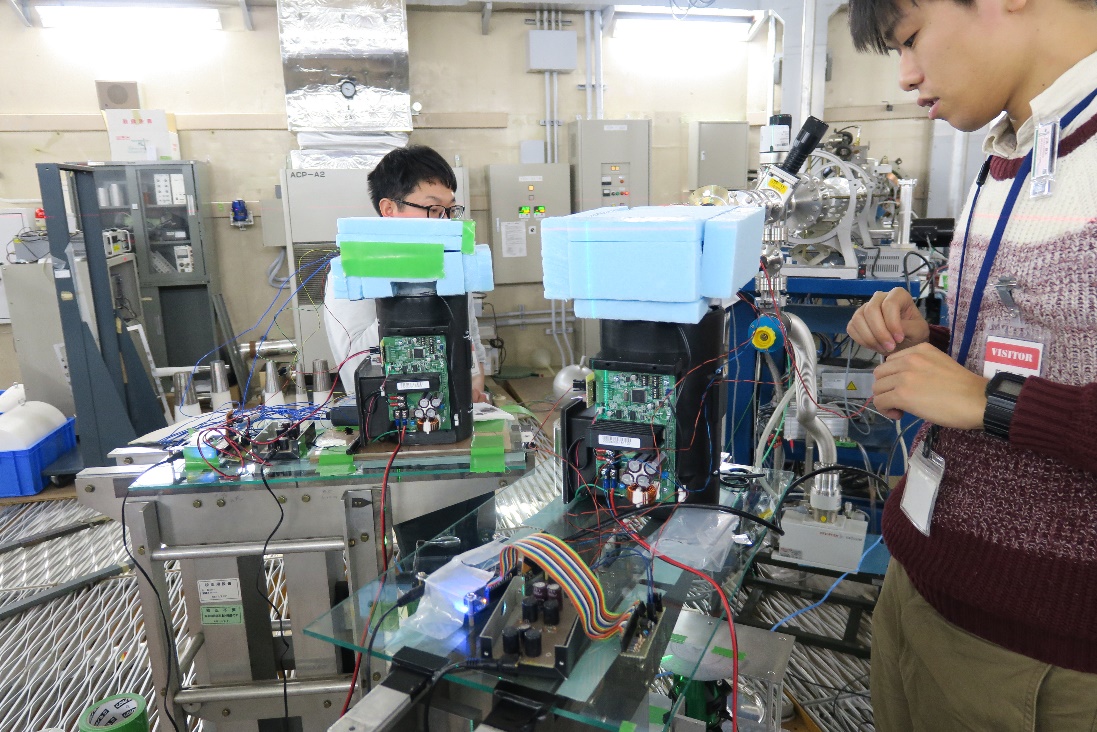 50
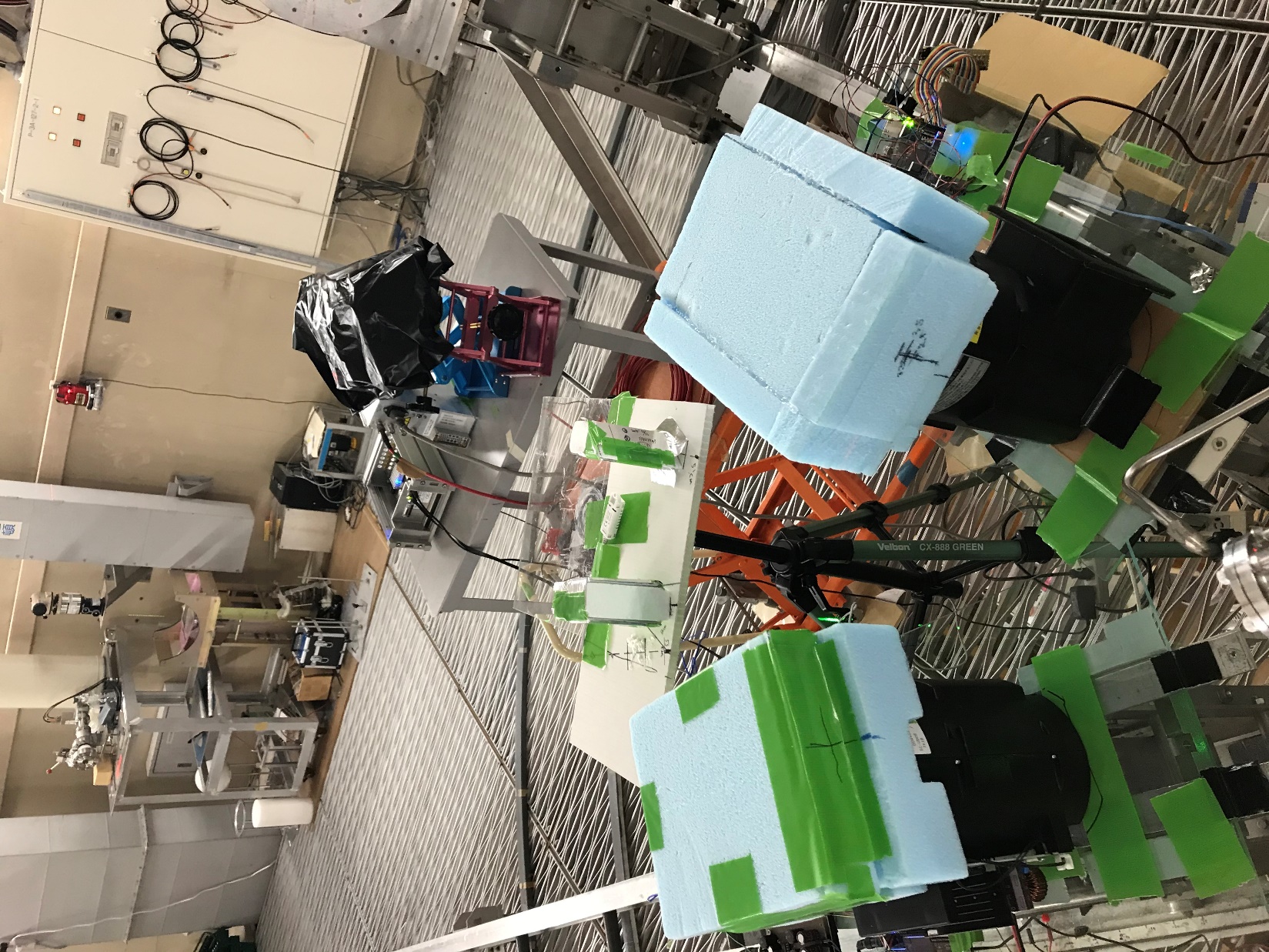 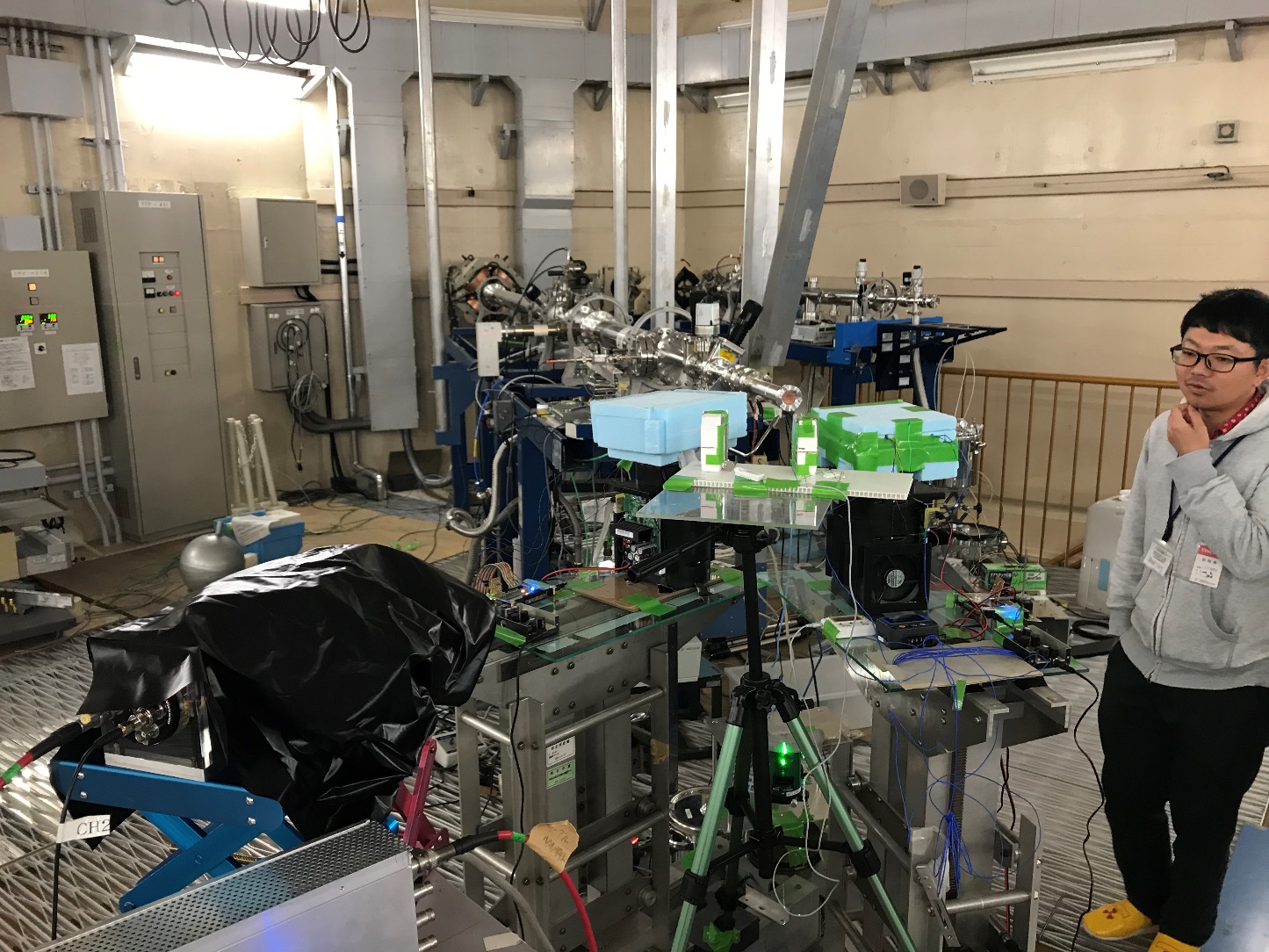 NaI(Tl) Scintillator
40°
Stirling Cooler 1
20°
35°
Stirling Cooler 2
0°
60°
51
Stirling Cooler 1
-26℃
Preliminary
-29.5℃
-33℃
52
Stirling Cooler 2
Oscillation is large  Kp, Ki, Kd may be not optimized…
Because there was not much time due to some troubles, we started exposure before stable condition.
Start Exposure
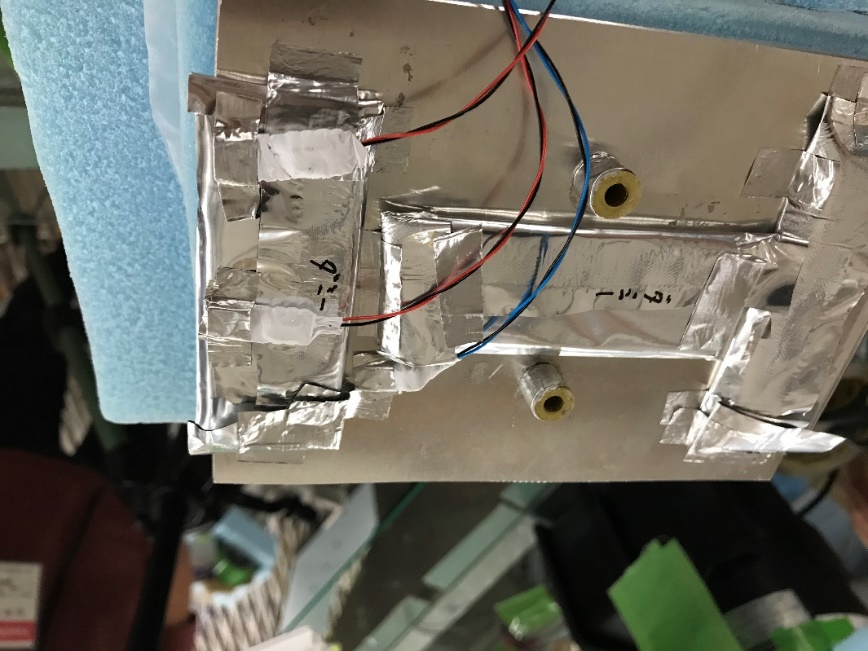 CH2
CH3
CH1
53
AISTでのNaI(Tl)シンチレータによる中性子測定
54
NaI:Tlの設置位置：40°、1.3m
中性子エネルギー：～660keV
中性子フラックス：～130 n/cm2/s
　　　　　　　　　　　～74 n/cm2/s

密度：3.67g/cm3
モル質量：149.89g/mol
単位体積当たりの原子数： 1.48e22 NaI/cm3

検出器体積：φ5.08cm x 7.62cm
質量：566.65g
ビーム方向の面積：20.27cm2

中性子の断面積
127I～5barn
22Na～5barn

ラフな検出期待値：
20.27 x 74 x 1.48e22 x 10e-24 x 7.62 ～ 1700 cps
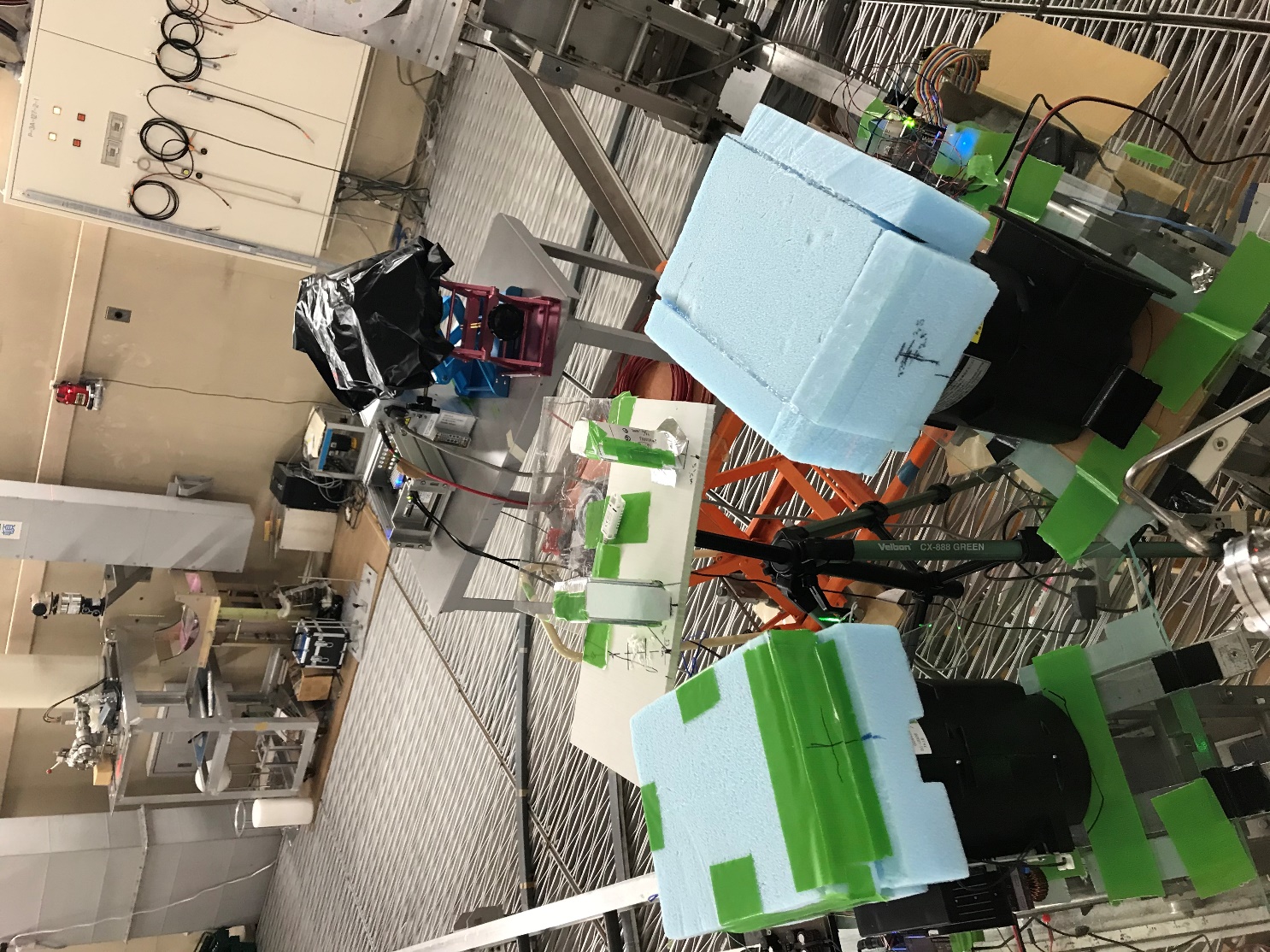 NaI:Tl
(660keV)
NIT
(880keV)
55
NaI(Tl)でのエネルギースペクトル
Log scale
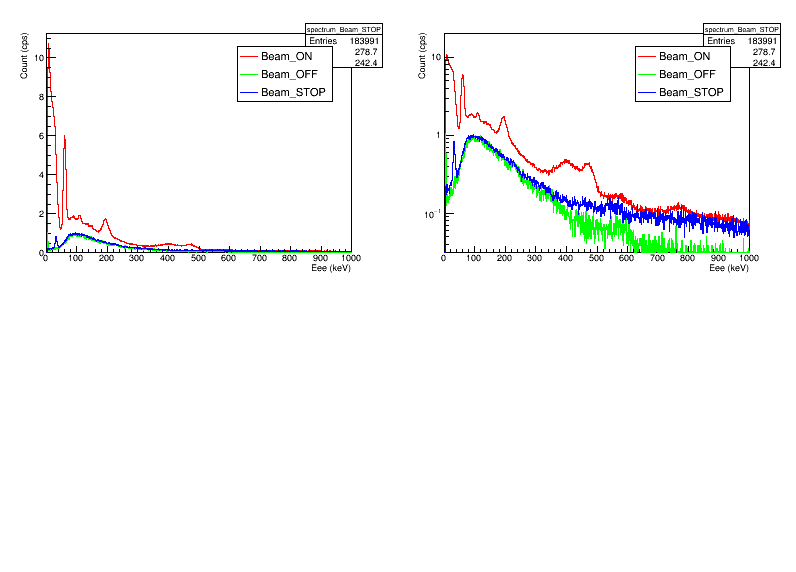 ○ γ線っぽい事象
ビームON： ～60keV、～100keV、～200keV、350～500keV、他Offsetが環境γ線と同程度
ビームStop後：～33keV、500keV以上
56
Simulationとの比較
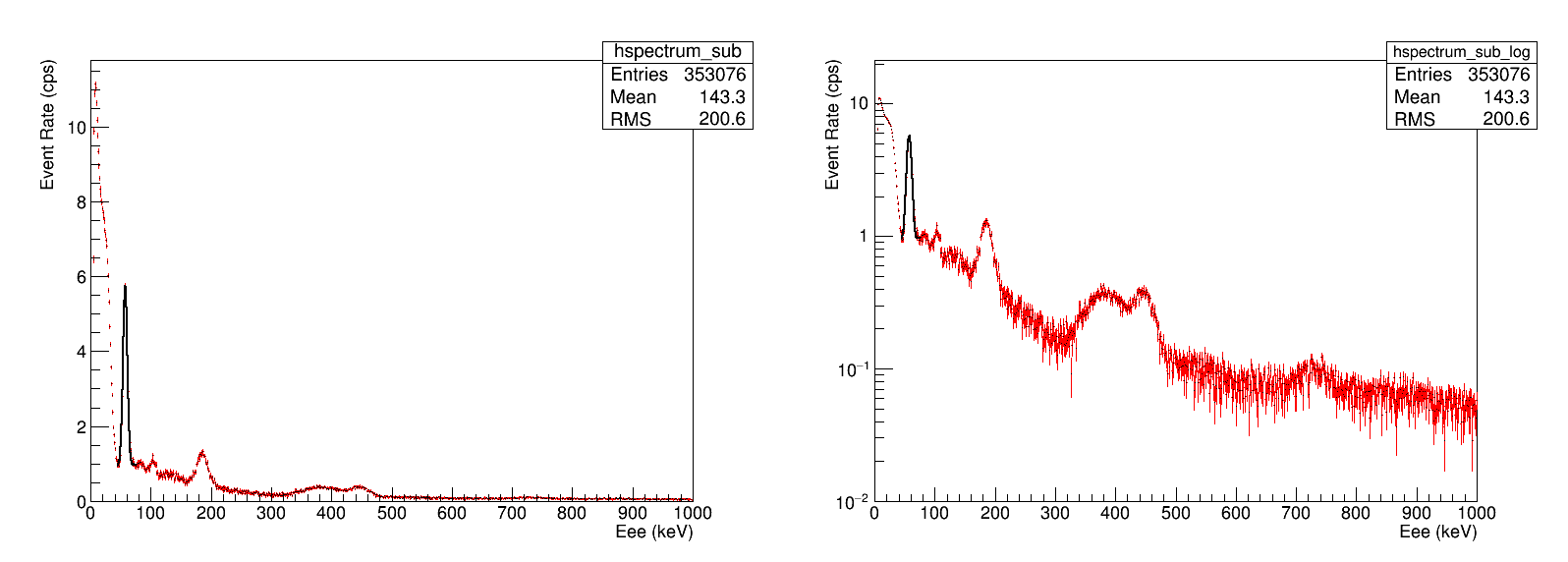 Data
（Beam Off 差し引き後）
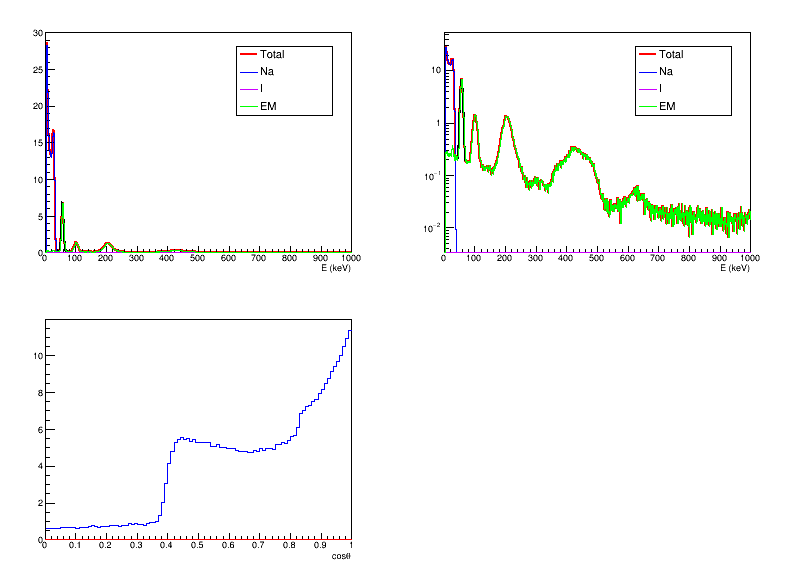 127I (n g)
Simulation
(660keV monochromatic)
Event Rate (cps)
SimulationにはOffsetが乗っていないが、大体合っているように見える
Offsetは周りの物質からのγ線？
57
Simulationとの比較（低エネルギーの方）
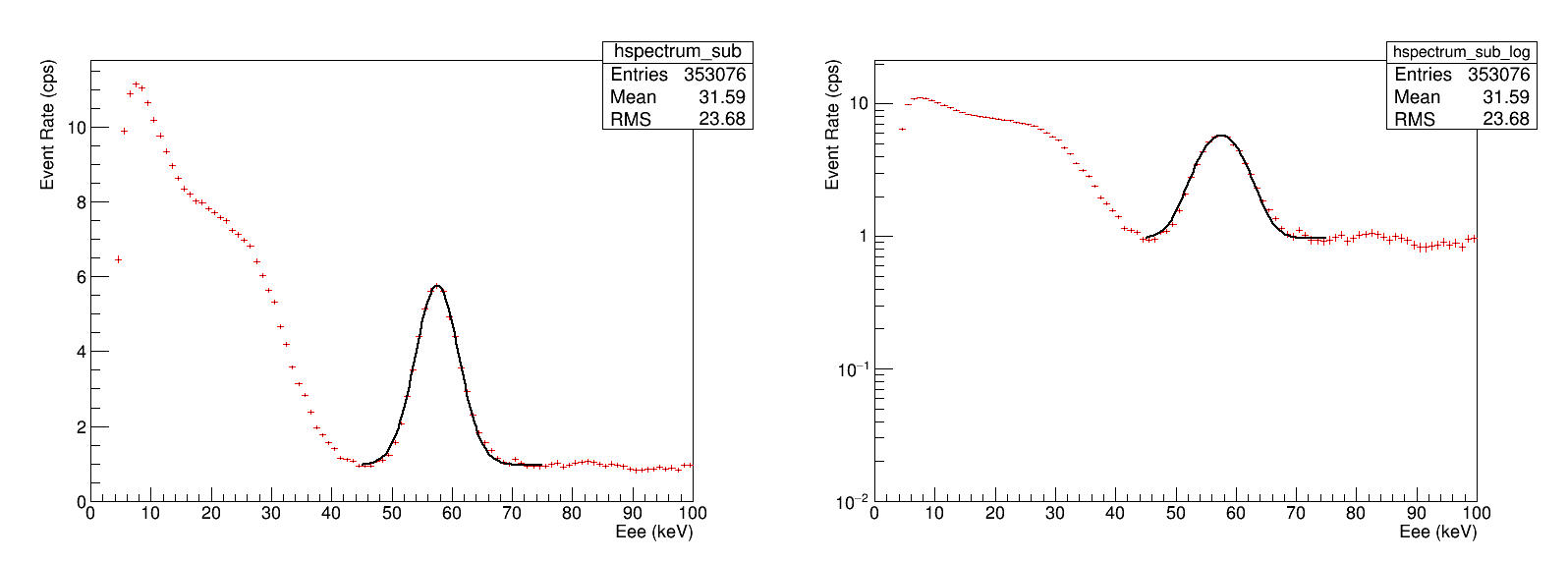 Data
（Beam Off 差し引き後）
43.6 cps
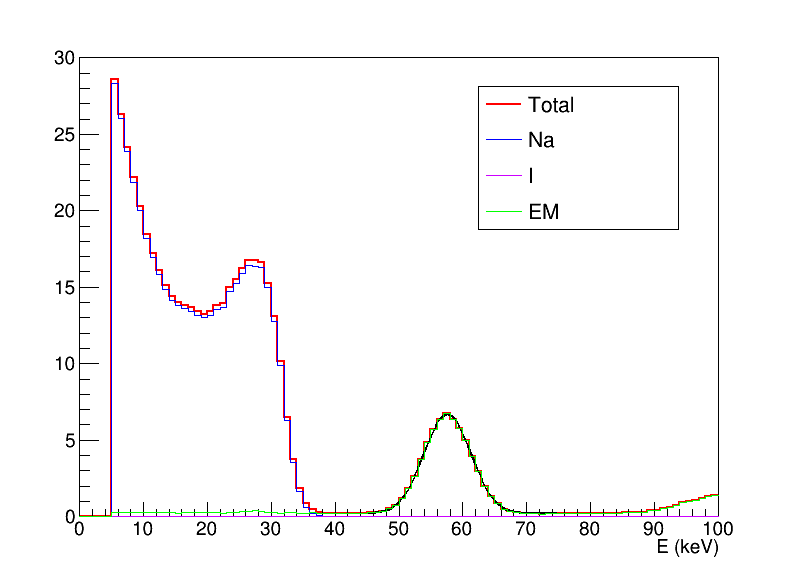 Na recoilの形状が少し異なる、データも少ない
Efficiency？
QuenchingFactorのエネルギー依存性？

58keVのピークはデータが20%程度少ない
Simulation
Quenching Factor = 0.3 (for Na)
                                      = 0.09 (for I)
DE = 3.0% @ 662keV
           = 6.4% @ 58keV
59.9 cps
58
Naに対するQuenching Factor
Quenching Factor
Stiegler
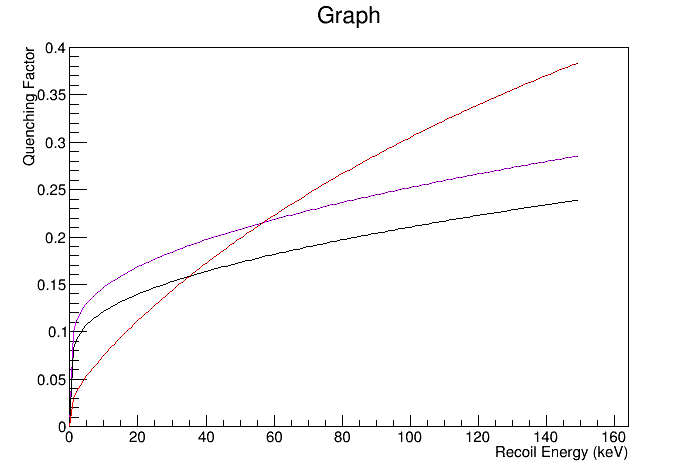 arXiv:1907.04963v3
DAMA
Xu
Joo
データ
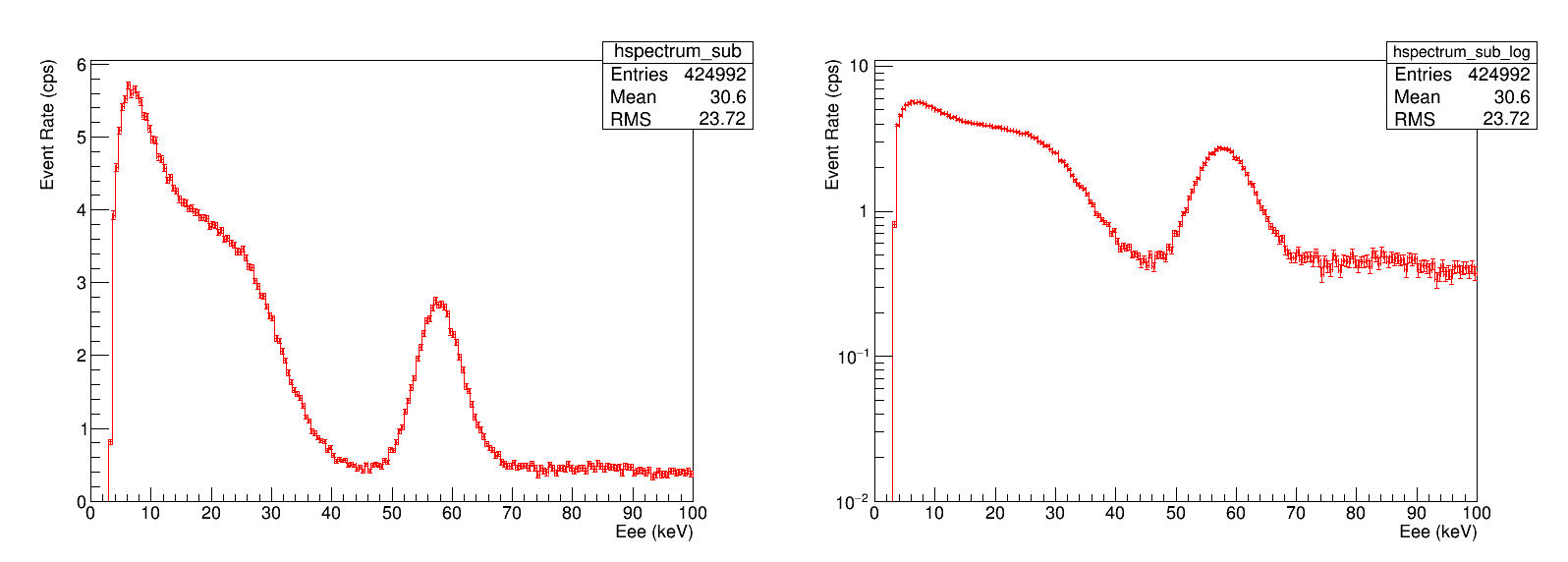 En=660keVのER Max
660keV単色でのシミュレーション
Xu
Stiegler
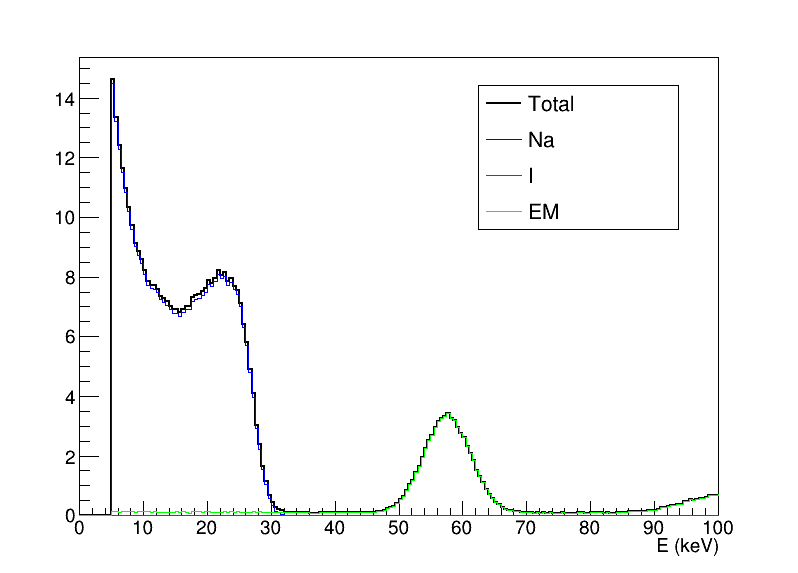 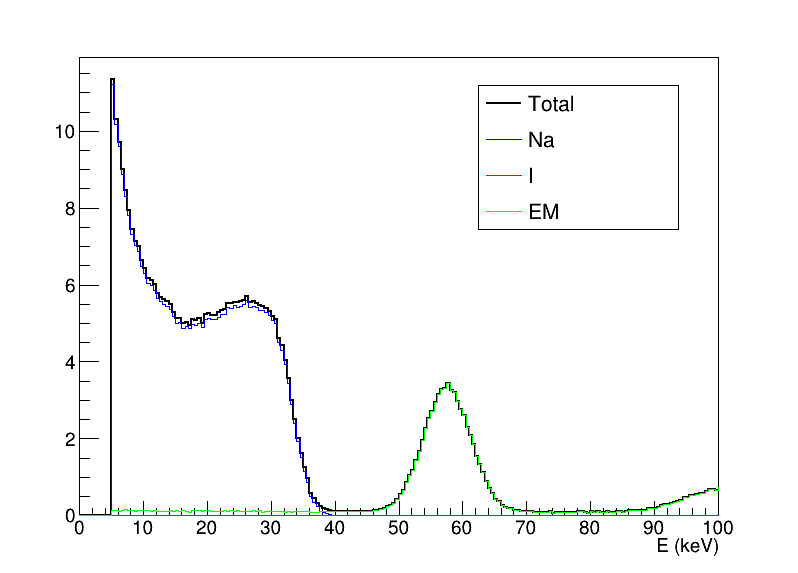 エッジが低エネルギーに寄りすぎる
StieglerのQFを採用する
59
Offset差し引き
環境γ線差し引き後、さらにSimulationで考慮できていないOffset成分を差し引く
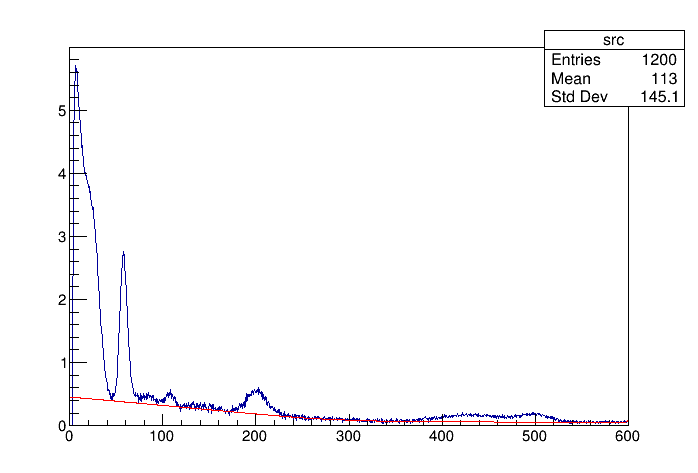 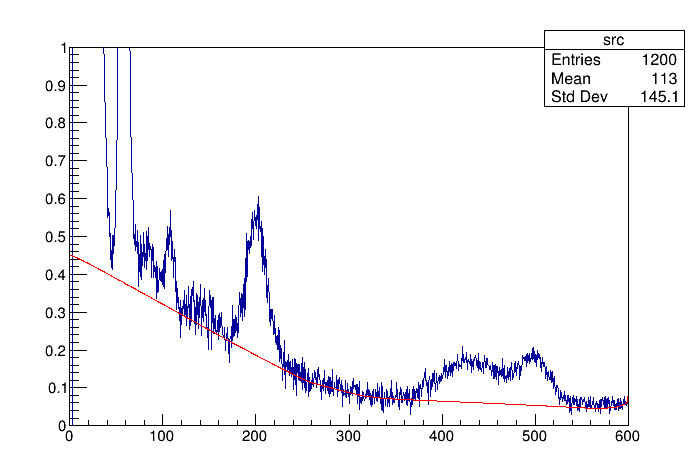 Event Rate (cps)
Eee (keV)
Eee (keV)
ROOTv6のcompton成分抽出用の関数を使ったもの
60
Offset差し引き後
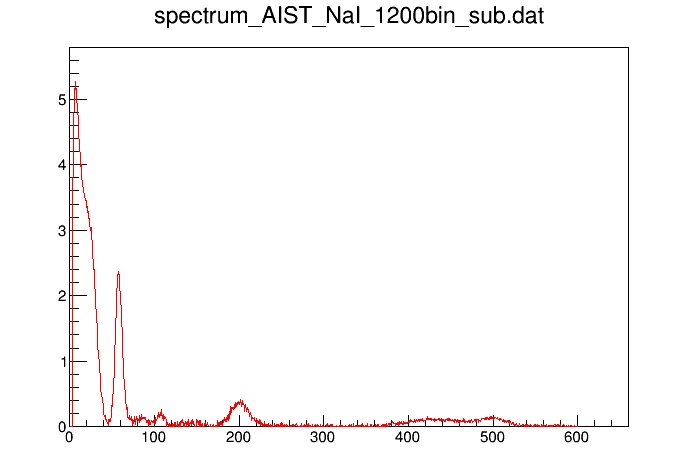 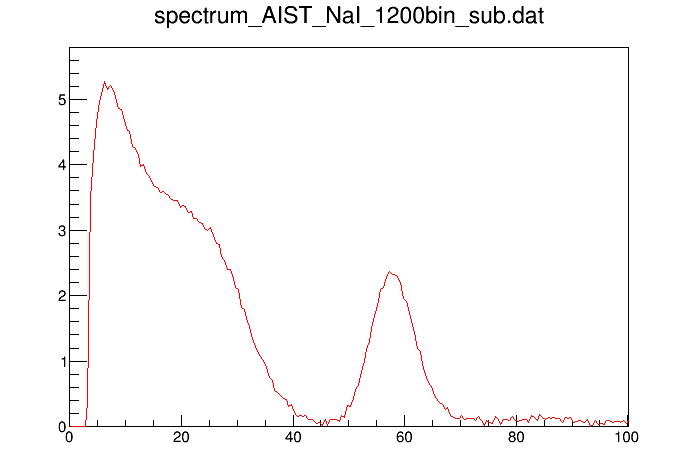 Event Rate (cps)
Eee (keV)
61
Unfolding Method for AIST Neutron Measured by NaI:Tl
Response Function
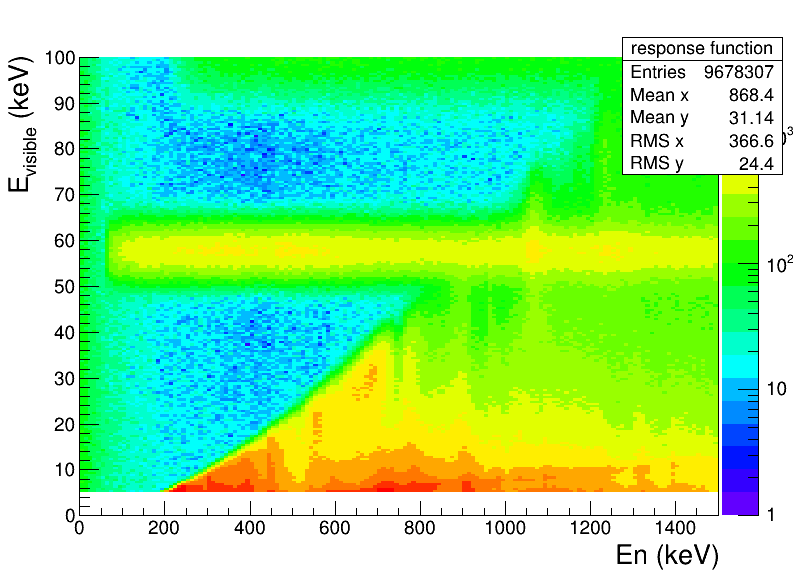 Measured Spectrum
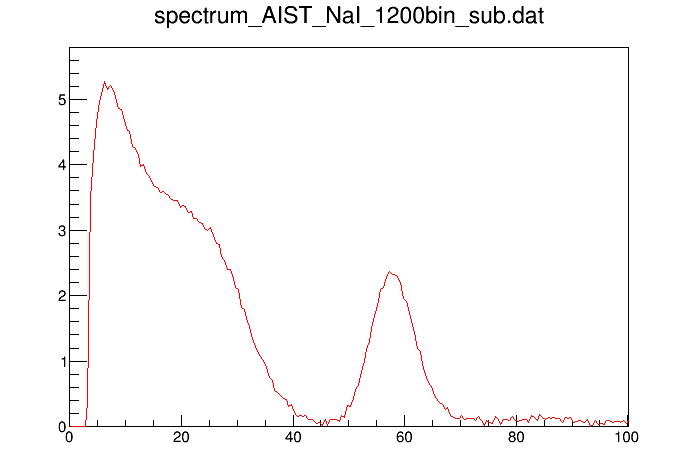 Event Rate (cps)
Restored Spectrum
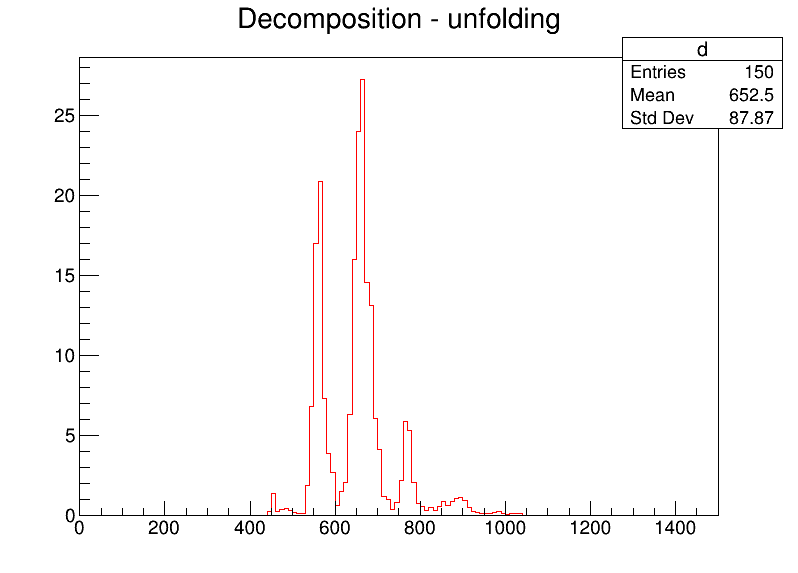 Eee (keV)
Data range 10～100keV is used
En (keV)
62
ヨウ素のγ線ピークと断面積
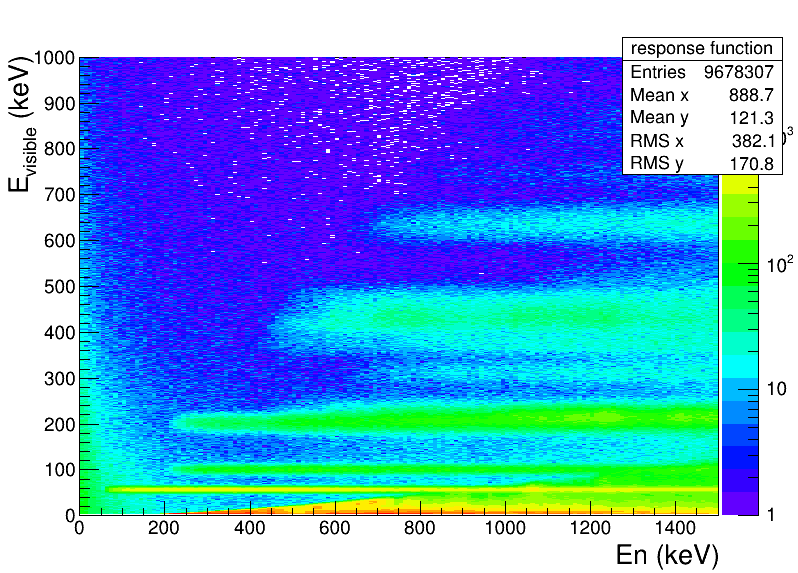 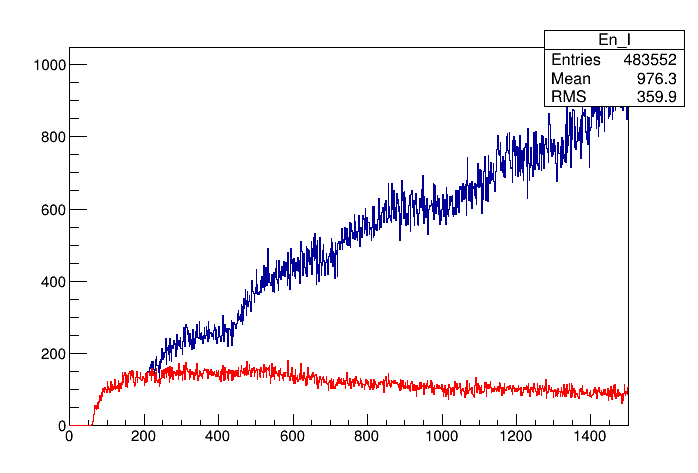 127I (n g) All
127I (n g) 58keV
Inelastic の断面積と一致
En (keV)
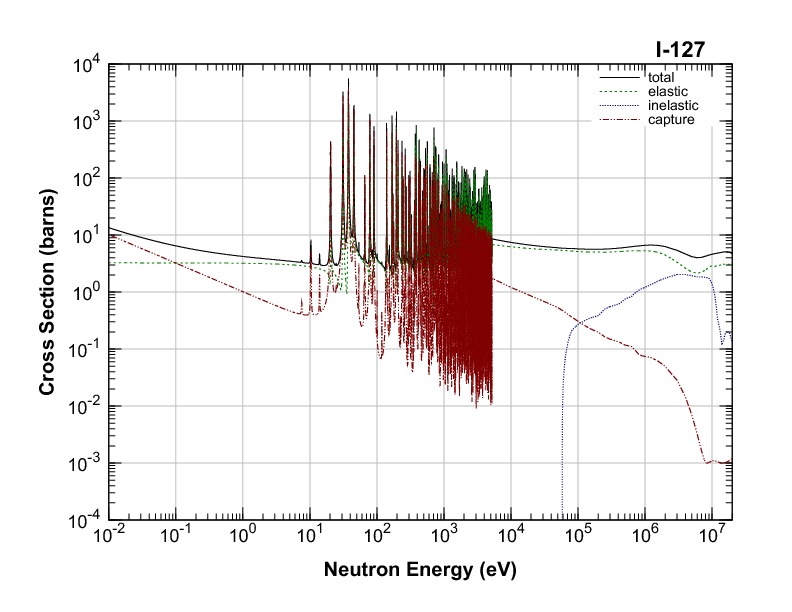 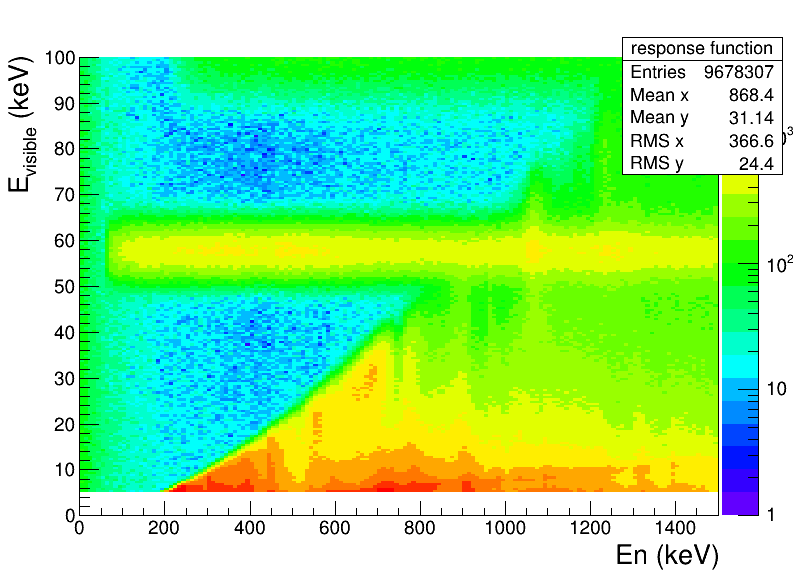 JENDLより
63
Unfolding Method for AIST Neutron Measured by NaI:Tl
660keV Spectrum (Simulation)
AIST Measured Spectrum
600 – 700 keV Spectrum (Simulation)
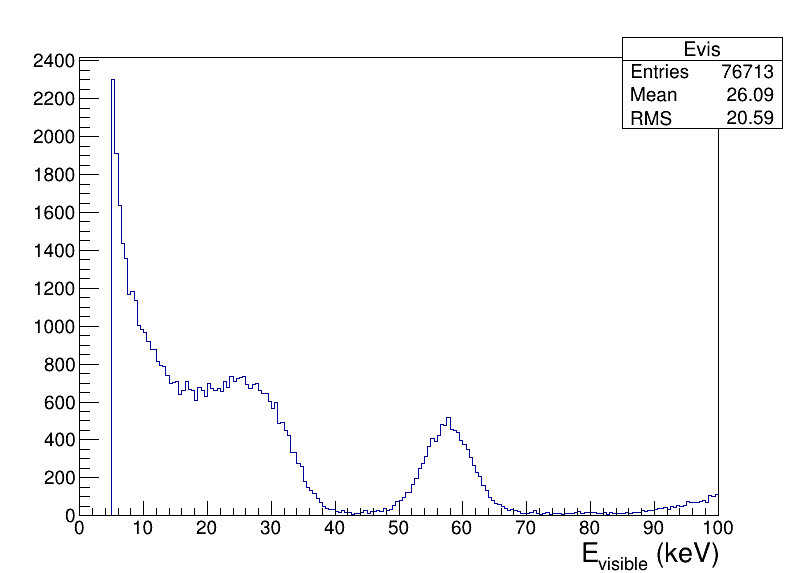 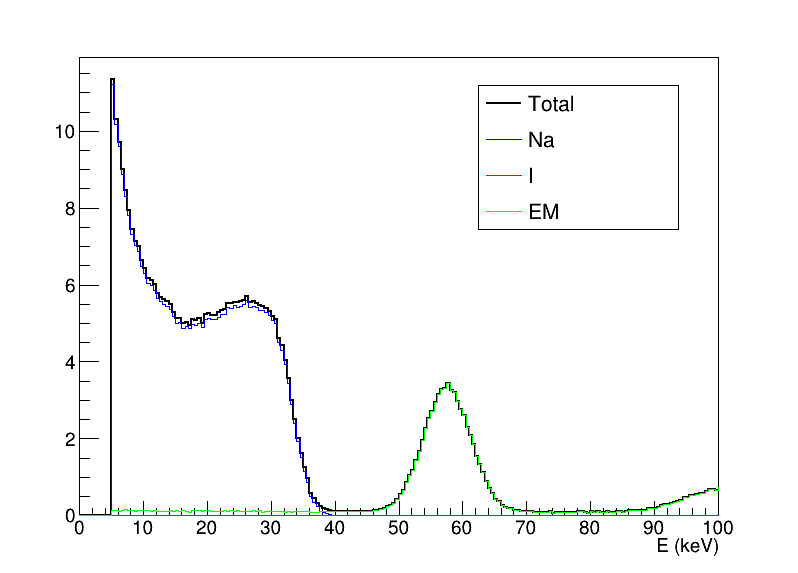 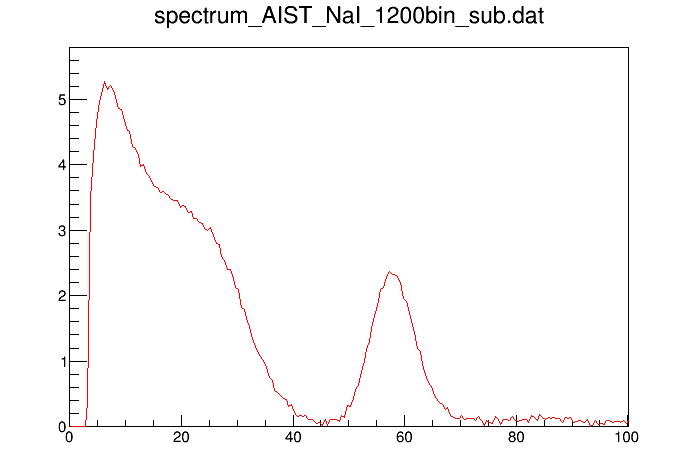 Eee (keV)
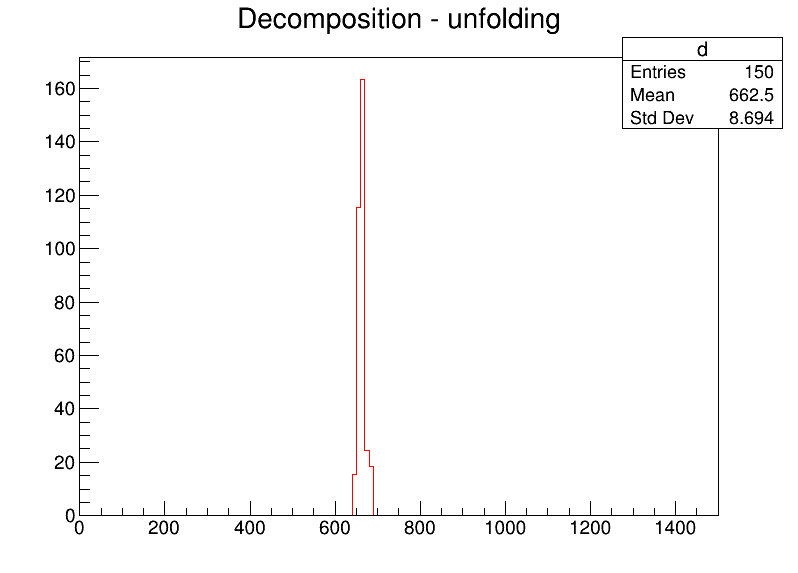 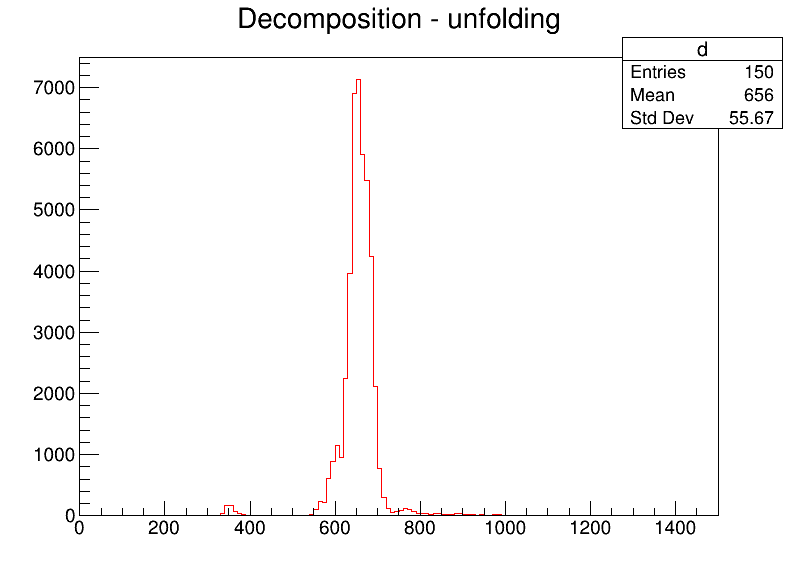 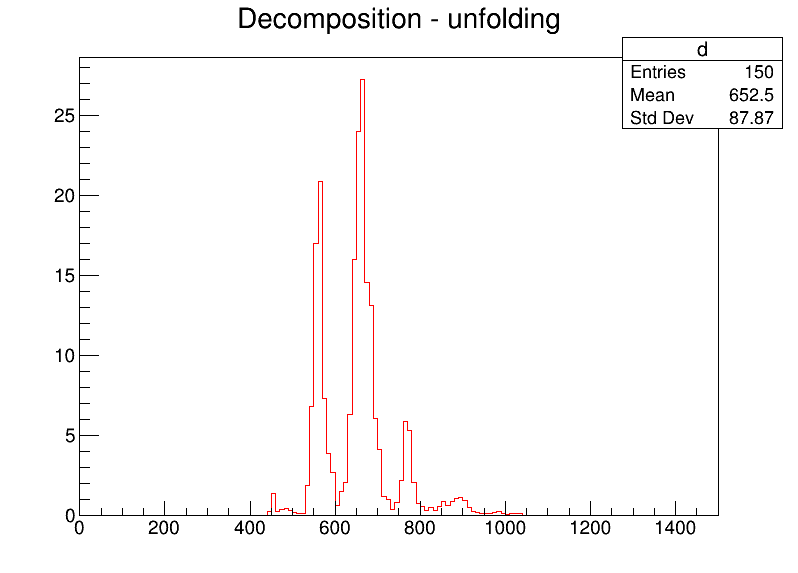 64
En (keV)
Comparison of Data and Simulation
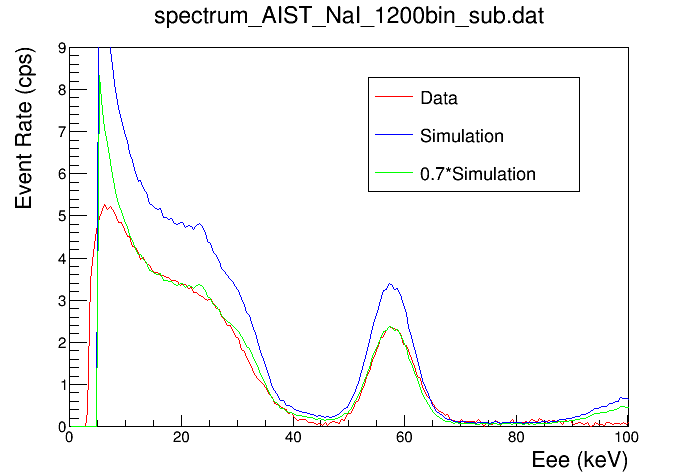 ※Flux = 74 n/cm2/s とする
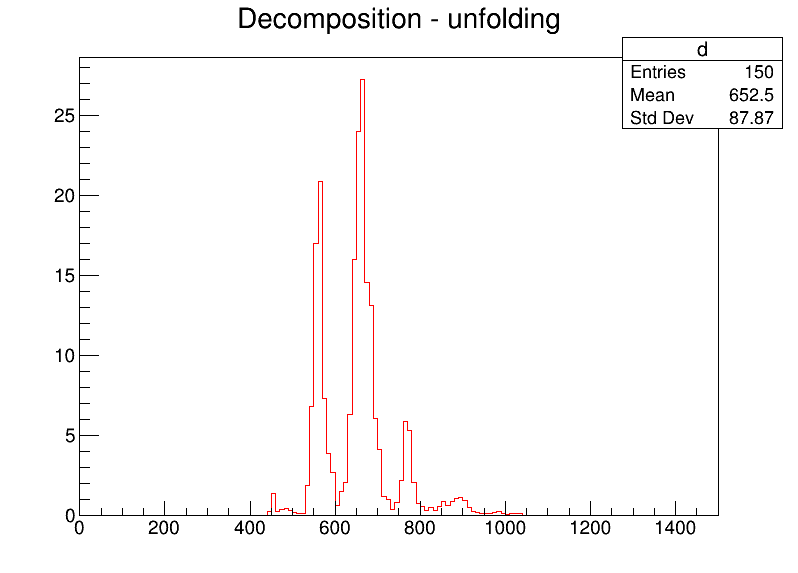 再度シミュレーション
En (keV)
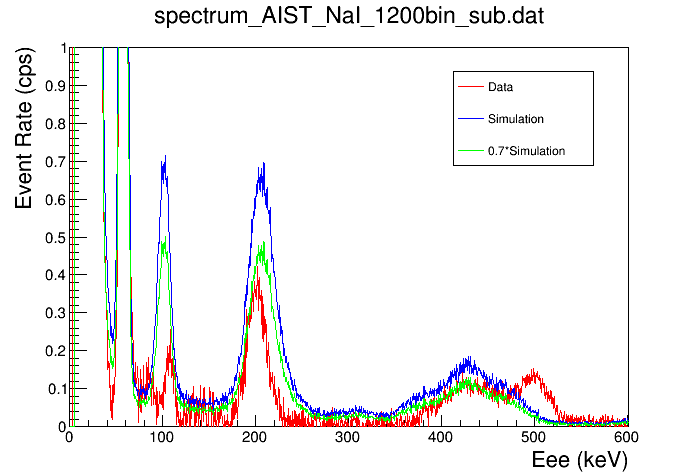 エネルギー高いところ
65
自動解析
66
Raw Image
Filtering
Automatic Analysis
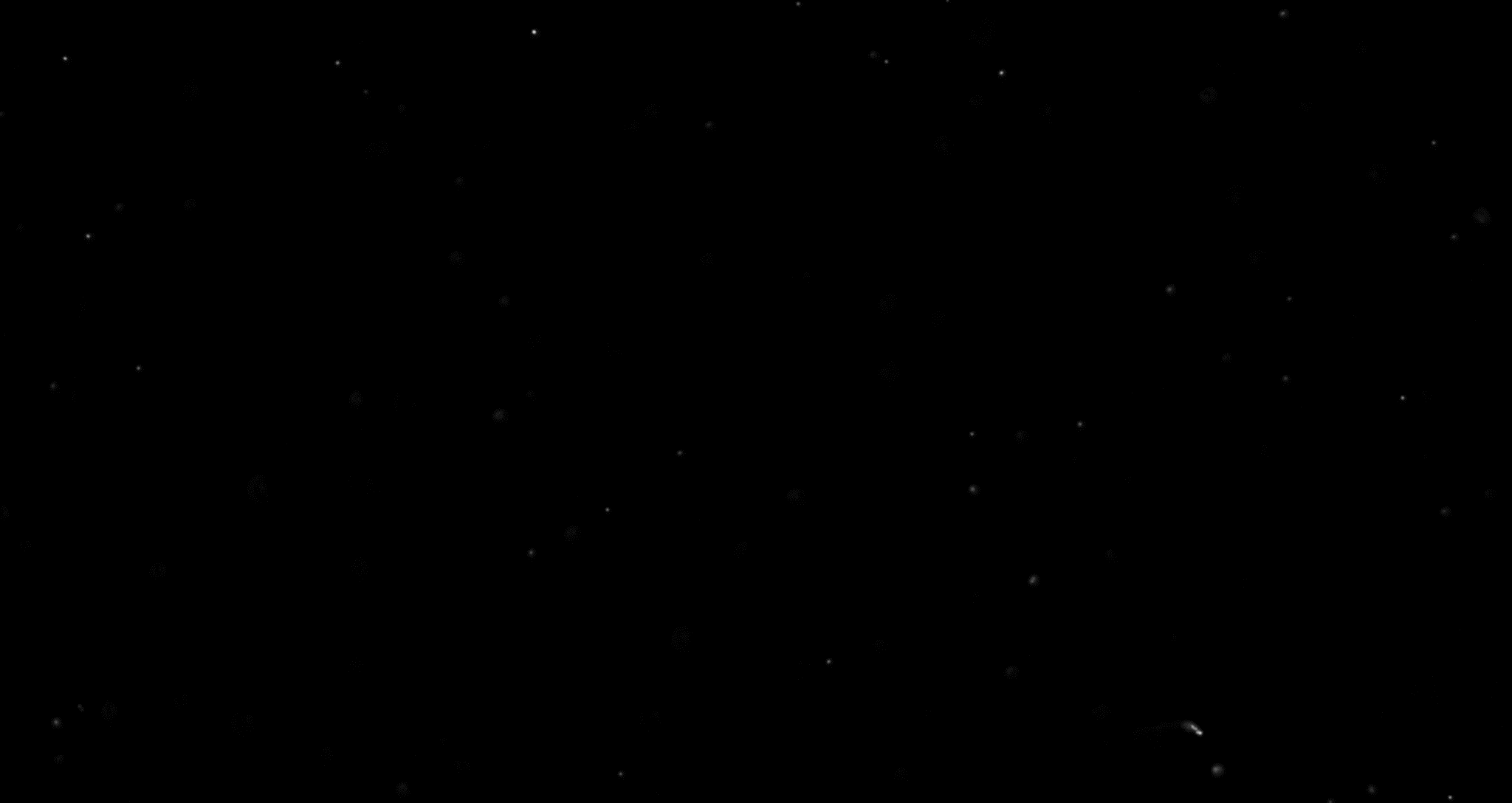 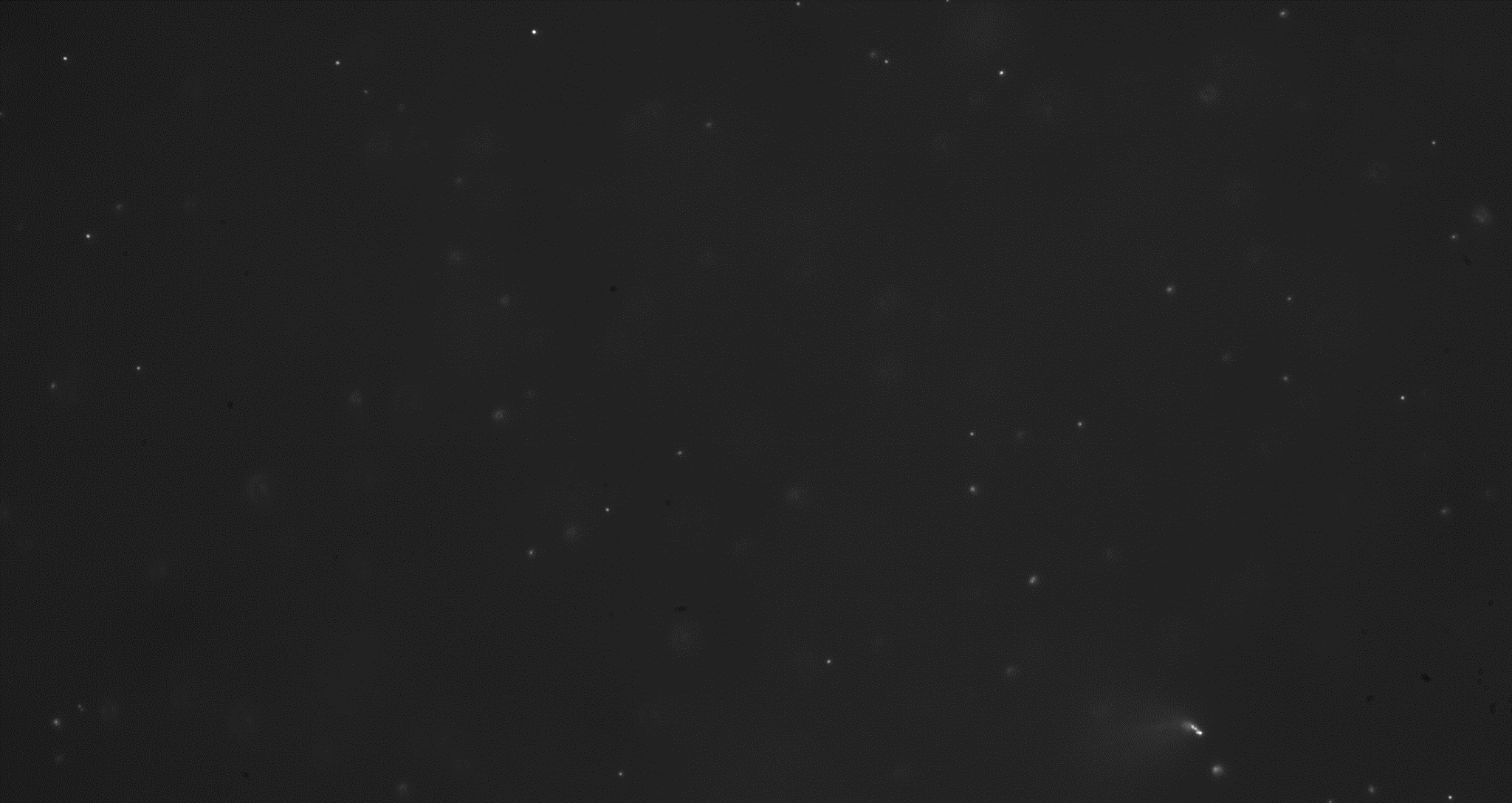 116 layer images taken by PTS3
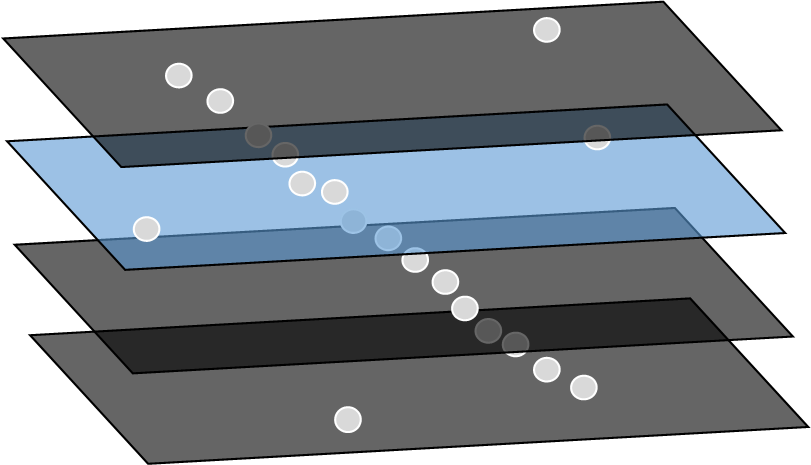 Banalization
Contour Detection
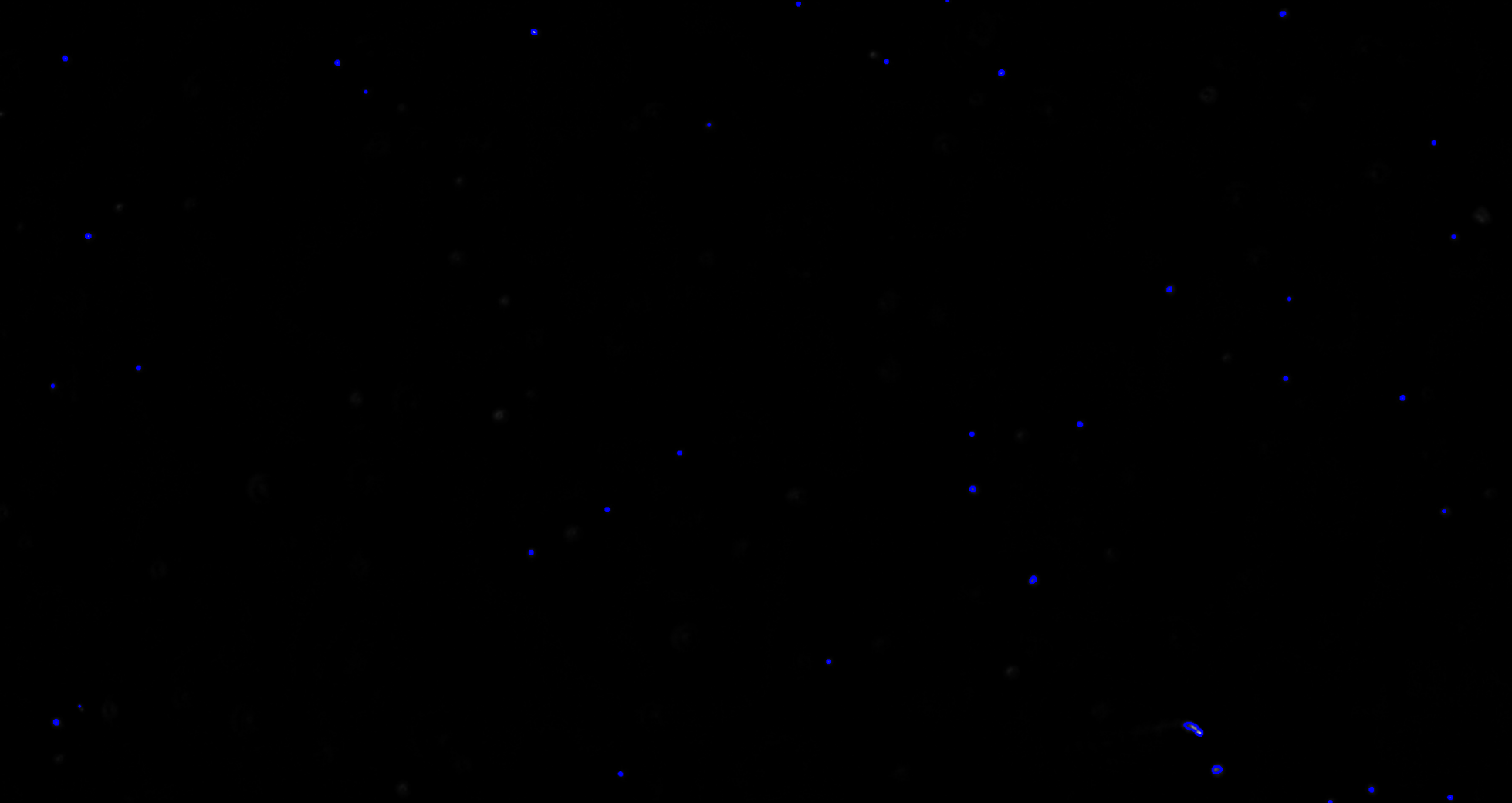 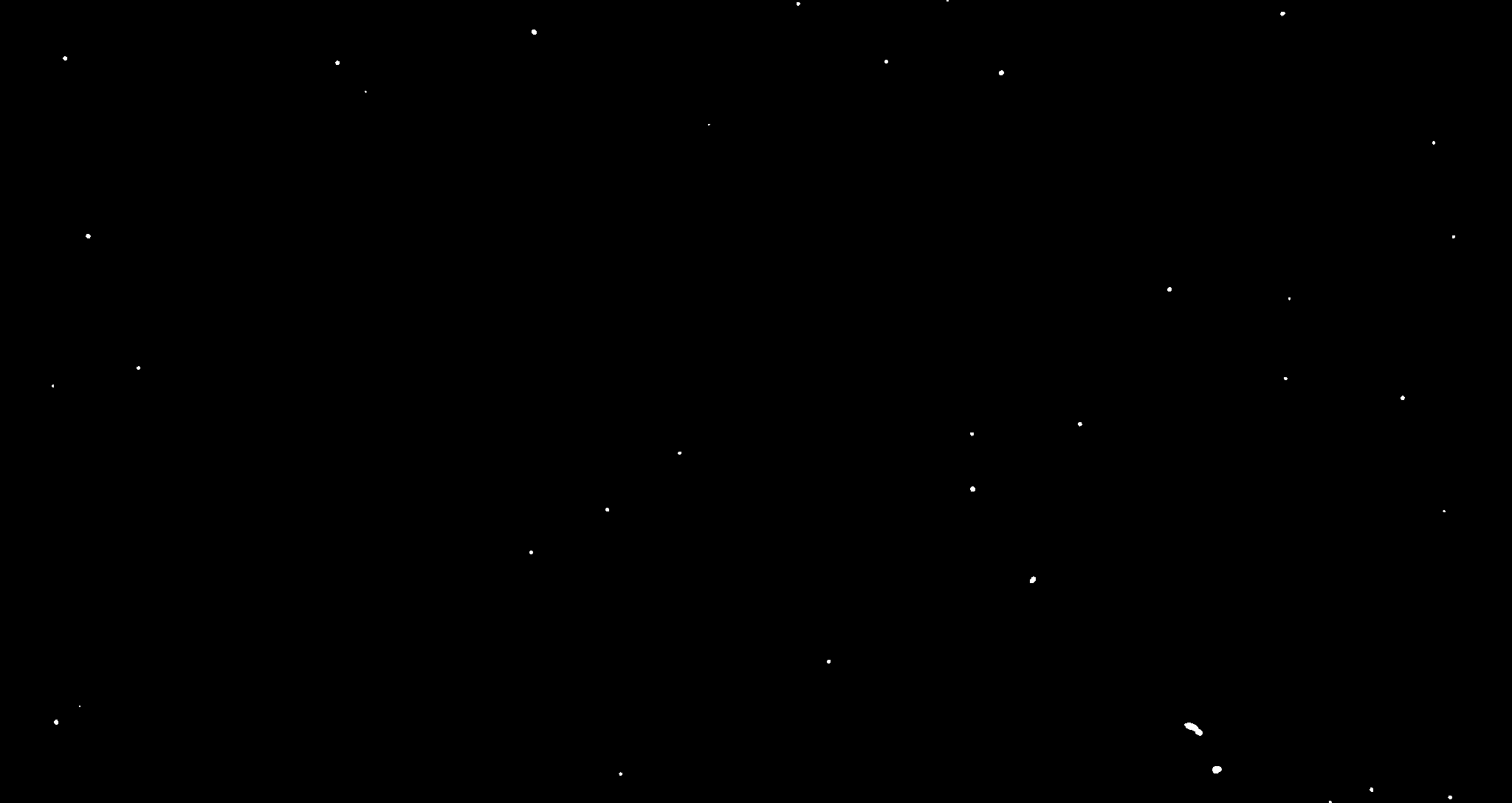 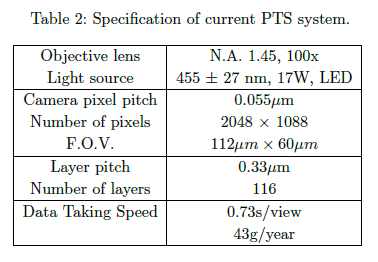 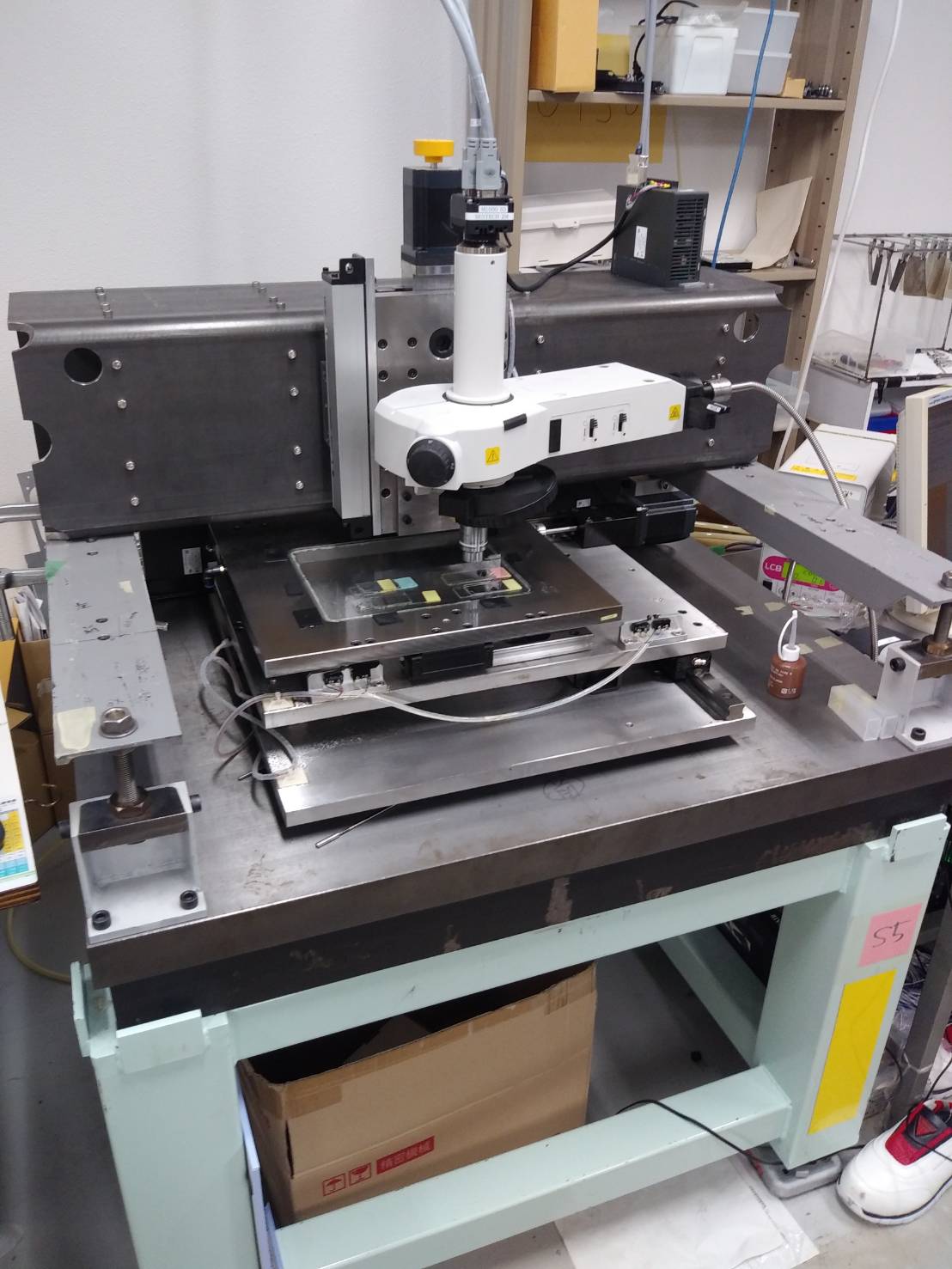 5mm
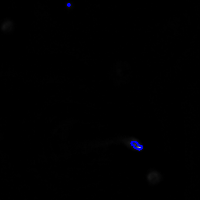 Detect contours in all layers
 Best focus selection by Clustering
67
Automatic Analysis
3 Dimensional Chain Tracking Algorithm
Clustering
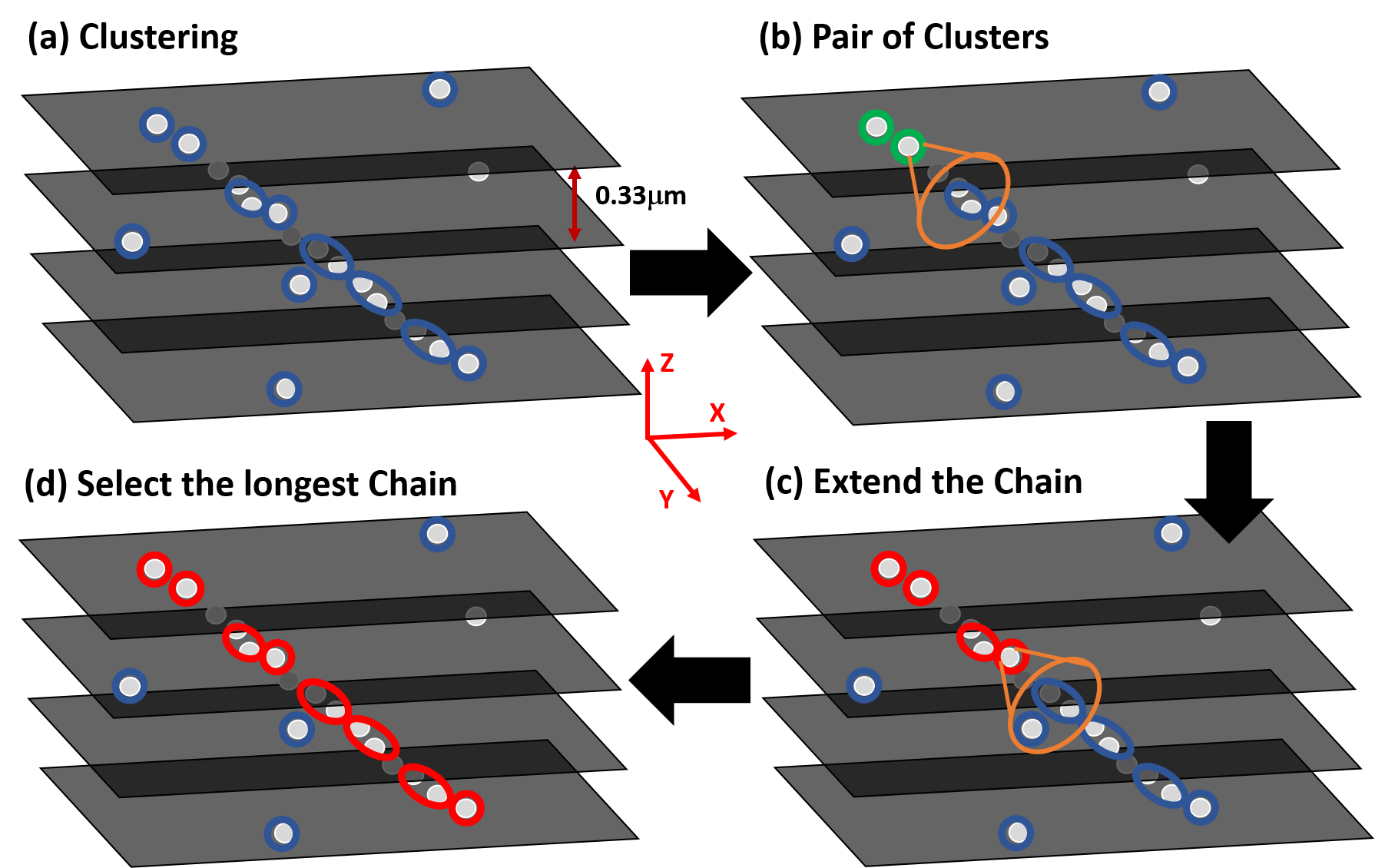 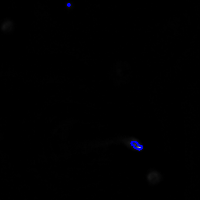 Chain Tracking
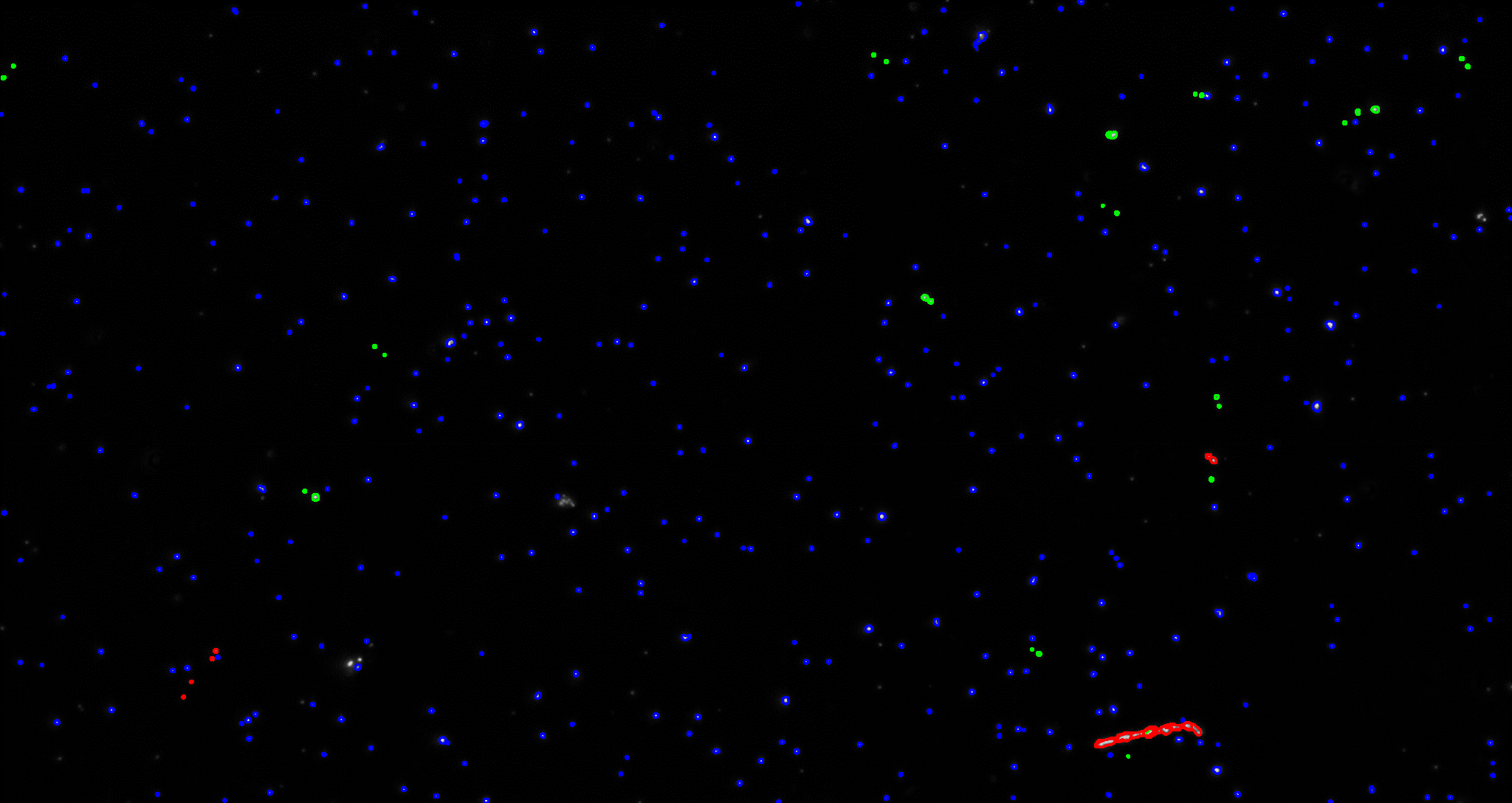 68
Automatic Analysis
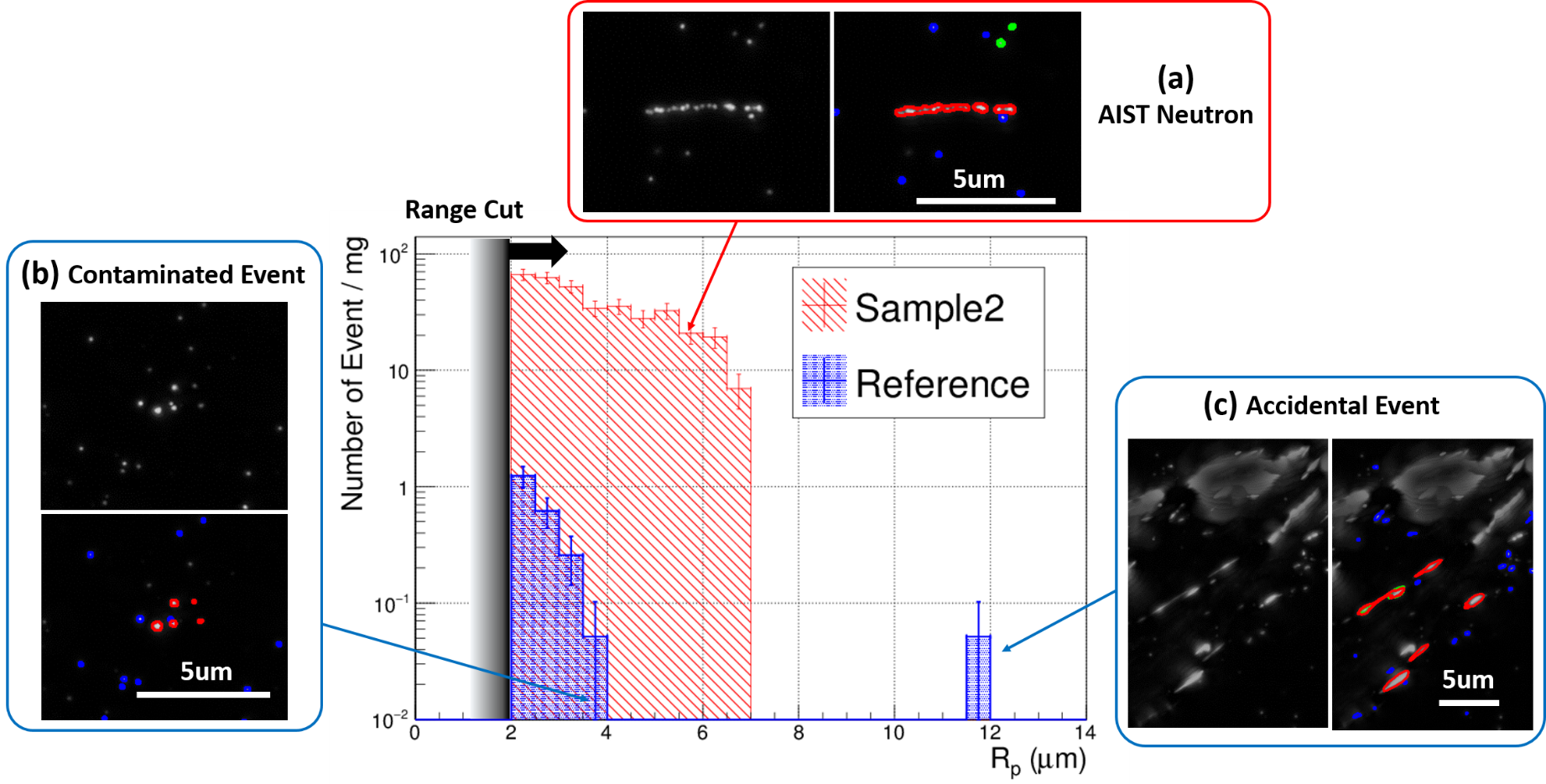 After manual check for triggered events by Automatic Analysis
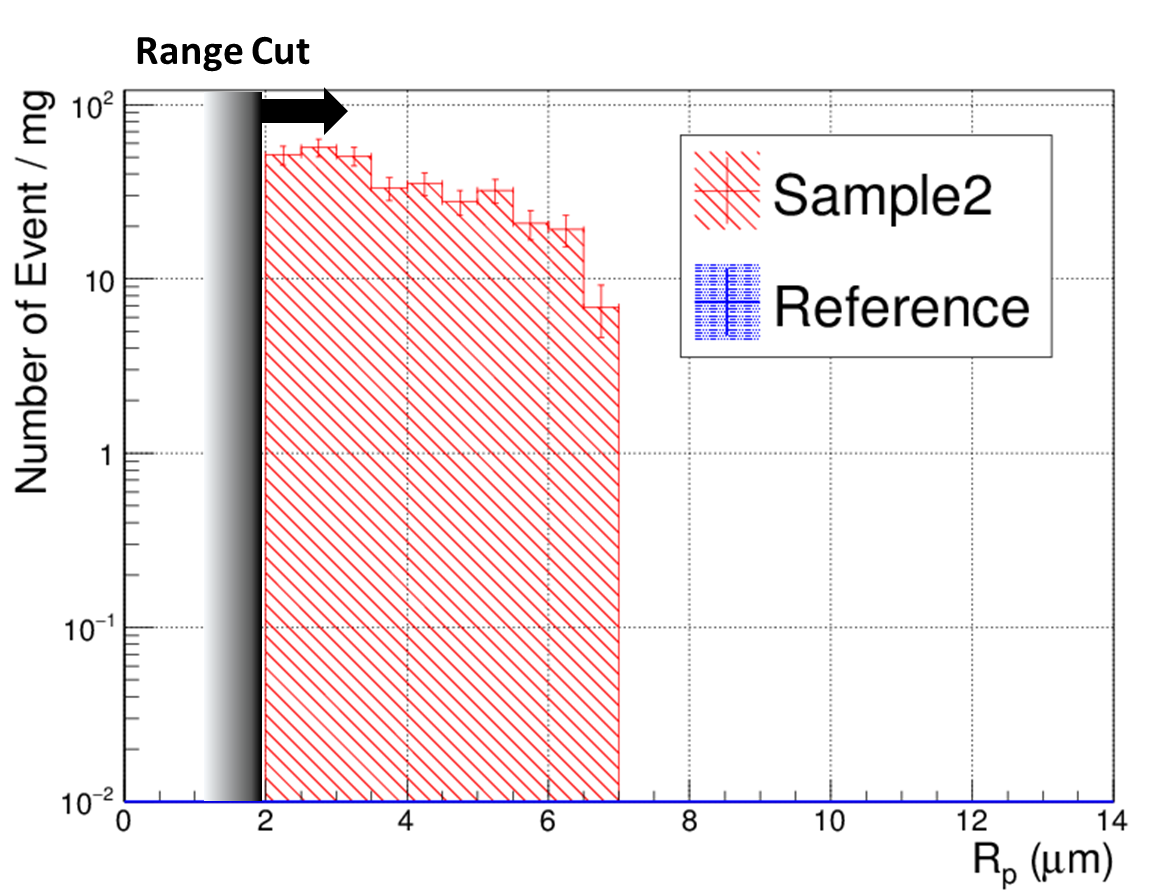 Manual Check
Number of Events in these analysis
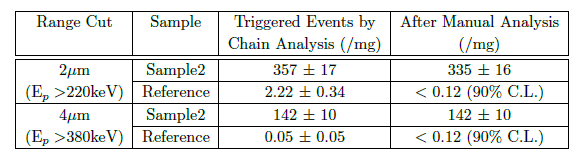 Chain analysis is good trigger for proton recoil tracks!
69
Performance of Automatic Analysis
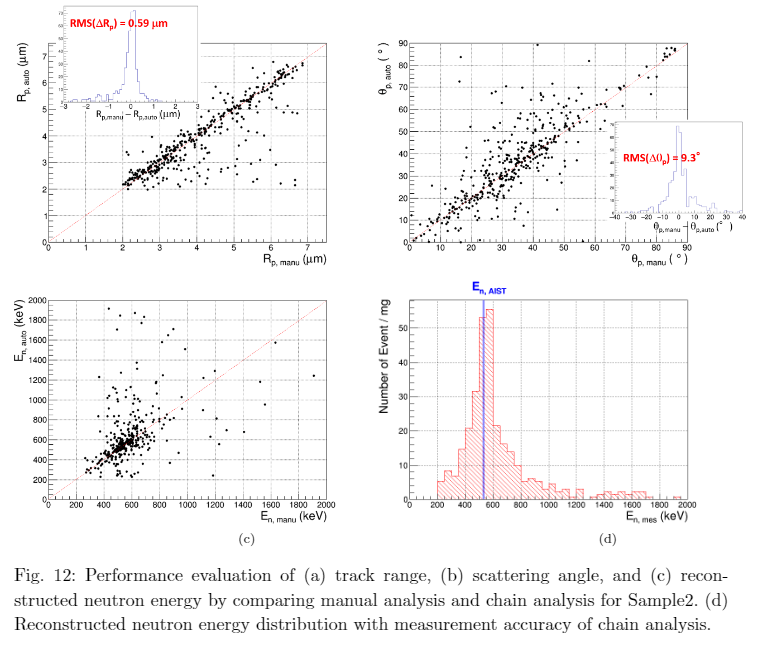 Energy reconstruction accuracy is comparable with Manual Analysis
70
Performance of Automatic Analysis
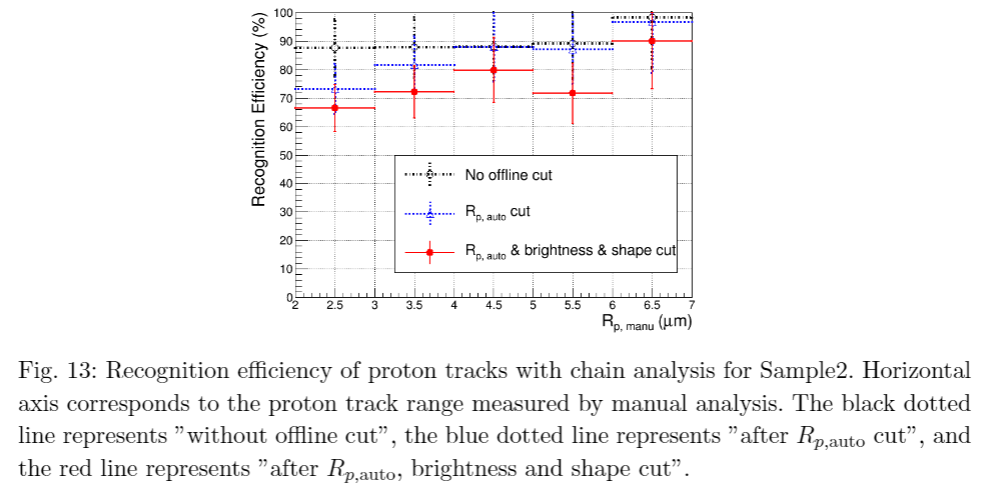 71
g-rays Rejection Power
This is comparable to the 10 years exposure in LNGS environment
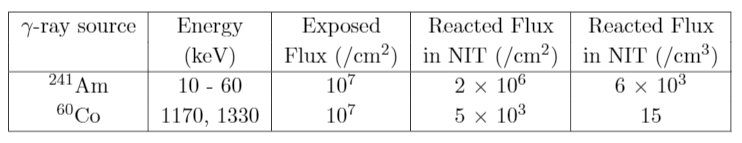 We prepared 2 type of g-ray exposed samples
Automatic Scanning Results
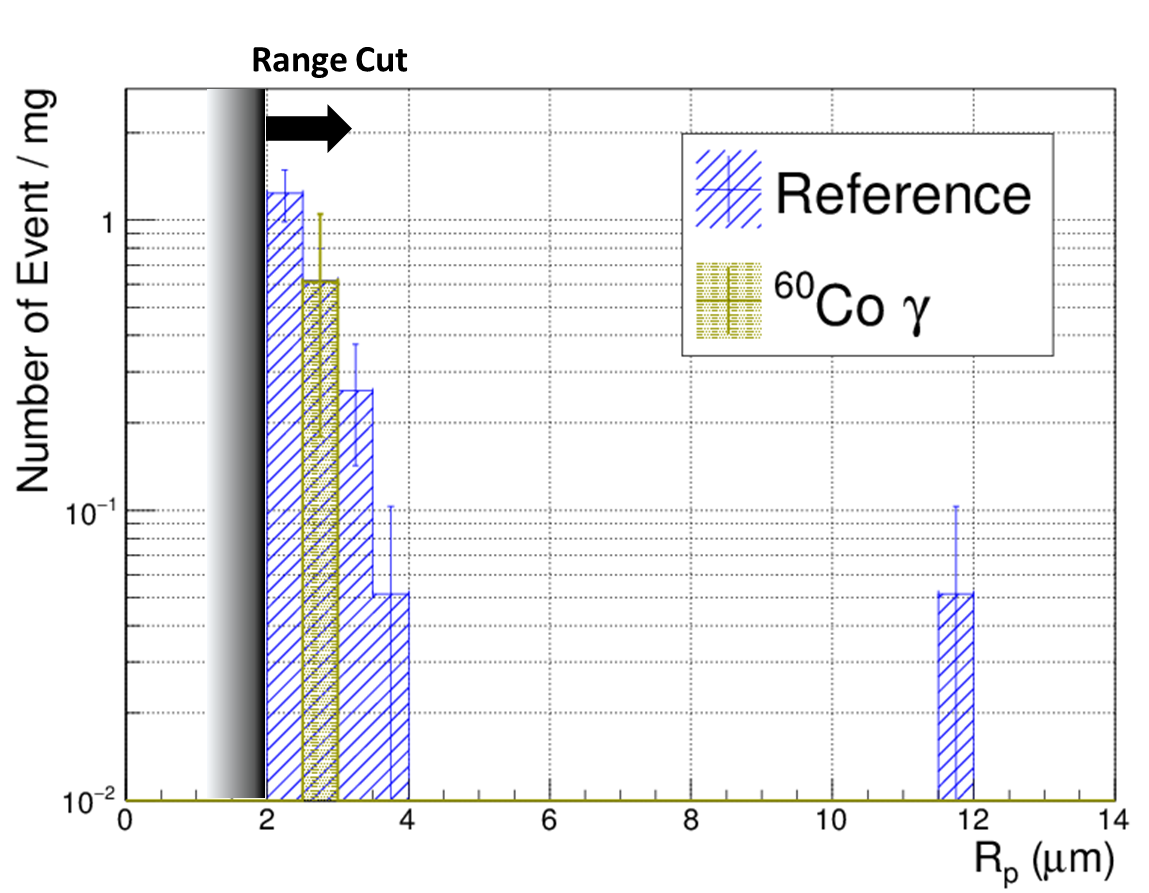 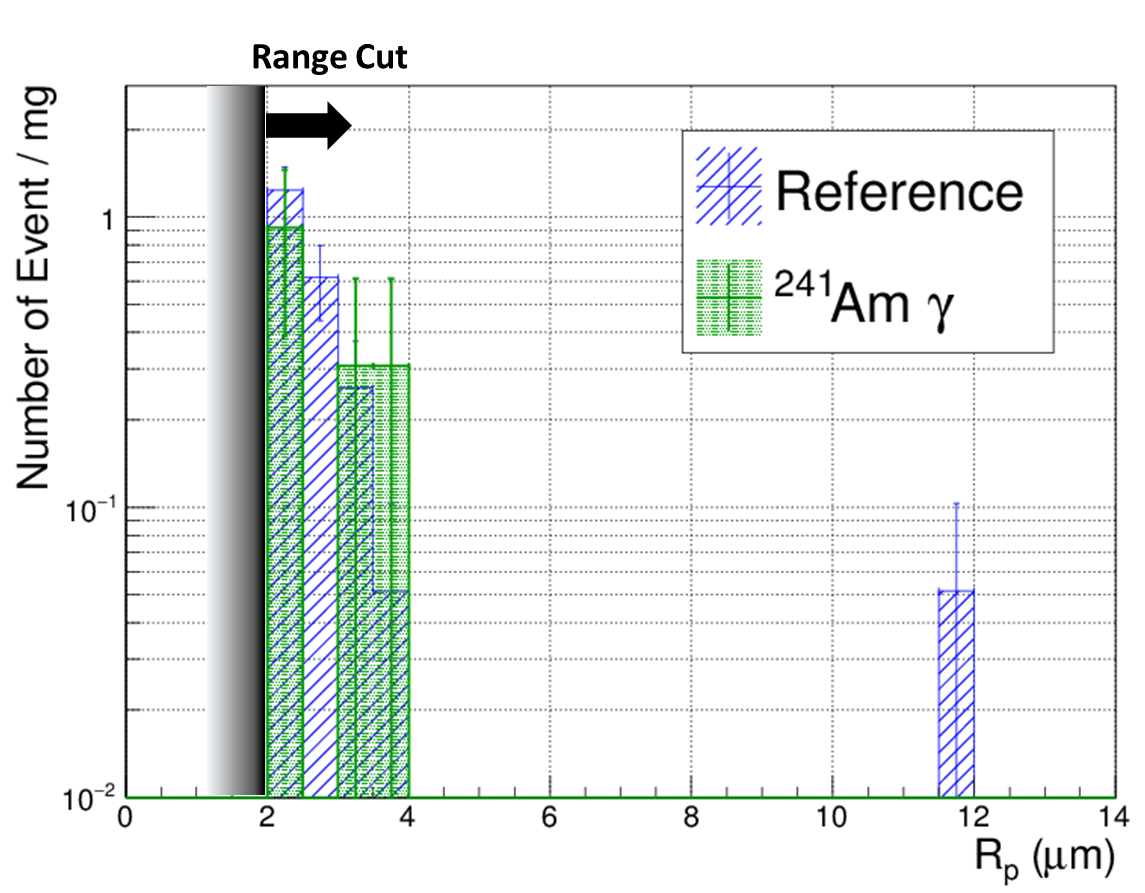 No significant g-ray excess both of 2 samples
NIT has quite high g-rays rejection power!
72
深層学習
Deep Neural Network (DNN)
Deep Learning
Multistage convolutional neural network
73
Network model
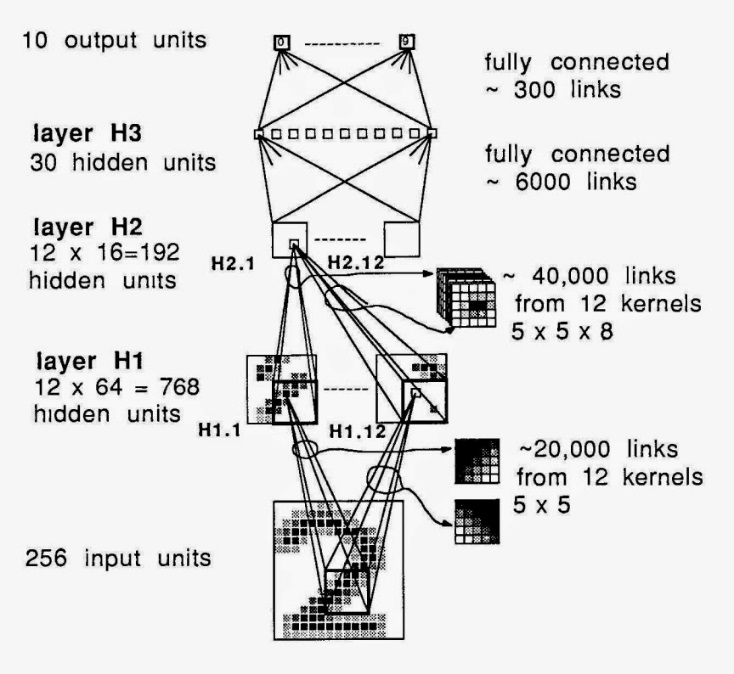 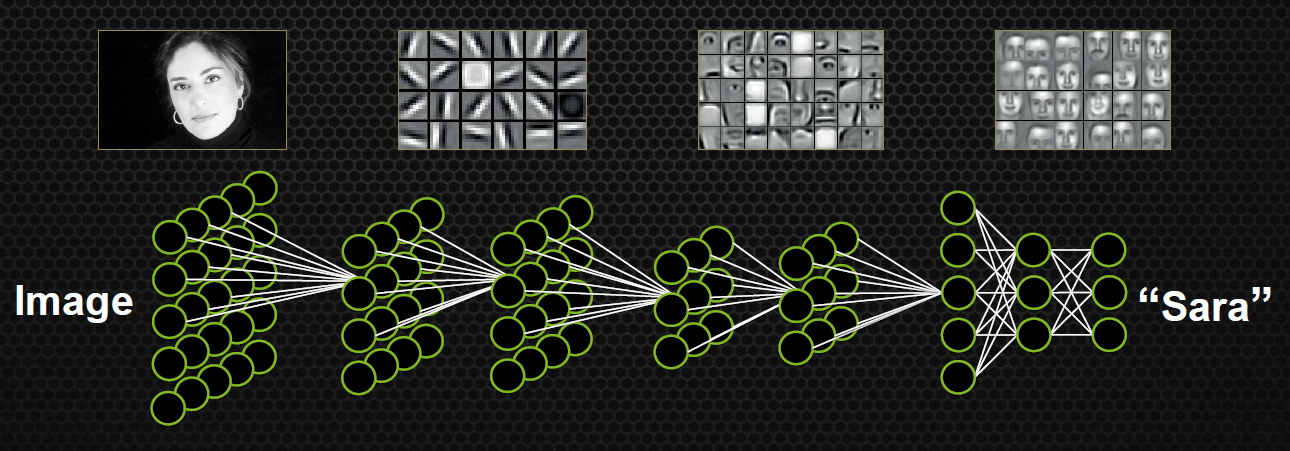 by NVidia
A Deep Network from Yann‘s work at Bell Labs from 1989 by Yann LeCun
Multistage convolutional networks, deep neural networks, are effective to detect various features by less templates and computing-power.

“Deep learning” provides proper templates from huge amount of images with statistical method.
74
Convolutionによる特徴検出
Detecting “5” in the image
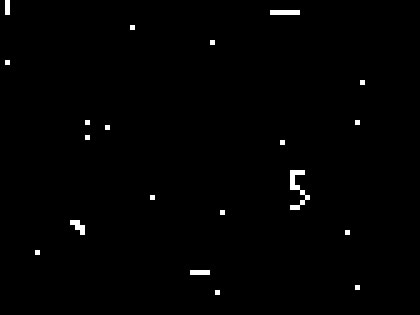 75
Convolutionによる特徴検出
template
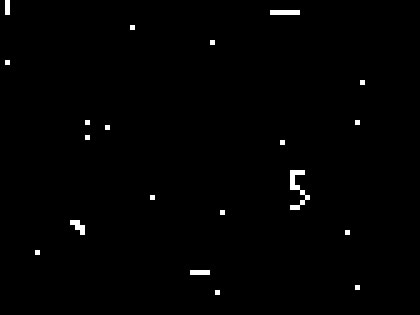 comparison
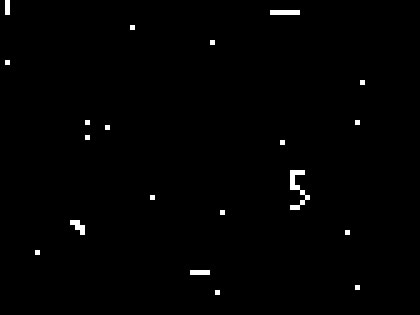 Window, region of interesting
76
Convolutionによる特徴検出
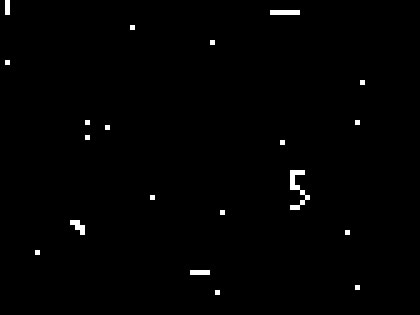 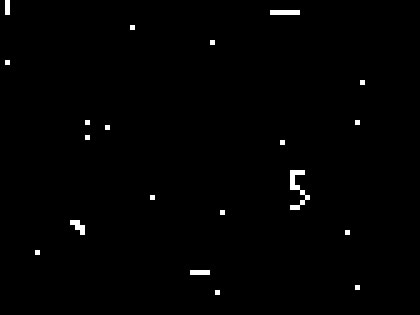 Not “5”
Not “5”
Matched!!
77
Convolutionによる特徴検出
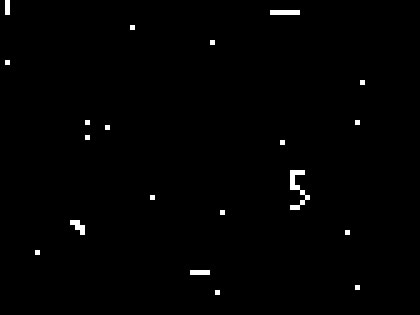 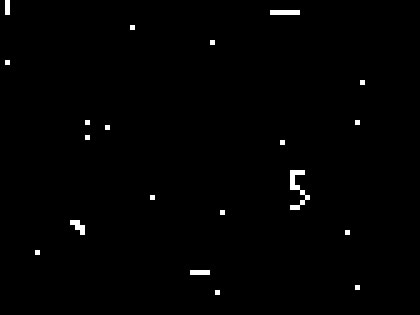 Not “5”
Not “5”
Matched!!
78
Feature detection by convolution
sum
0
A region in image
Template
The per-element scaled product
sum
10
79
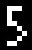 template
the location of “5”
source image
feature map
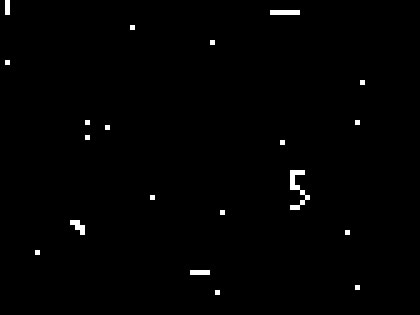 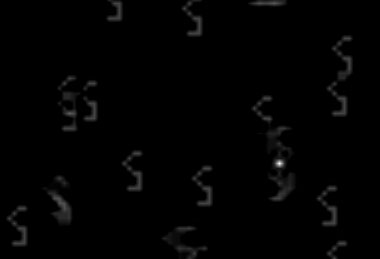 Brightness = sum
Convolution = image filtering in the frequency domain
Inner product of 2 vectors
Weighted sum
80
Model
xi, brightness
pixels in Region of Interesting in an image
Activation Function
wi, factor
81
output
If the features that we want to detect are various …
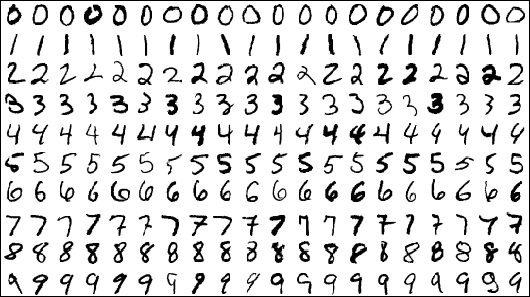 We have to prepare various templates to detect various object.
82
http://wiki.ruka-f.net
AlexNet
rectified linear units
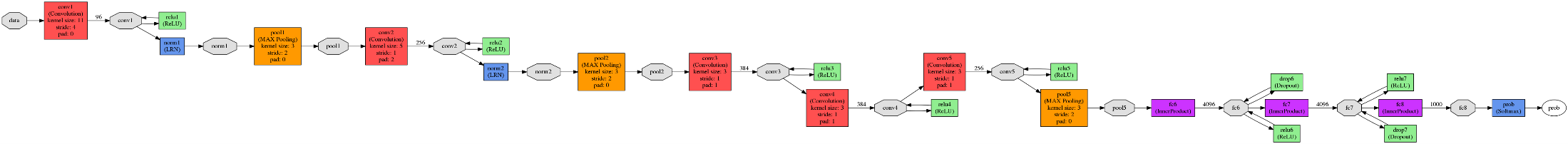 convolution
Local Response Normalization
pooling
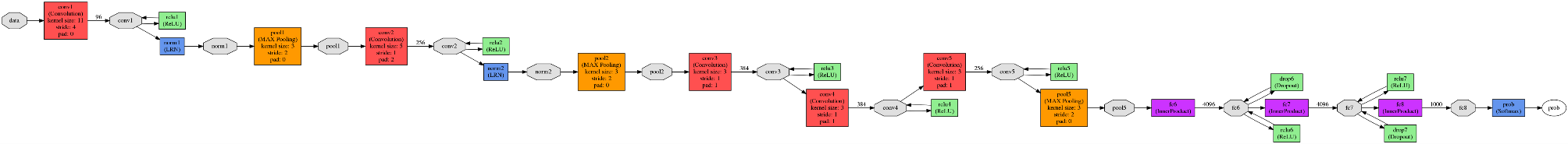 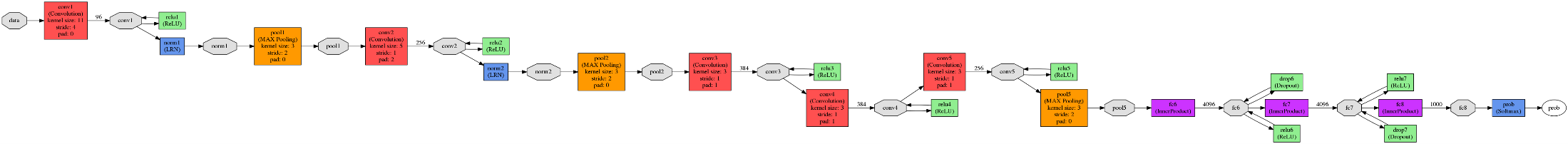 83
学習サンプル
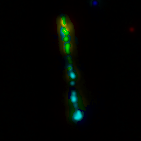 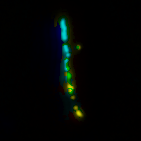 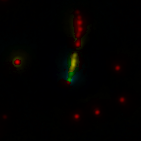 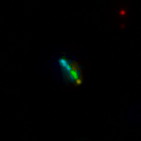 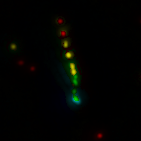 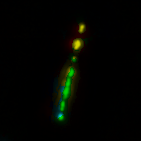 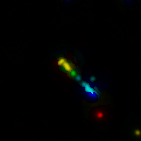 Proton
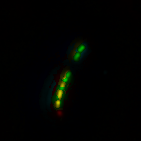 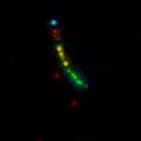 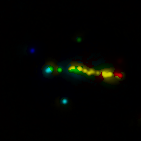 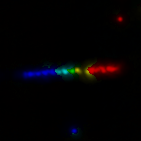 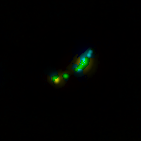 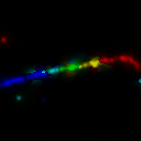 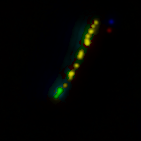 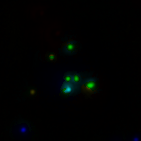 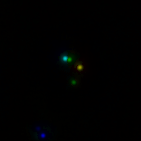 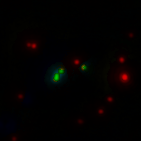 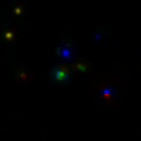 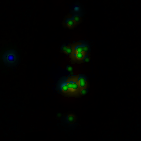 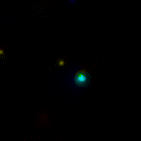 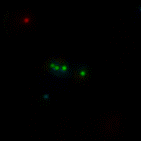 Dust
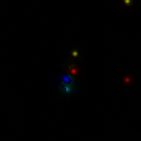 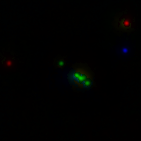 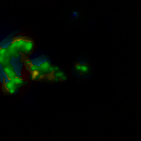 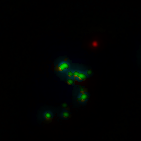 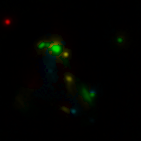 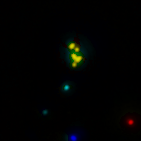 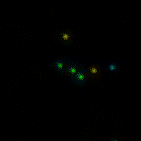 84
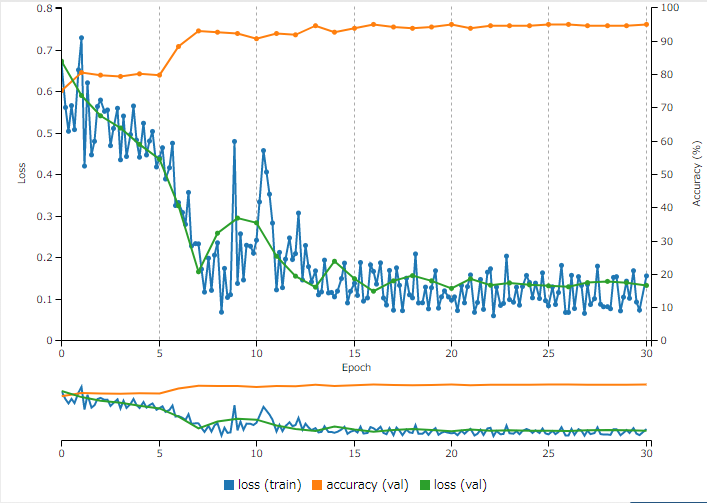 人間の分類を95%の精度で正しく分類できている
85
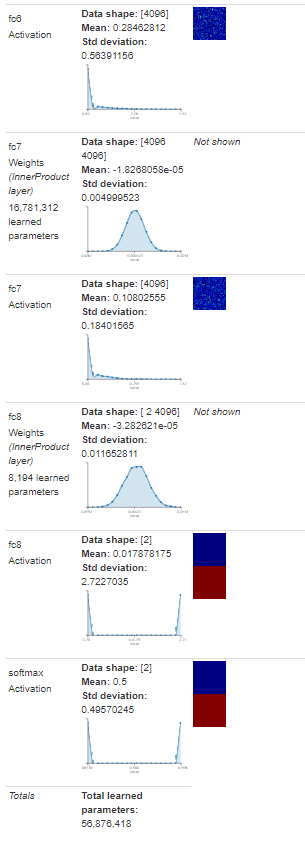 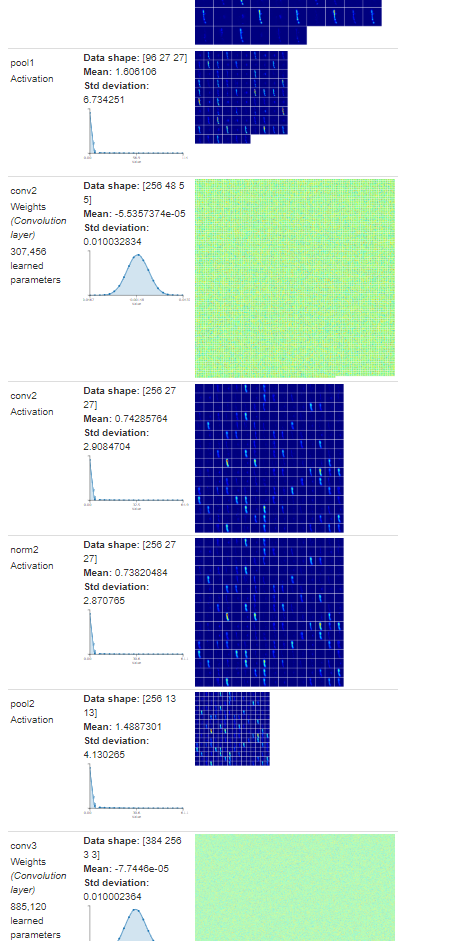 86
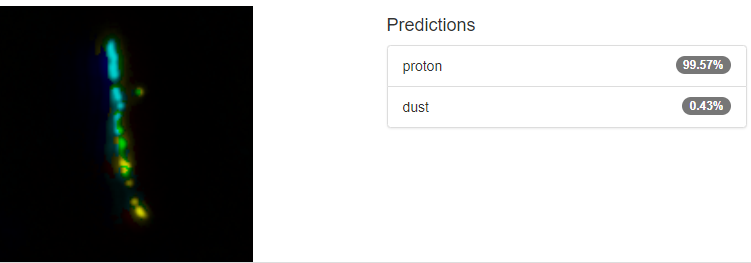 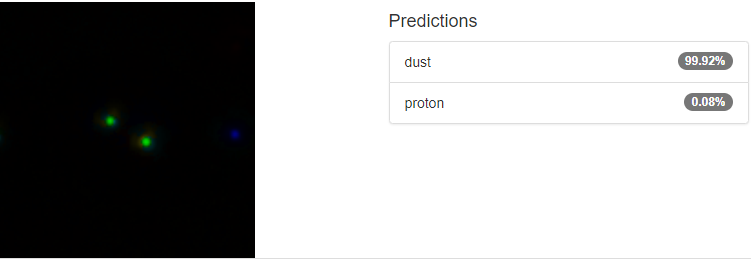 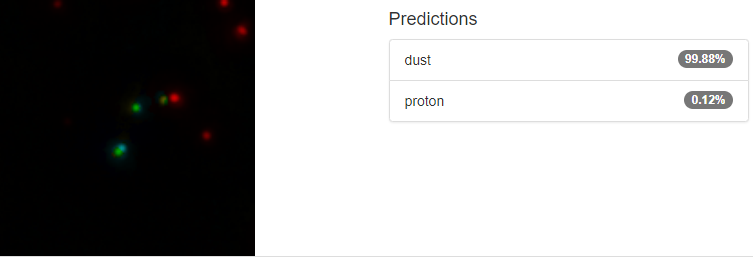 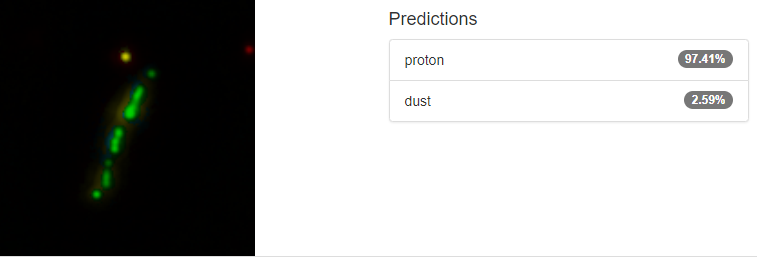 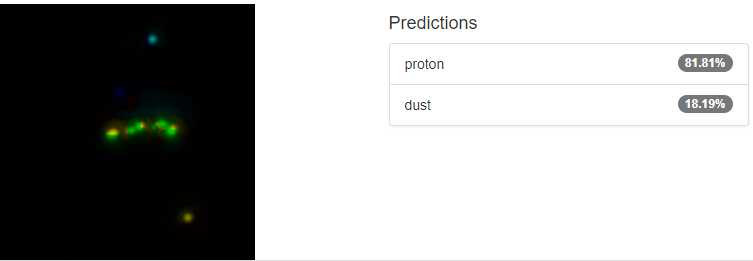 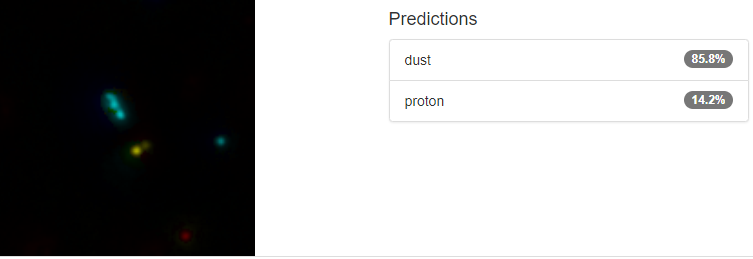 87
Surface Run @ LNGS
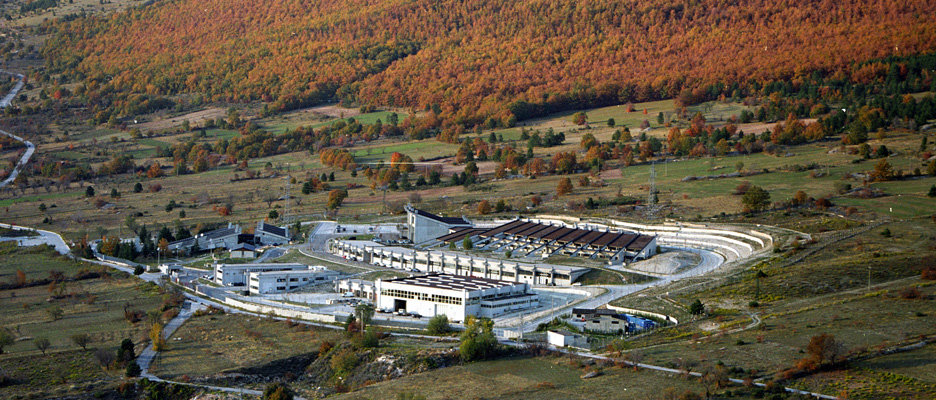 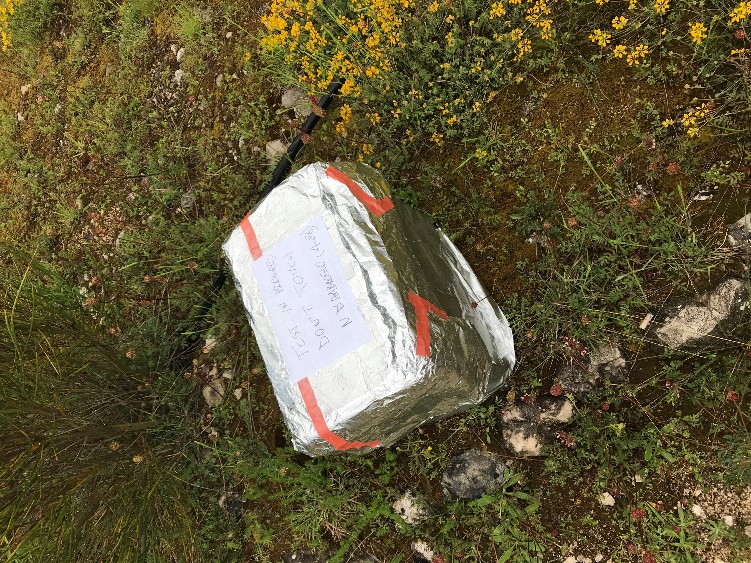 Demonstration experiment for sub-MeV environmental neutron detection
Aluminum Foil
The neutron flux of Surface is 1000 times higher than that of Underground in LNGS
Cooler Box
NIT + Shading Pack
33cm
Water Shield
NIT was installed outside the building
Exposure Time: 140 hours
Analyzed Mass Scale: 780 mg
Analyzed Amount: 4.6 g･day
16cm
88
EXPACS ver. 4.0.8

@Gran-Sasso
100keV～1MeV: 0.00289 /cm2/s
100keV～10MeV: 0.00759 /cm2/s
400keV～2.5MeV: 0.00352 /cm2/s
（轟の計算だと、0.0077 /cm2/s）

@Nagoya
100keV～1MeV: 0.00086 /cm2/s
100keV～10MeV: 0.00213 /cm2/s
89
角度微分フラックス
数MeV以下は等方的と考えて良い
90
Geometry
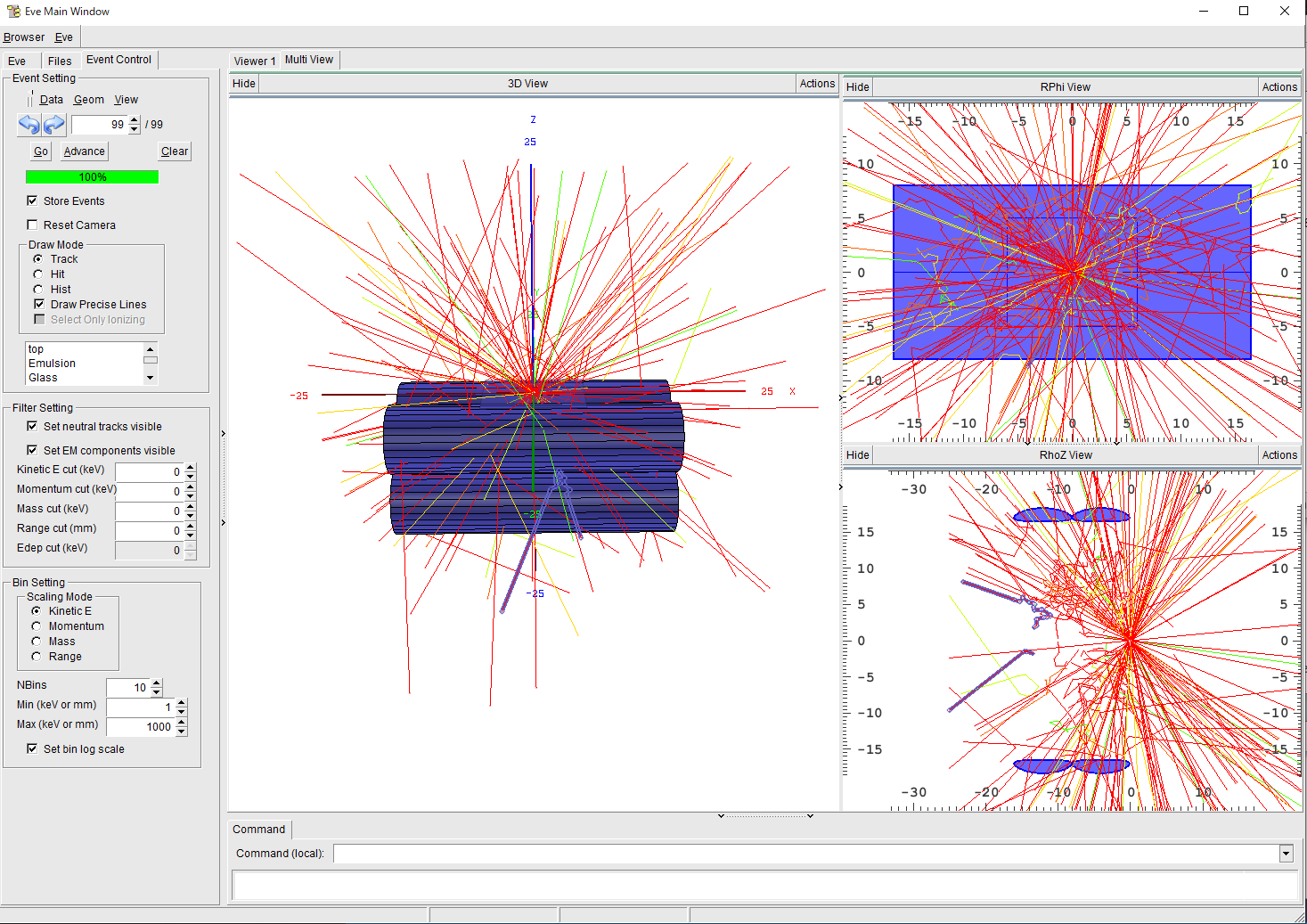 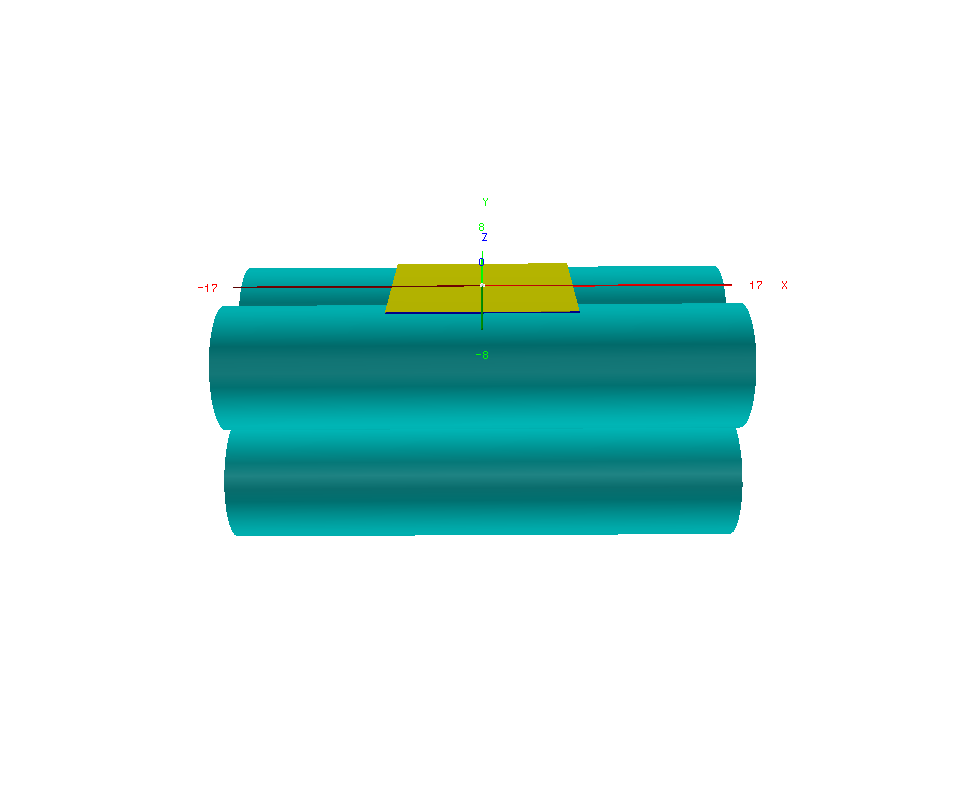 ペットボトルの氷を考慮
下からの中性子フラックスも厳密に見積もる
91
Analyzed Volume (LNGS)
Total View : 465269 view

Scan Success Area = 442000 view ???
Fail Rate = 0.05 ???
Mean NLayer ~ 160
Neutron Flux (10keV~1GeV) : 0.01912 /cm2/s
Neutron Flux (100keV~10MeV) : 0.007588 /cm2/s

Total Area : 442000 * (0.011088cm) * (0.005808) = 28.46 cm2
Mean Depth with FVC = (160-30-10)*0.3/0.6 = 60 um
Total Mass Volume : 3.2g/cm3 * 0.0060 * 28.46 cm2 = 0.5464 g
Total Neutron (10keV~1GeV) = 0.01912 * 28.46 * 140*3600 = 2.743e5
Total Neutron (100keV~10MeV) = 0.007588 * 28.46 * 140*3600 = 1.088e5
92
Analyzed Volume (Nagoya Run)
31 day sample
Total View : 104540 view
area1 : 11236 view
area2 : 29410 view
area3 : 22366 view
area4 : 19162 view
area5 : 22366 view

Scan Success Area = 104540 – 1931 = 102609 view
Fail Rate = 1931 / 104540 = 0.0184714
Mean NLayer = 155.2
Neutron Flux (10keV~1GeV) : 0.00470 /cm2/s
Neutron Flux (100keV~10MeV) : 0.00213 /cm2/s

Total Area : 102609 * (0.018773cm)^2 = 36.16 cm2
Mean Depth with FVC = (155.2 - 30)*0.3/0.61 = 61.57 um
Total Mass Volume : 3.2g/cm3 * 0.006157 * 36.16 cm2 = 0.7124 g
Total Neutron (10keV~1GeV) = 0.00470 * 36.16 * 31*24*3600 = 4.552e5
Total Neutron (100keV~10MeV) = 0.00213 * 36.16 * 31*24*3600 = 2.063e5
FAN128gf (100mm x 80mm x 50um)
area5
(40x20)
area4
(40x17)
area3
(40x20)
10
area1
(20x20)
area2
(60x19)
10
93